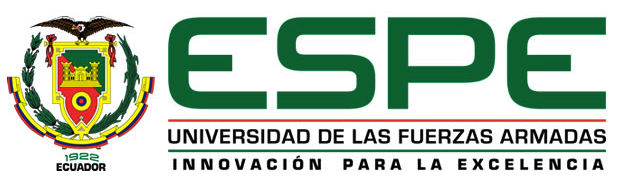 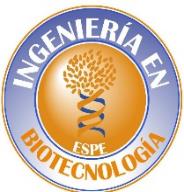 UNIVERSIDAD DE LAS FUERZAS ARMADAS – ESPE
DEPARTAMENTO DE CIENCIAS DE LA VIDA Y DE LA AGRICULTURA
CARRERA DE INGENIERÍA EN BIOTECNOLOGÍA

TRABAJO DE TITULACIÓN, PREVIO A LA OBTENCIÓN DEL TÍTULO DE INGENIERA EN BIOTECNOLOGÍA

“Caracterización morfológica y germinativa de tres especies vegetales de la familia Valerianaceae provenientes del Parque Nacional Cayambe – Coca en Ecuador”

Elaborado por: Jiménez Balarezo, Cinthya Gabriela
Directora: Segovia Salcedo, María Claudia PhD.
Sangolquí, 2022
CONTENIDO
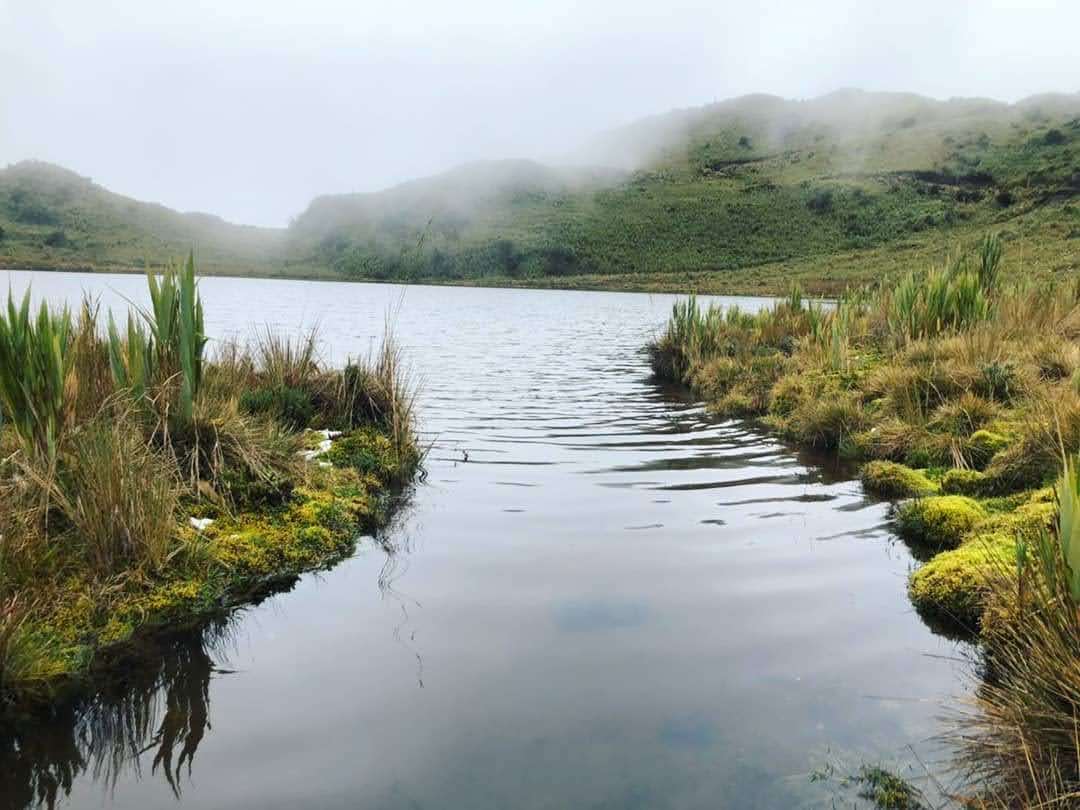 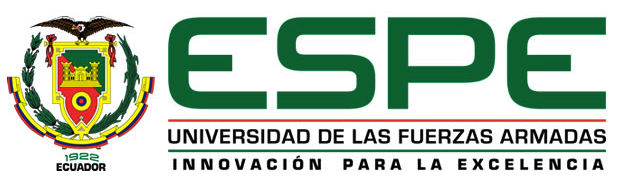 INTRODUCCIÓN
Páramos, características generales
Ecosistema 
neotropical
Almacenamiento de agua
Gran diversidad y endemismo
Almacenar carbono
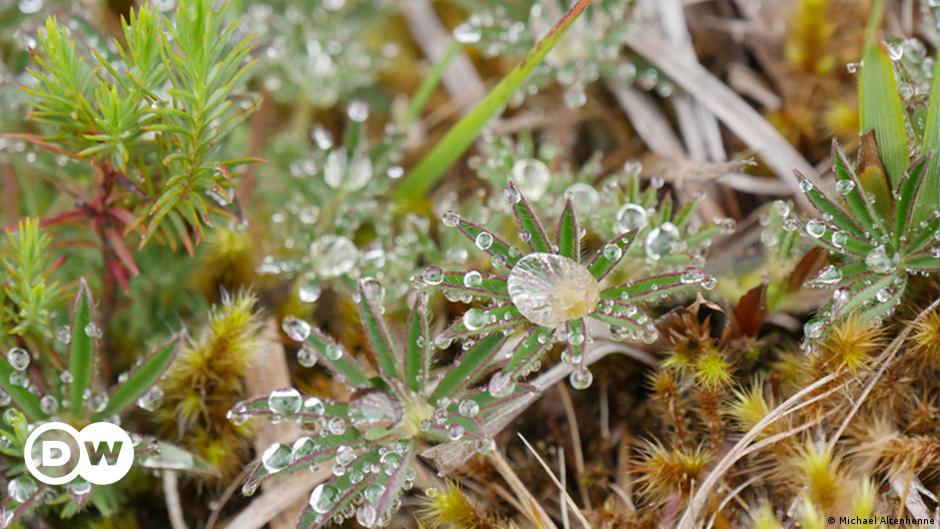 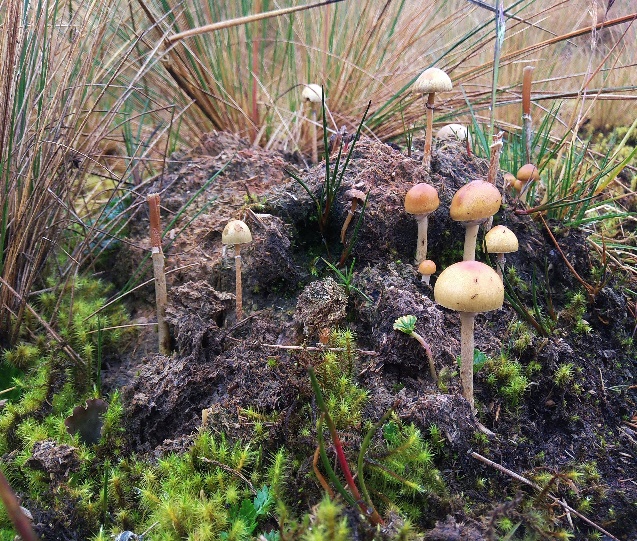 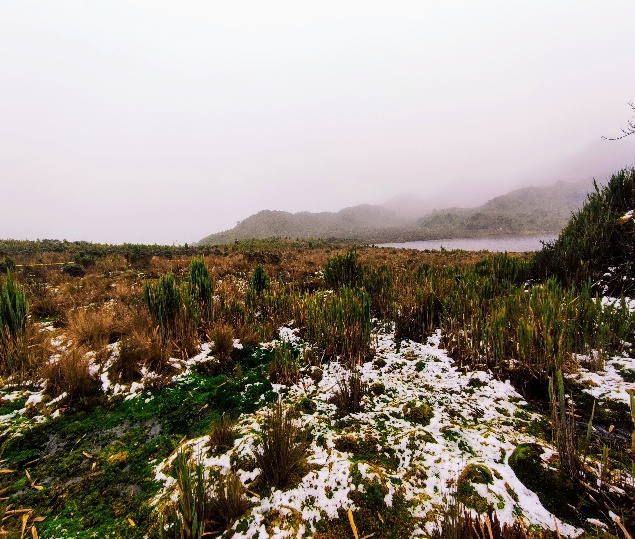 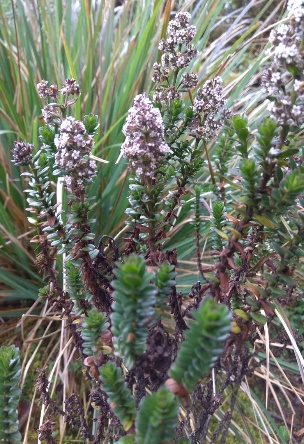 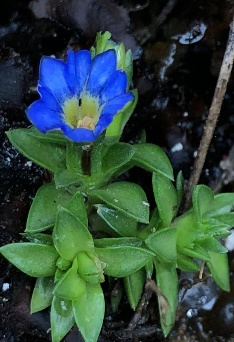 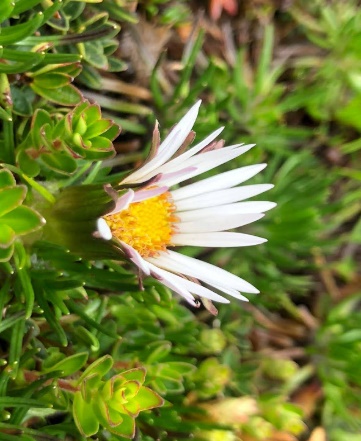 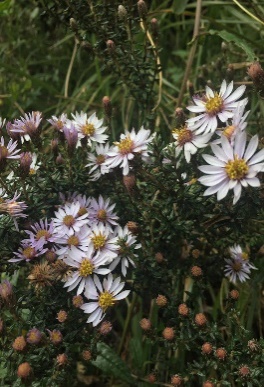 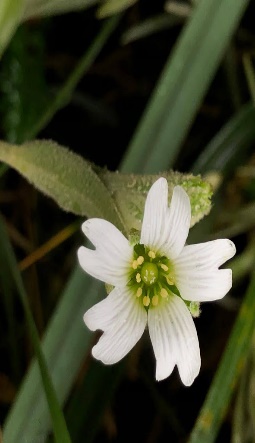 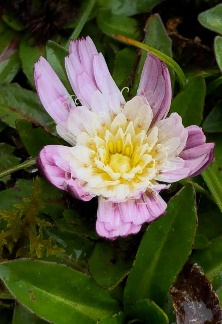 Clima frío y húmedo
Abastecimiento de agua
Disminución efecto invernadero
Frágil y único
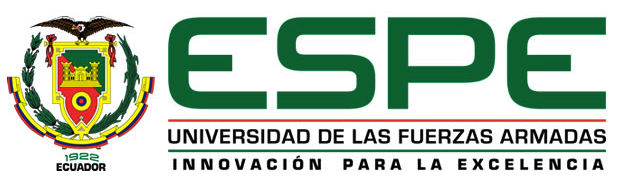 (Mena et al., 2011; MECN - INM, 2015)
INTRODUCCIÓN
Páramos en el Ecuador
Familia Valerianaceae
Venezuela, Colombia, Ecuador y Perú
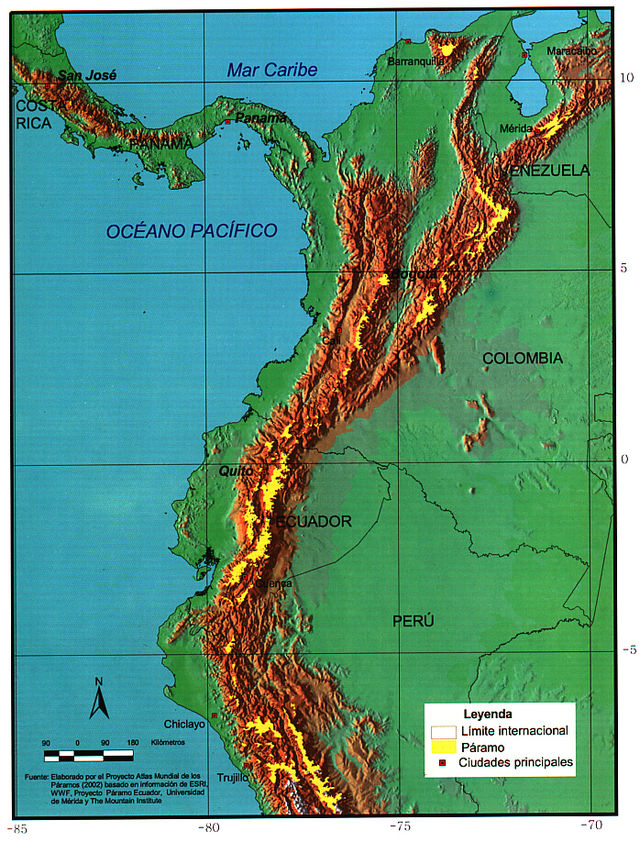 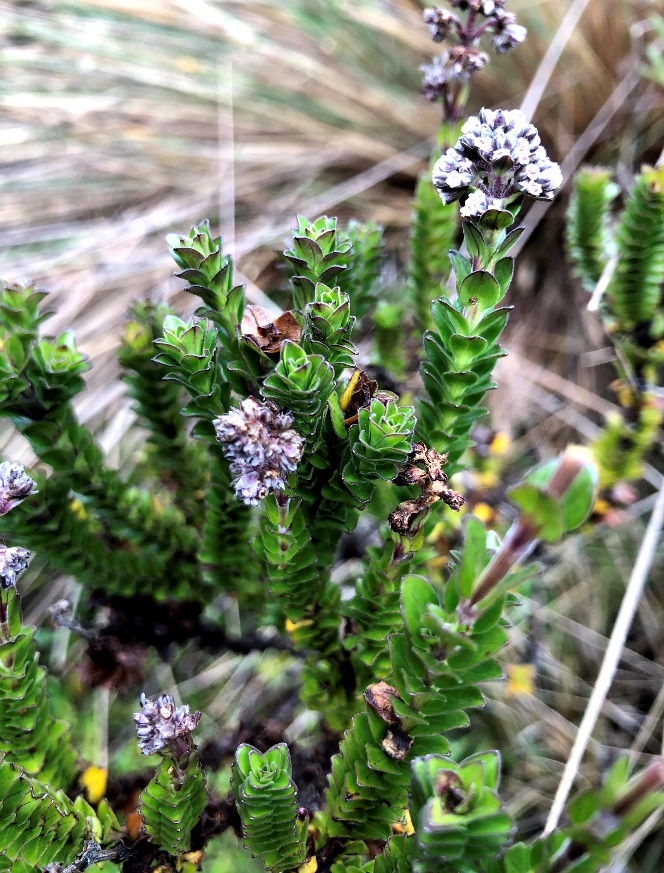 Altitud: 2.800 m – 4.000 m
Actualmente Subfamilia Valerianoideae
1.500 especies
Importancia medicinal
628 endémicas – 15% de toda la flora endémica
Ecuador: 12.500 km2 – 6% del territorio nacional
10 – 15 géneros
300 – 500 especies
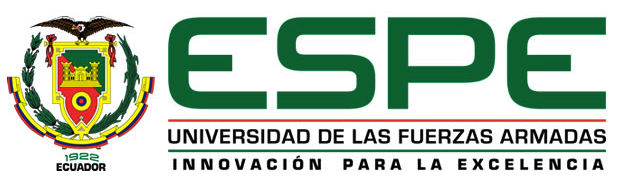 (Mena et al., 2011; Mena & Hofstede, 2006; Novara, 2012; APG III, 2009; Kadereit & Bittrinch, 2016; Backlund & Moritz, 1998)
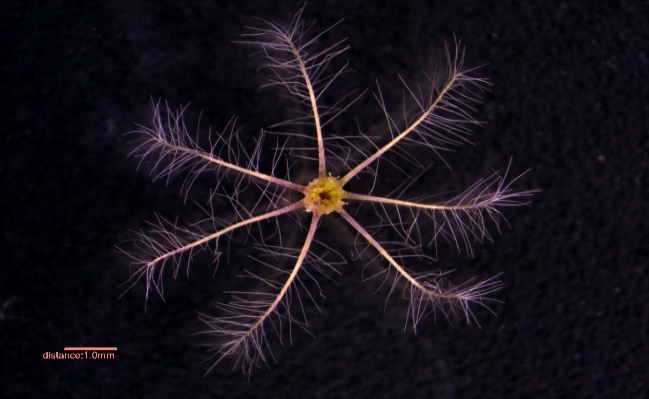 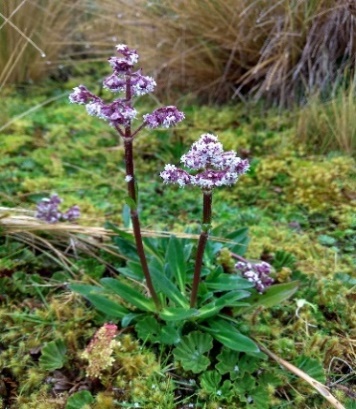 INTRODUCCIÓN
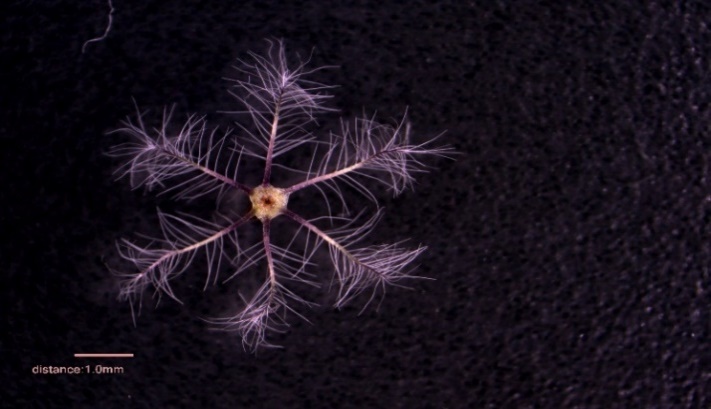 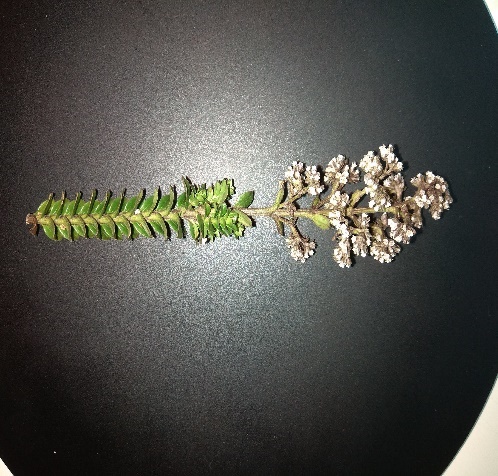 Familia Valerianaceae
35 especies – 8 endémicas
Género Valeriana
Valeriana adscendens Turcz
Valeriana microphylla Kunth
a)
b)
b)
a) Inflorescencia, b) Semilla, c) Hojas, d) Flor
a)
a) Inflorescencia, b) Semilla, c) Hojas, d) Flor
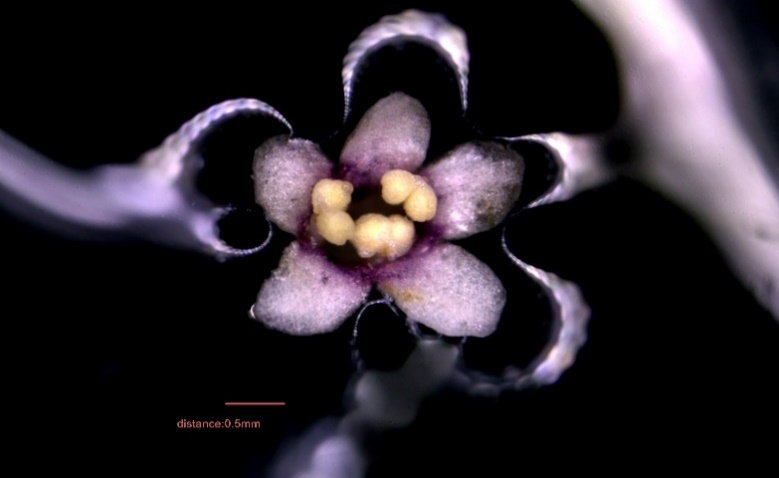 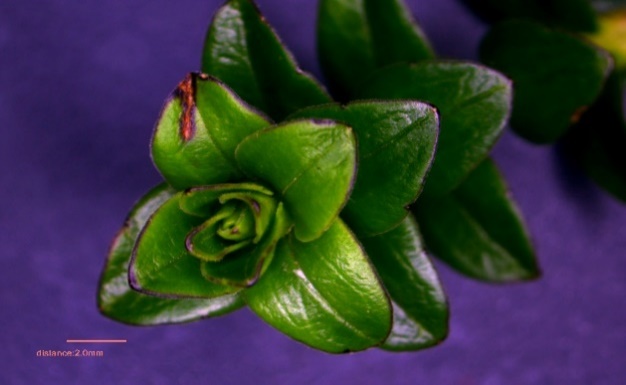 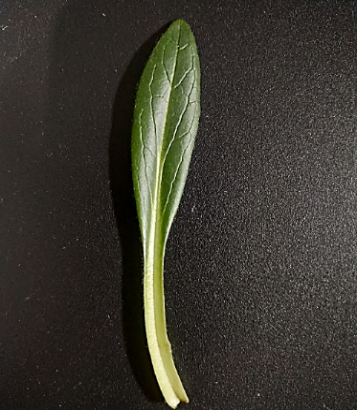 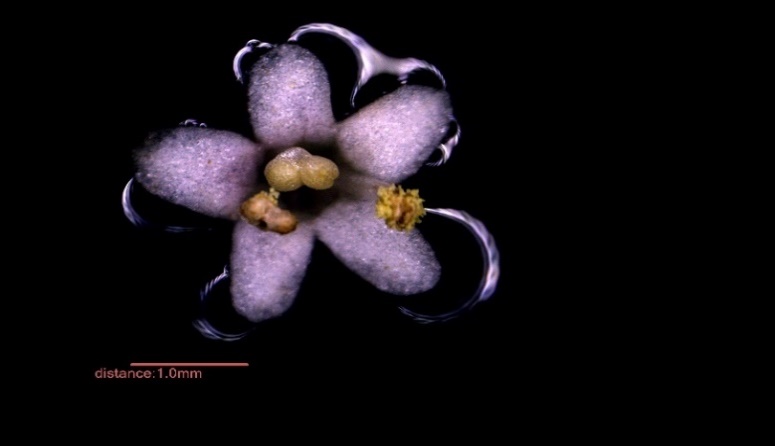 d)
c)
c)
d)
Forma de vida
Forma de vida
Hierba terrestre
Arbusto ascendente
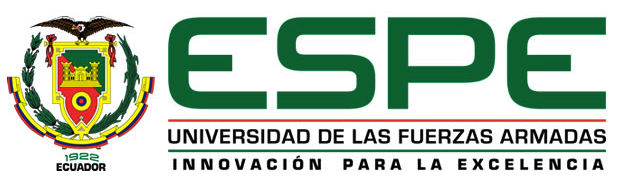 (Kutschker, 2011; Romoleroux et al., 2019a; Romoleroux et al., 2019b)
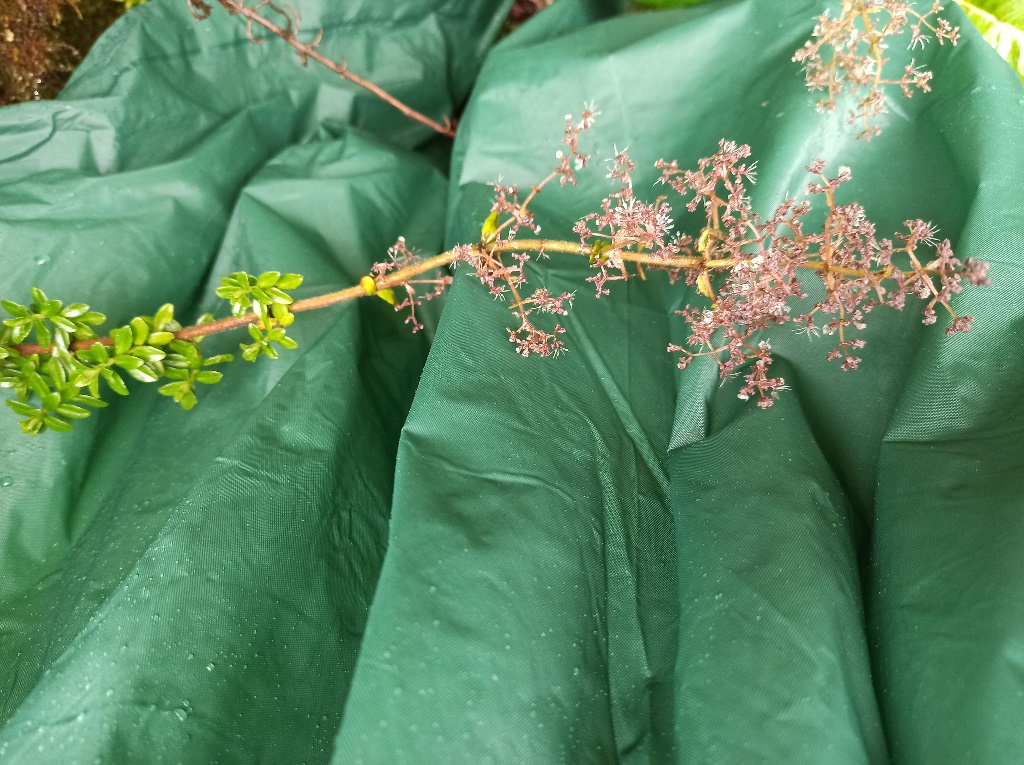 INTRODUCCIÓN
Familia Valerianaceae
Valeriana laurifolia Kunth
a)
a) Inflorescencia, b) Semilla, c) Hojas, d) Flor
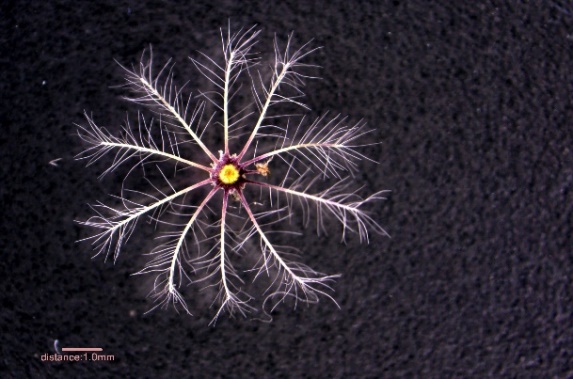 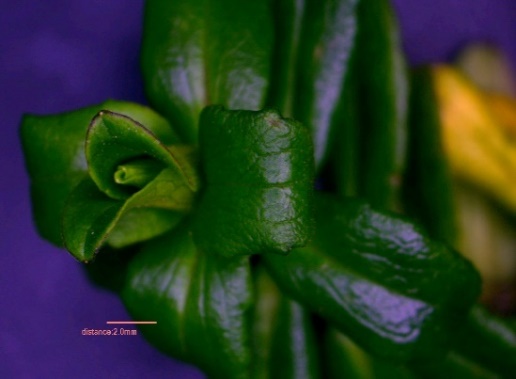 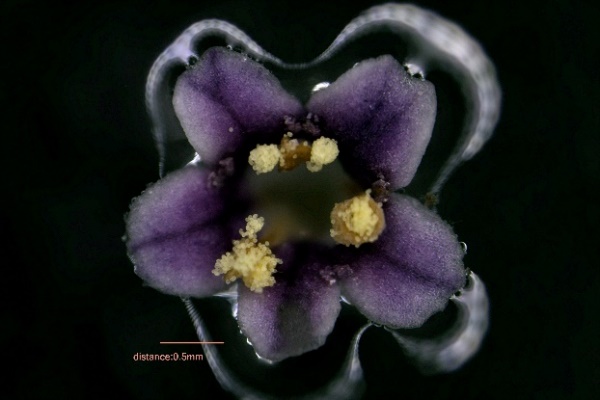 c)
b)
d)
Forma de vida
Arbusto trepador
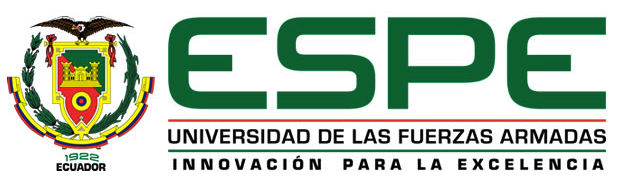 (Romoleroux et al., 2019c)
INTRODUCCIÓN
Afecciones de los páramos
Agricultura
40% de los páramos
28% de los páramos
Minería
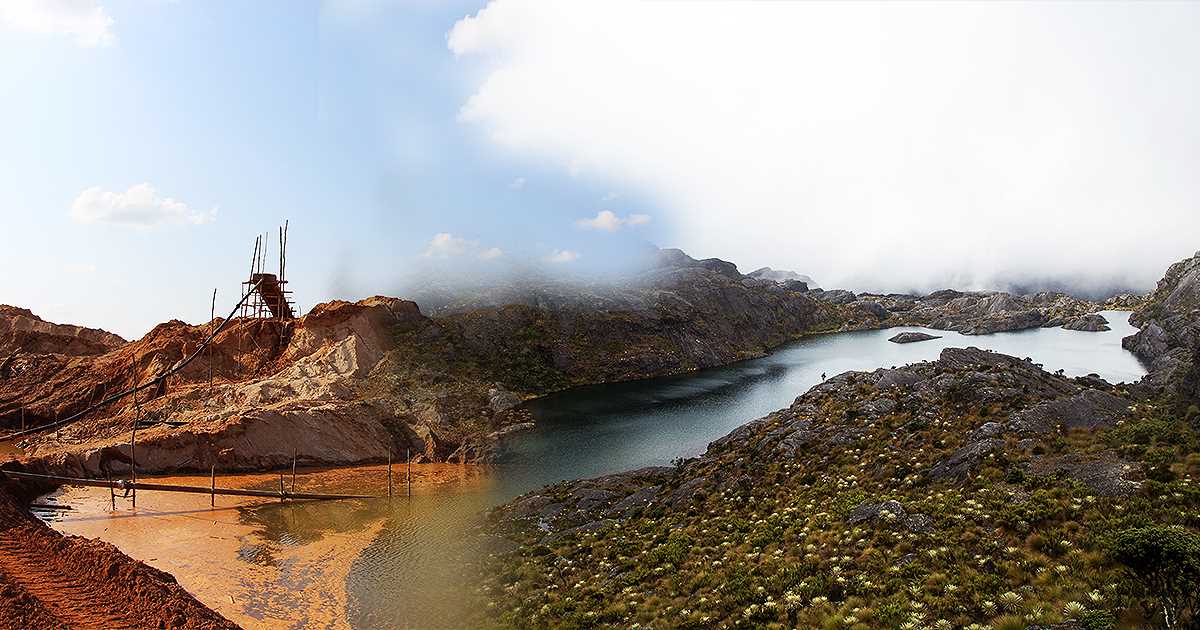 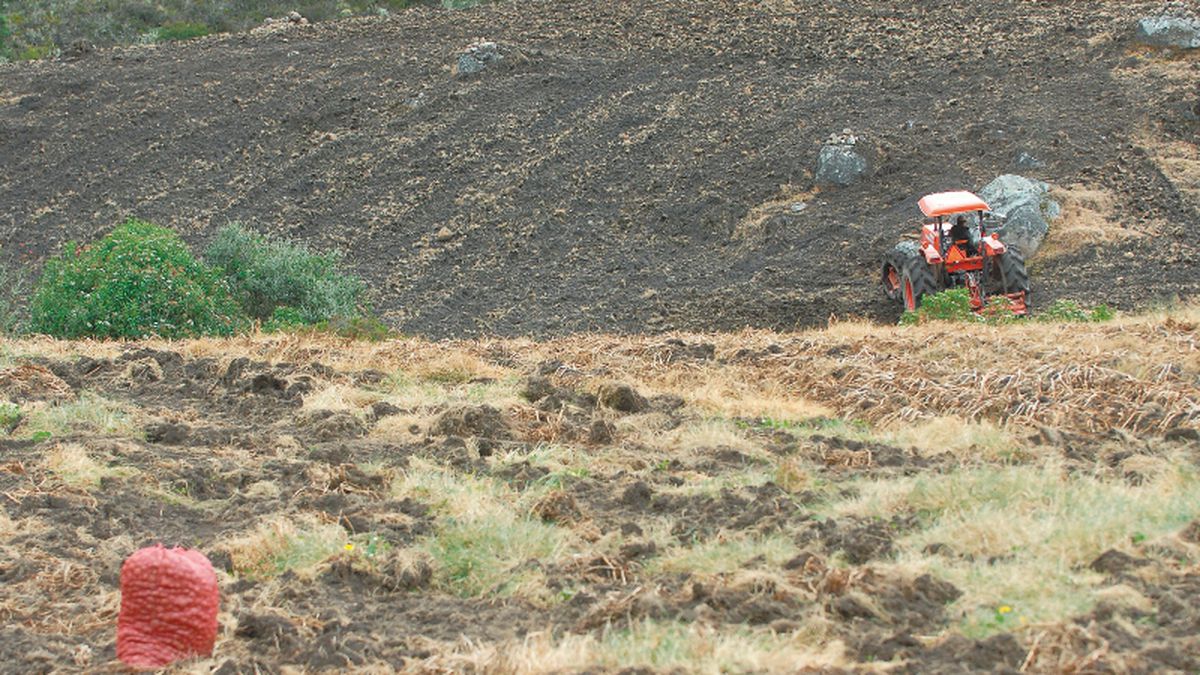 Cambio climático
Ganadería
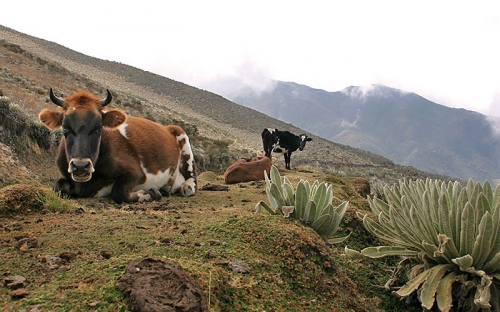 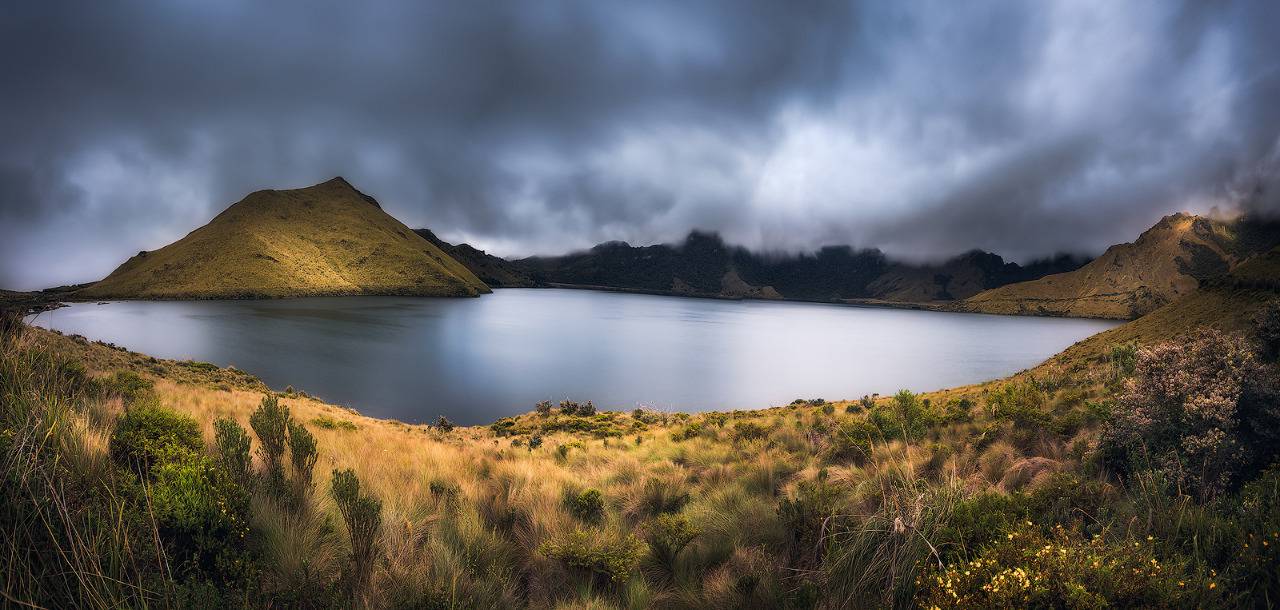 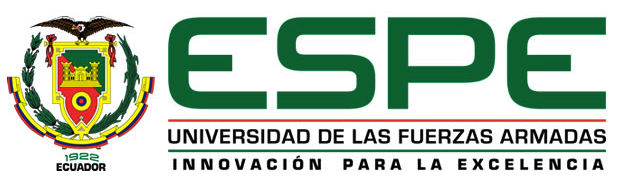 (Hofstede et al., 2003; Cachiguango, 2019; Kuhn, 2011; Chuncho Morocho & Chuncho, 2019)
INTRODUCCIÓN
Conservación ex situ
Banco de germoplasma
Semillas
Cultivo in vitro
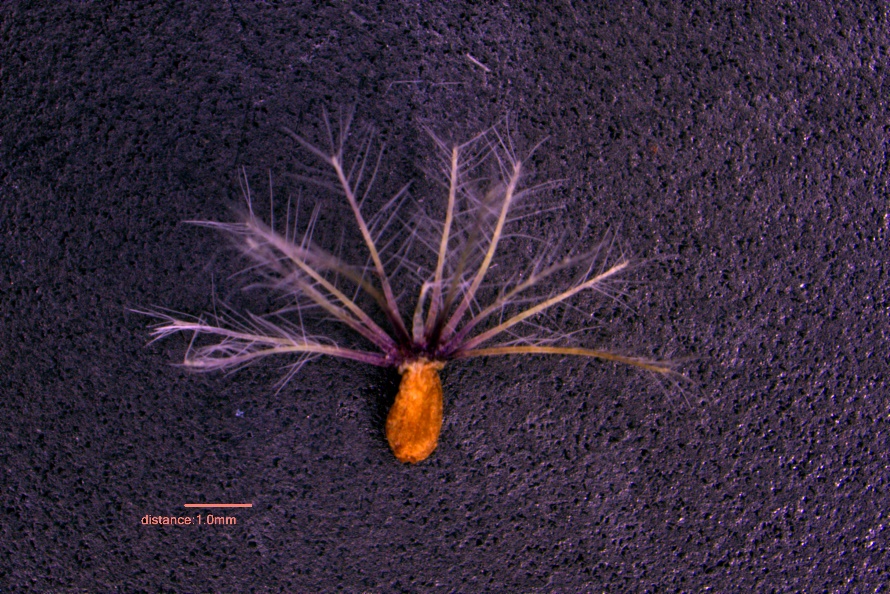 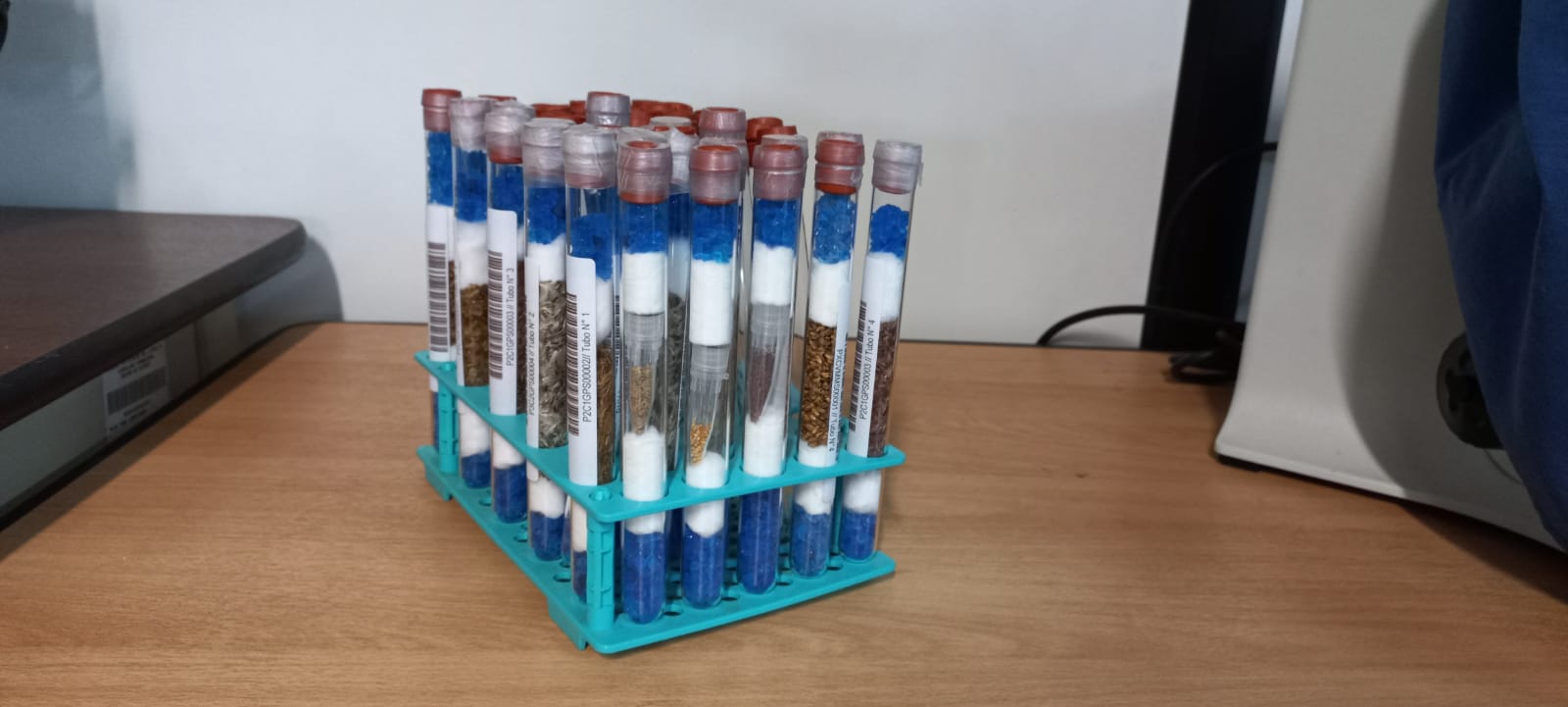 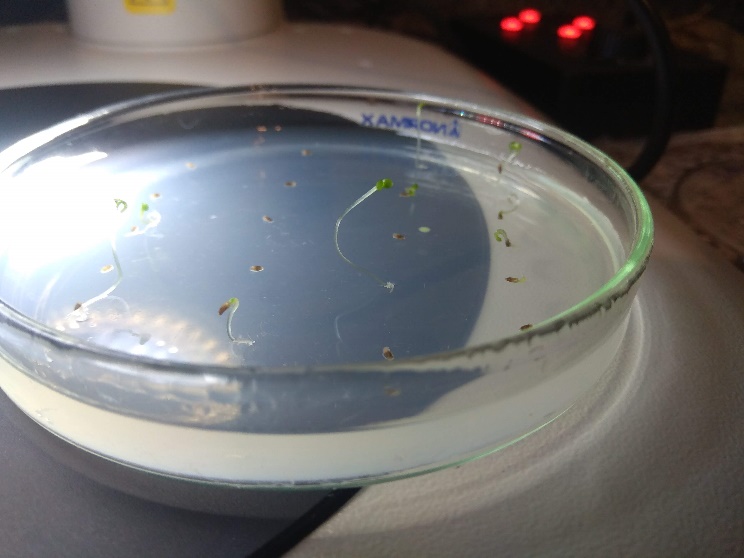 Banco de semillas
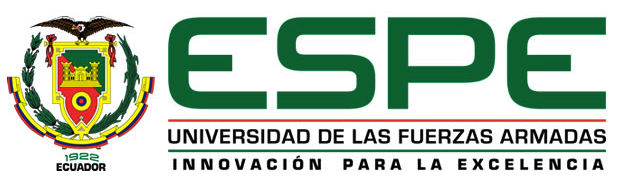 (Heywood & Iriondo, 2003; Bacchetta et al., 2008; Ortiz, 2015; ENSCONET, 2009; Romero & Pérez, 2016)
OBJETIVOS
Objetivo General
Describir la morfología del fruto-semilla y determinar el porcentaje de germinación bajo condiciones controladas de las semillas de tres especies del género Valeriana.
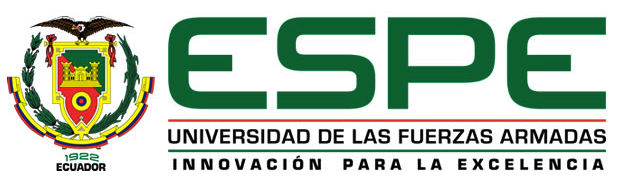 OBJETIVOS
Objetivos específicos
Evaluar parámetros morfológicos como tamaño (largo y ancho), peso, estructura, forma y color del fruto-semilla de Valeriana microphylla Kunth, Valeriana adscendens Turcz. y Valeriana laurifolia Kunth.

Ajustar el tiempo de tinción de la solución de tetrazolio para evaluar la viabilidad de las semillas del género Valeriana mediante esta prueba.

Determinar la influencia del hipoclorito de sodio en dos concentraciones y dos tiempos de remojo en la desinfección de semillas del género Valeriana mediante el porcentaje de contaminación. 

Analizar el efecto sobre la tasa de germinación de las semillas bajo condiciones de fotoperiodo y termoperiodo.

Evaluar el efecto del ácido giberélico en la tasa de germinación de las semillas.
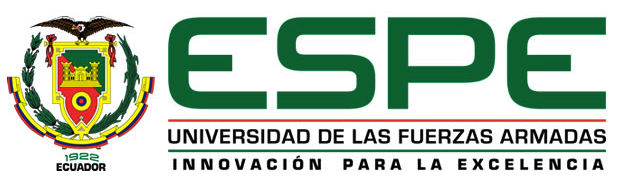 METODOLOGÍA
Ubicación del trabajo de investigación
Puntos de recolección
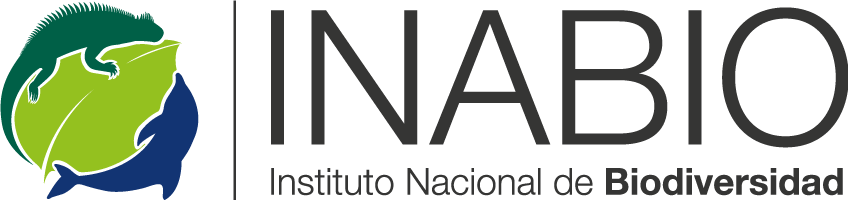 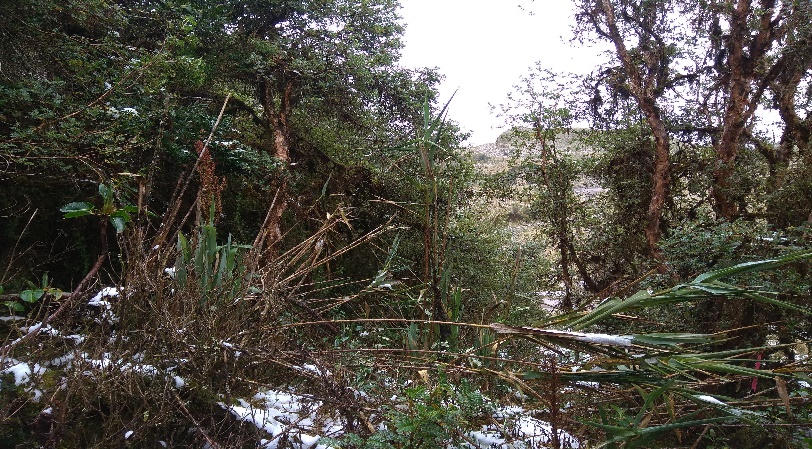 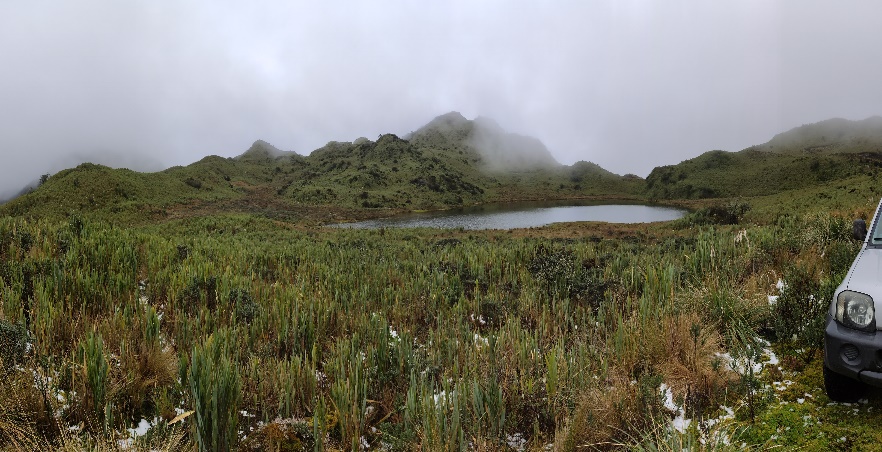 Parque Nacional Cayambe - Coca
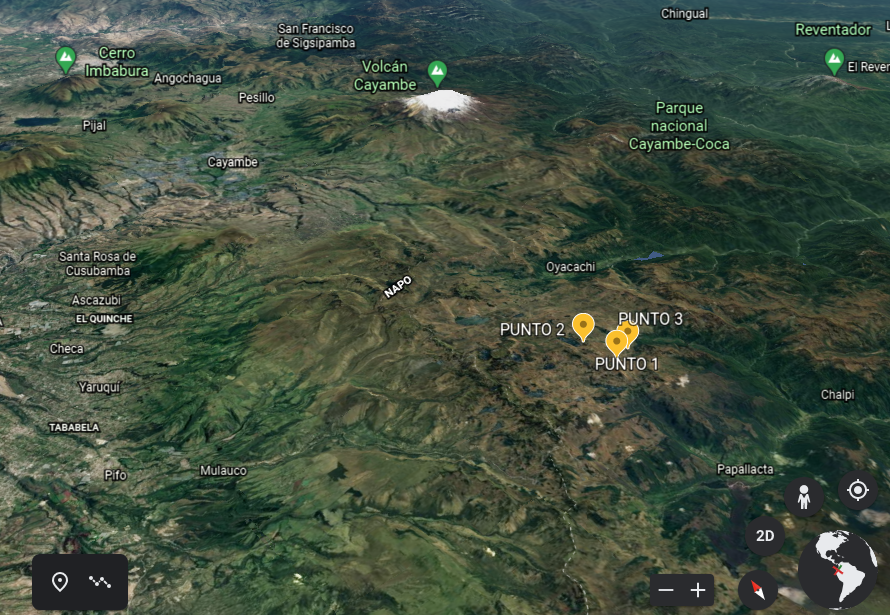 P1: Parche de Polylepis
P2: Laguna
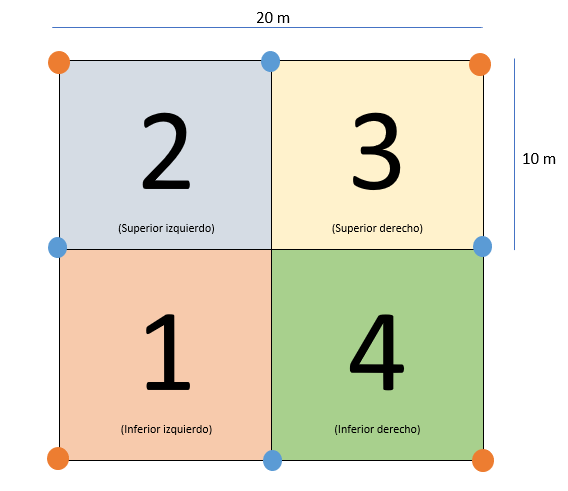 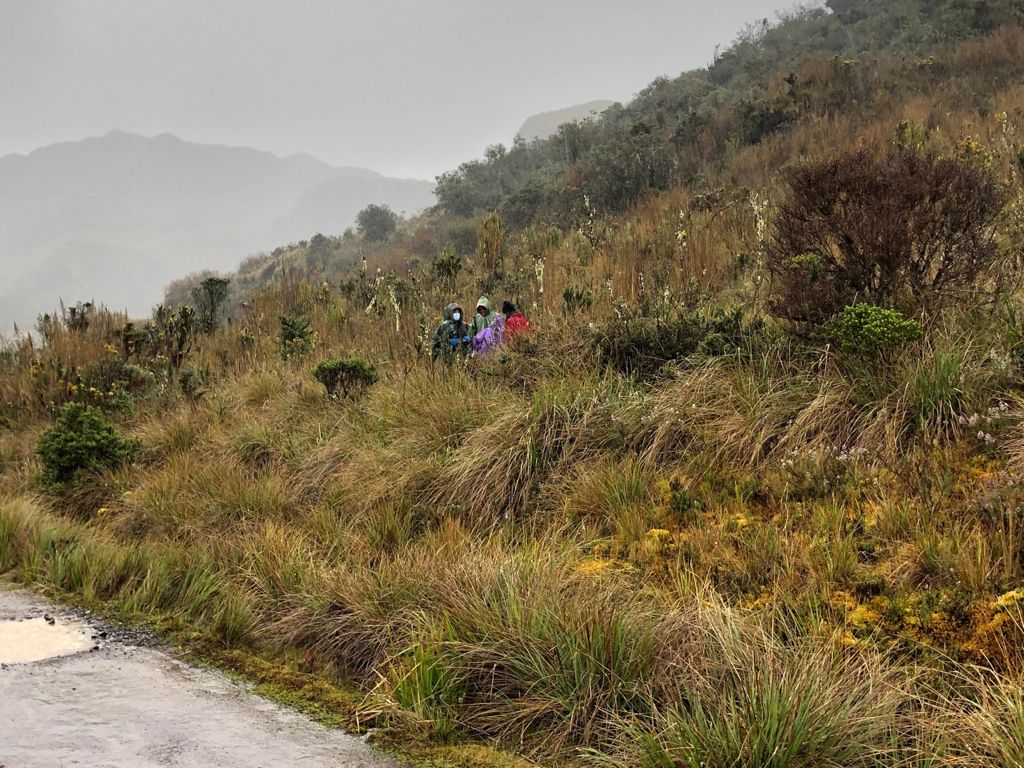 Parcelas
P3: Ladera
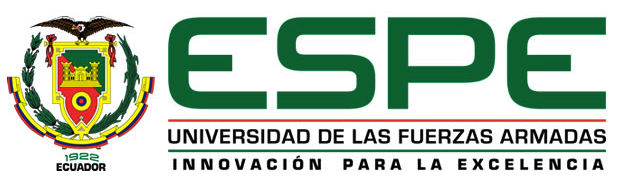 METODOLOGÍA
Recolección y manejo del material vegetal
Recolección
Identificación
Registro
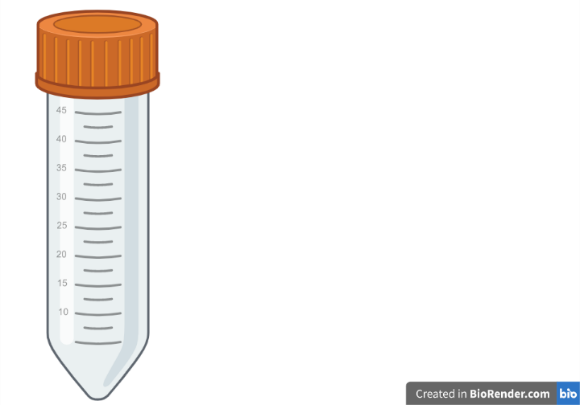 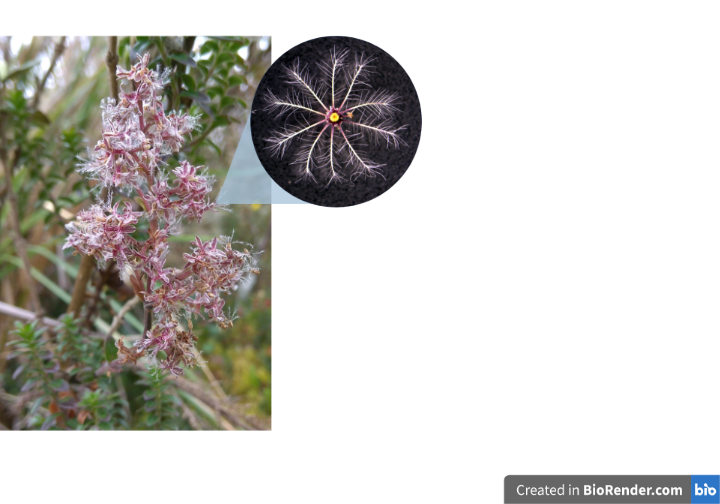 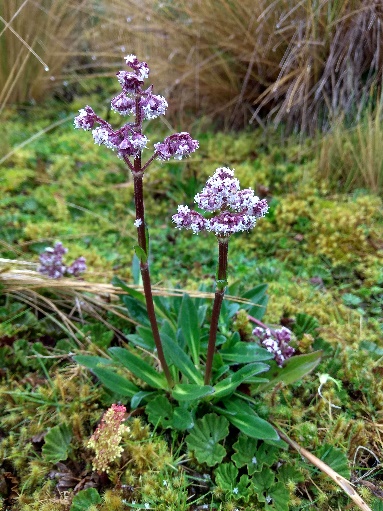 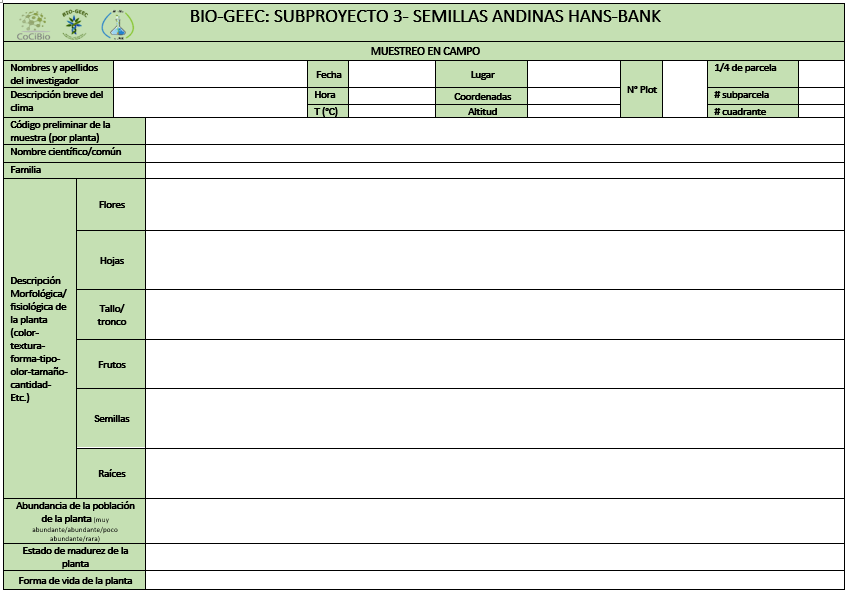 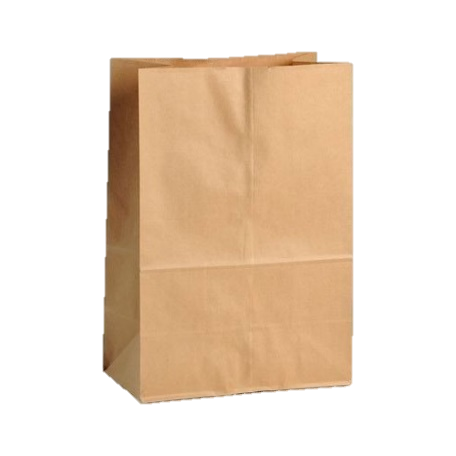 Secado
Almacenamiento
Extracción
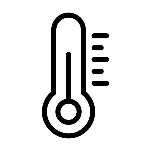 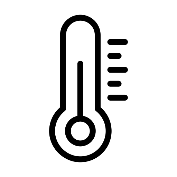 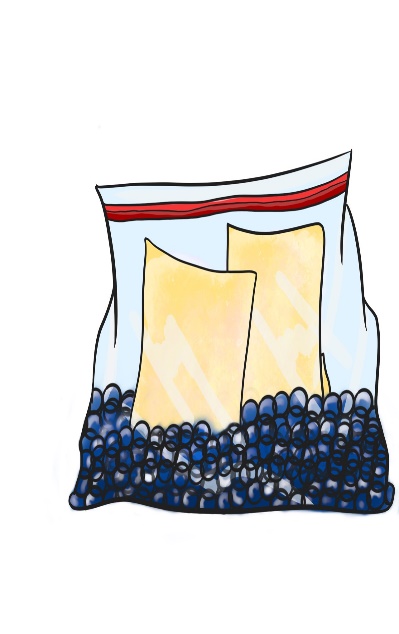 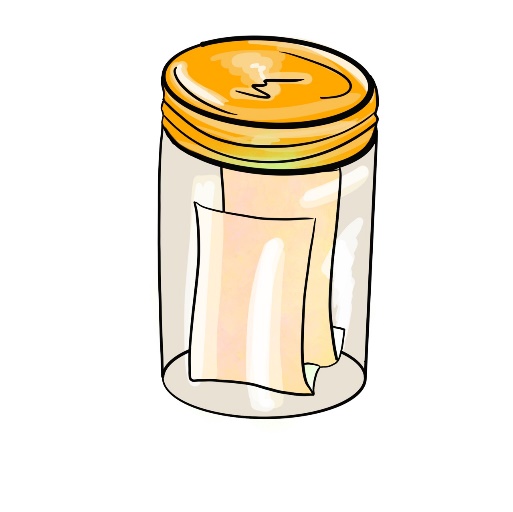 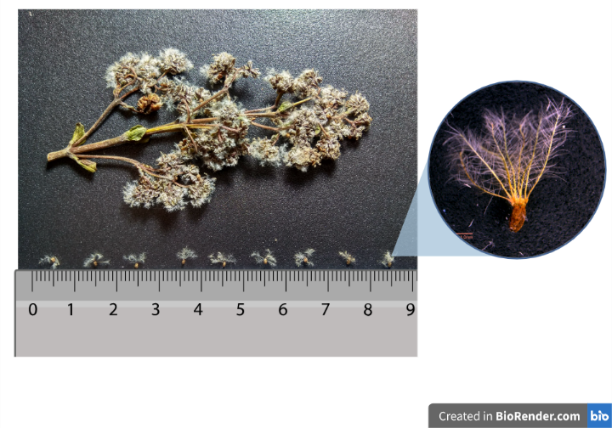 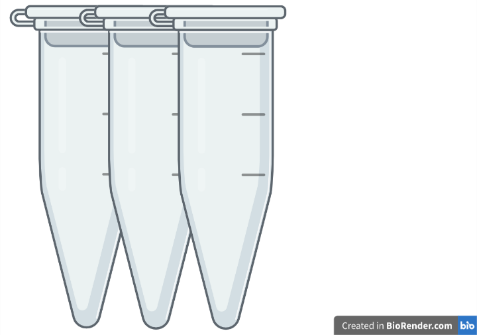 ambiente
5℃
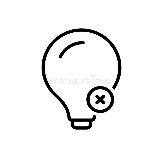 oscuridad
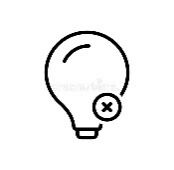 oscuridad
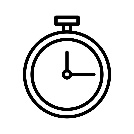 tres días
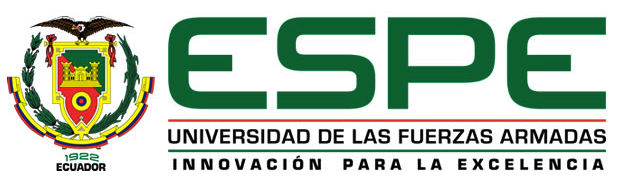 (Vargas & Pérez, 2014)
METODOLOGÍA
Análisis morfológico del fruto-semilla
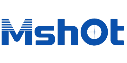 Peso
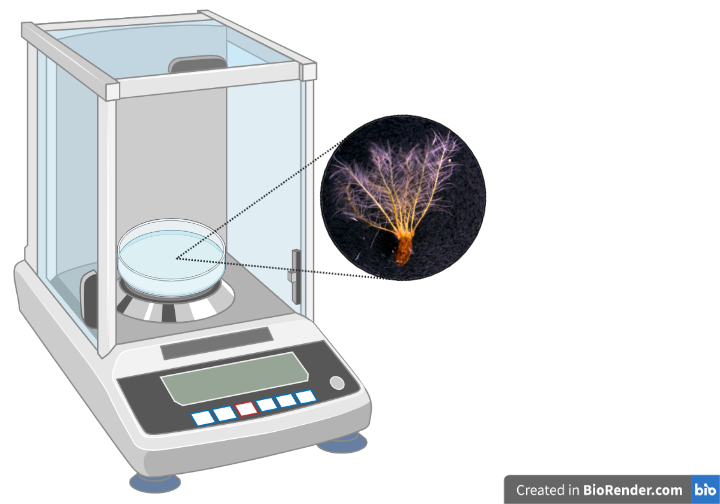 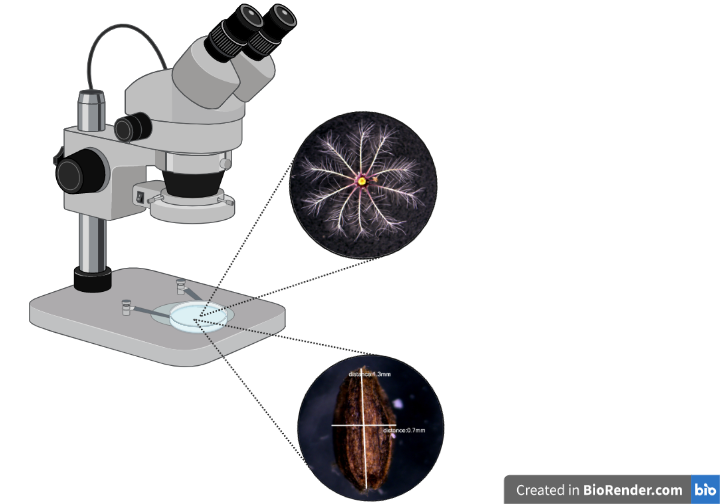 n=100
n=50
Estructura
n=100
Tamaño (largo y ancho)
Forma y color
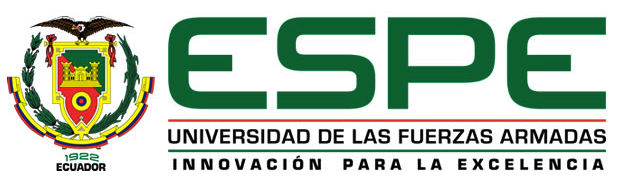 METODOLOGÍA
Viabilidad de semillas: Prueba de tetrazolio (TZ)
Imbibición
Extracción del embrión
Tinción
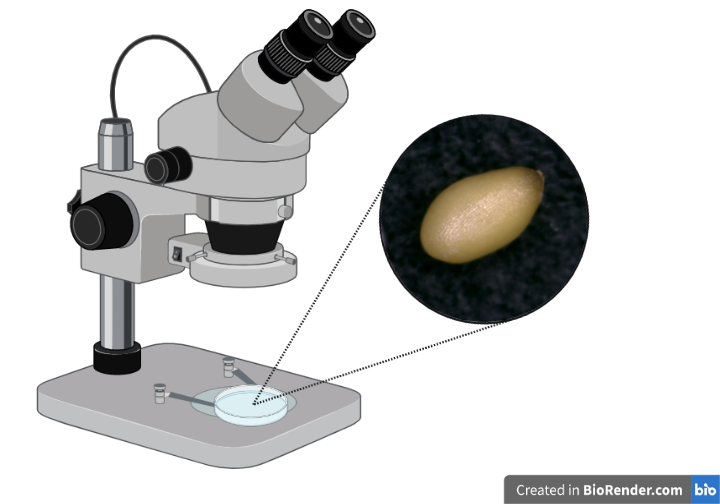 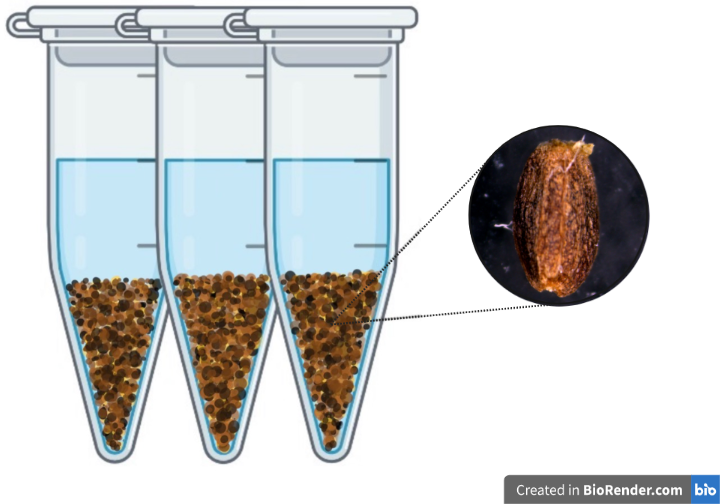 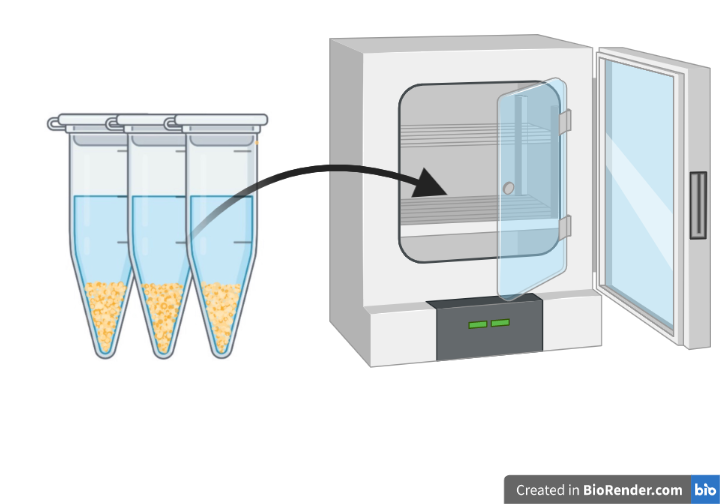 TZ al 1%
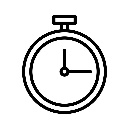 24 horas
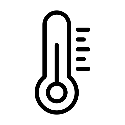 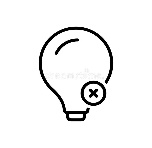 oscuridad
30℃
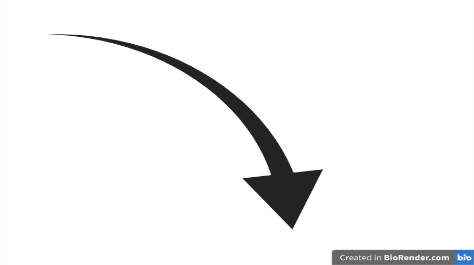 Evaluación
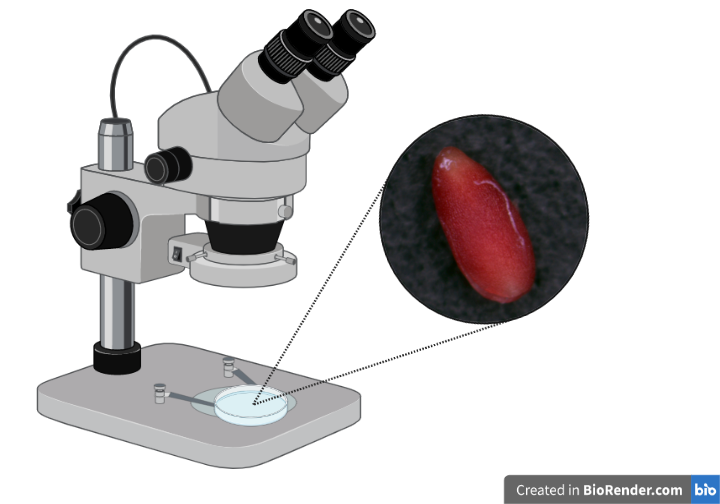 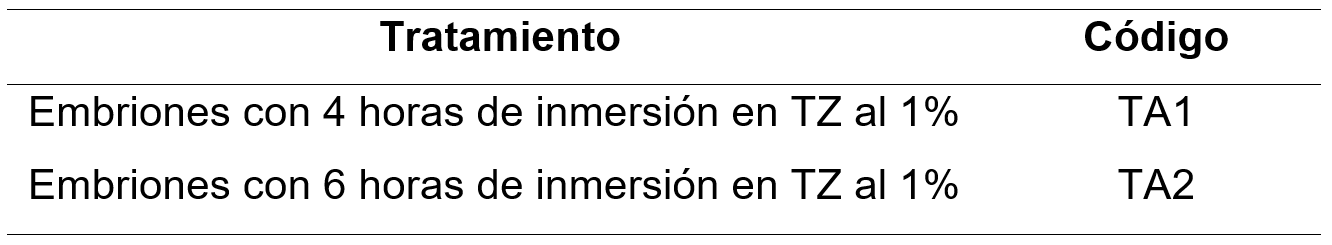 Rojo / rosado intenso
Hasta 1/3 sin teñir radícula o cotiledones
r=3, n=25, n=20
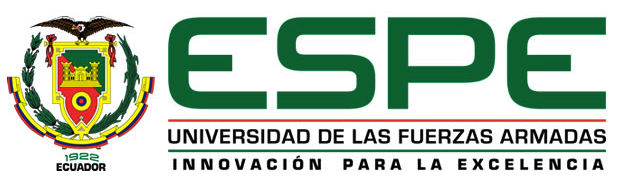 (ISTA, 2016)
METODOLOGÍA
Desinfección de semillas
Desinfección
Extracción vilano
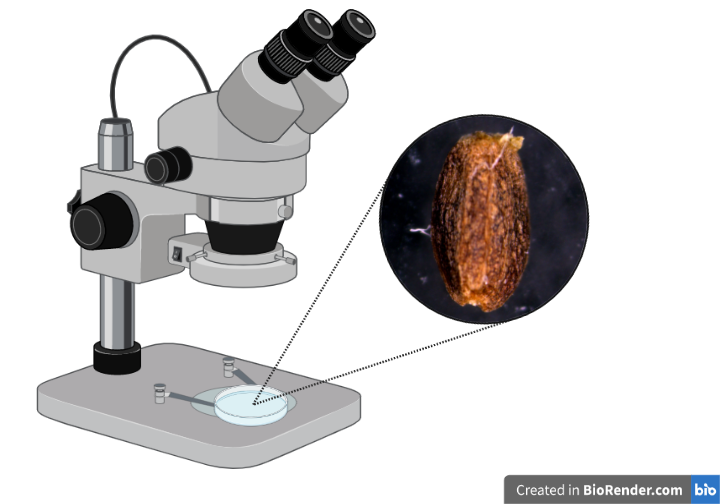 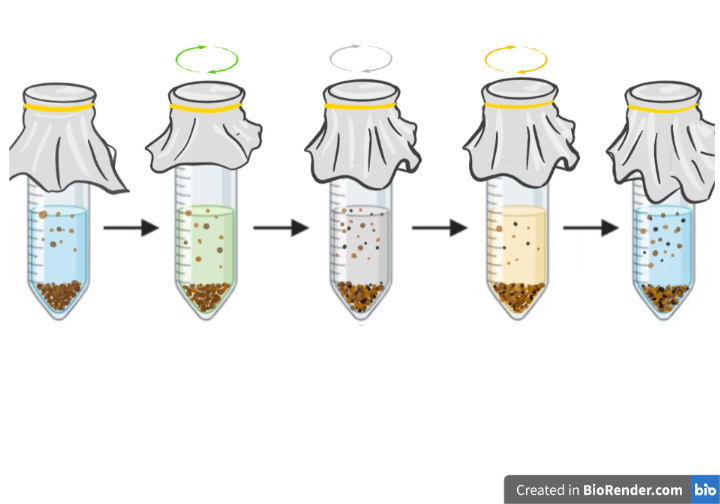 Alcohol 70%, 1 min
Agua estéril 3 lavados
NaClO
Detergente 1%, 10 min
Agua corriente
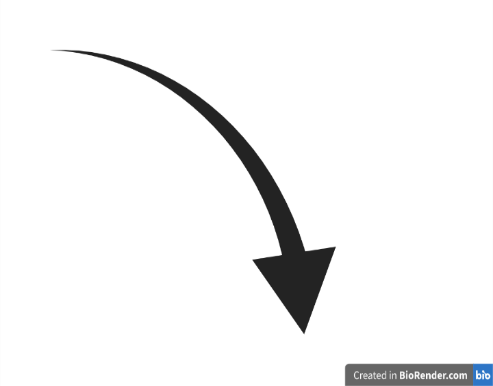 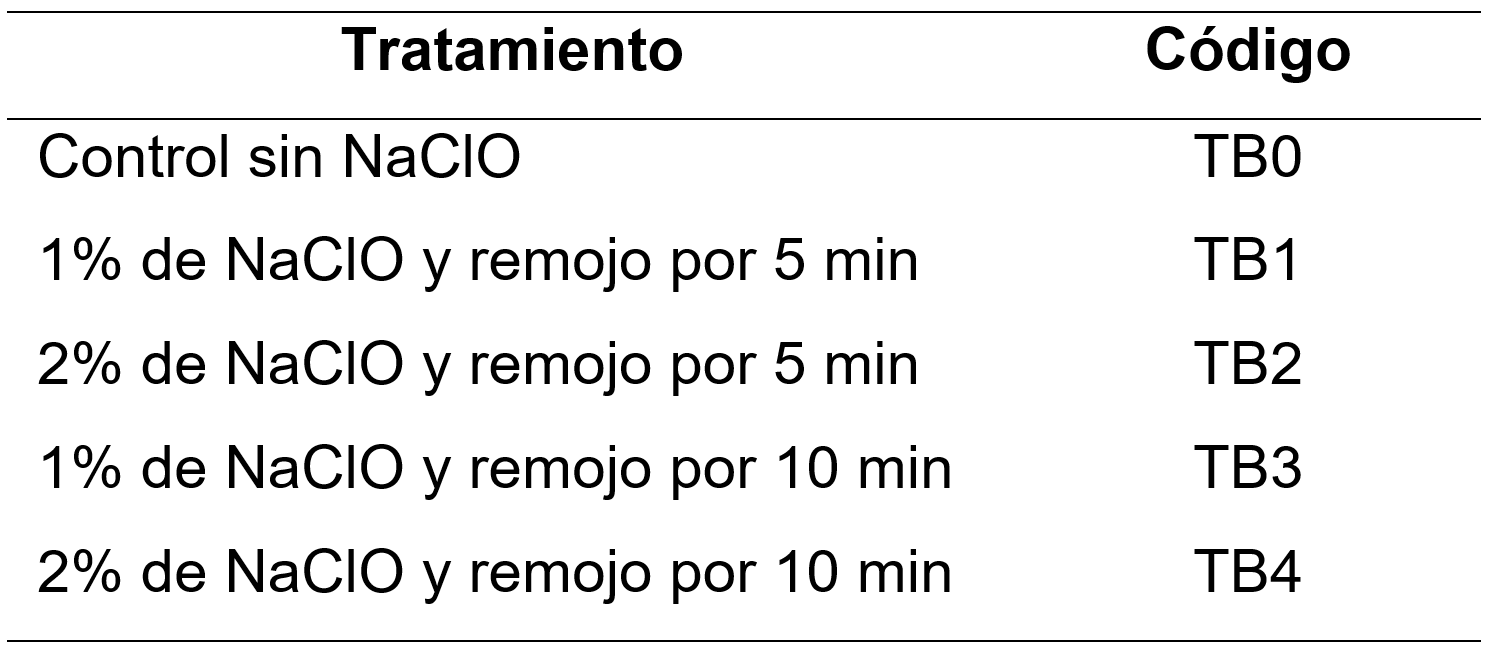 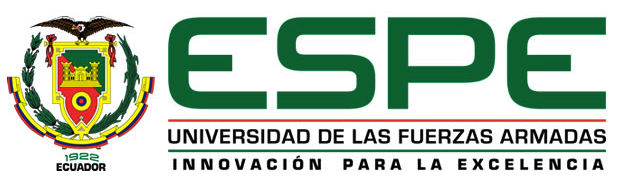 METODOLOGÍA
Desinfección de semillas
Condiciones
Siembra
Evaluación
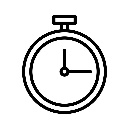 29 días
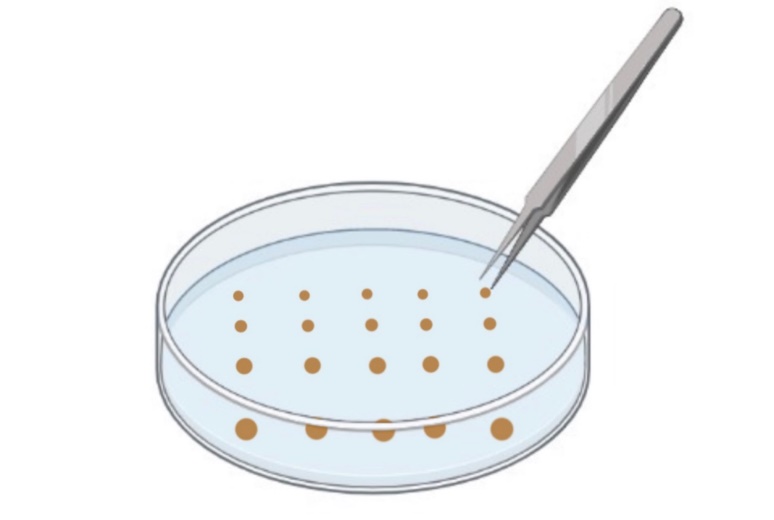 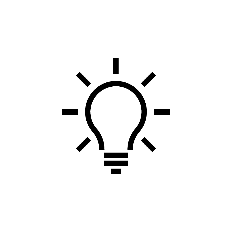 Agar 1%
luz/oscuridad natural
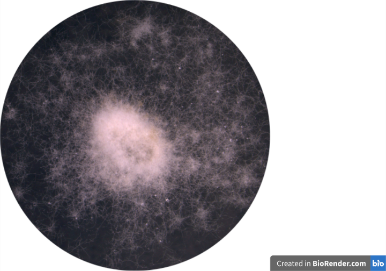 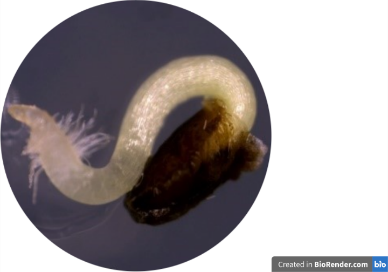 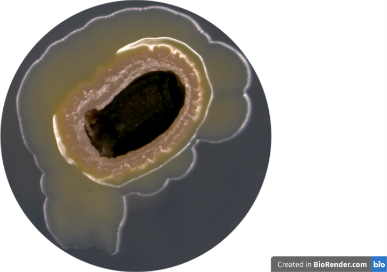 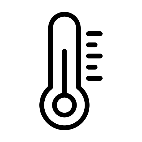 ambiente
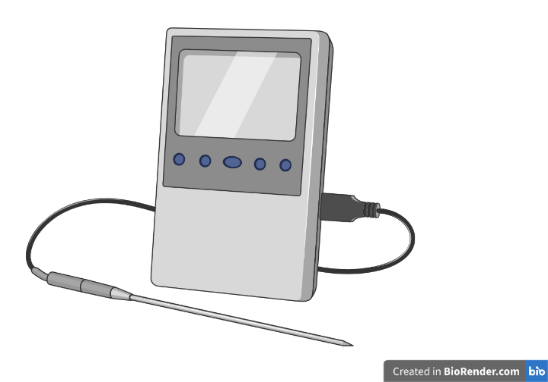 hongo
bacteria
radícula mayor a 1mm
r=4, r=3, n=20
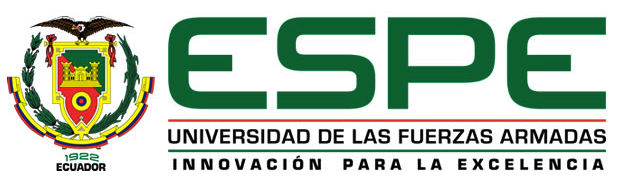 METODOLOGÍA
Germinación
Tratamientos
Evaluación
Siembra
2 veces / semana
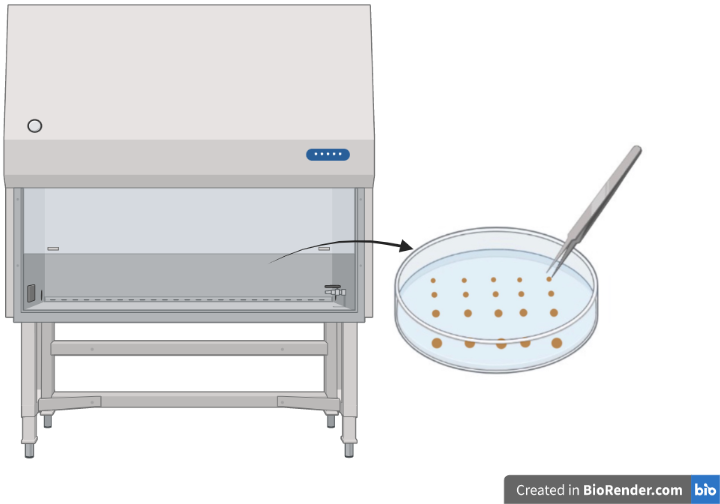 Evaluación de ácido giberélico
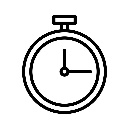 Agar 1%
59 días
Fotoperiodo
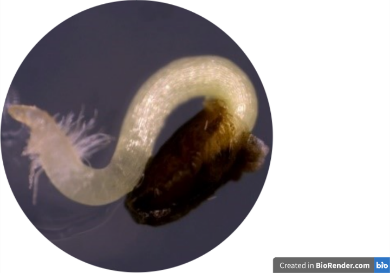 Termoperiodo
radícula mayor a 1mm
r=4, r=3, n=20
Análisis
Capacidad germinativa
Porcentaje final de semillas germinadas
Germinación acumulativa
Porcentaje de semillas germinadas a lo largo del tiempo
Tiempo de latencia
Tiempo necesario para el inicio de la germinación
Número de semillas germinadas con respecto al tiempo de germinación
Velocidad de germinación
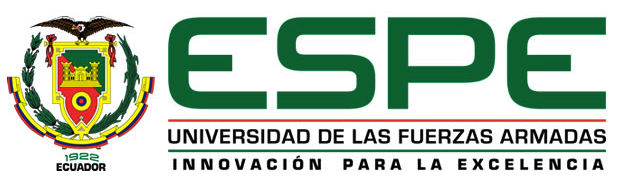 METODOLOGÍA
Germinación
Evaluación del efecto del ácido giberélico AG3
Suplementación
Condiciones
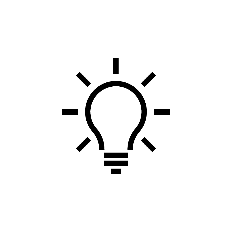 luz/oscuridad natural
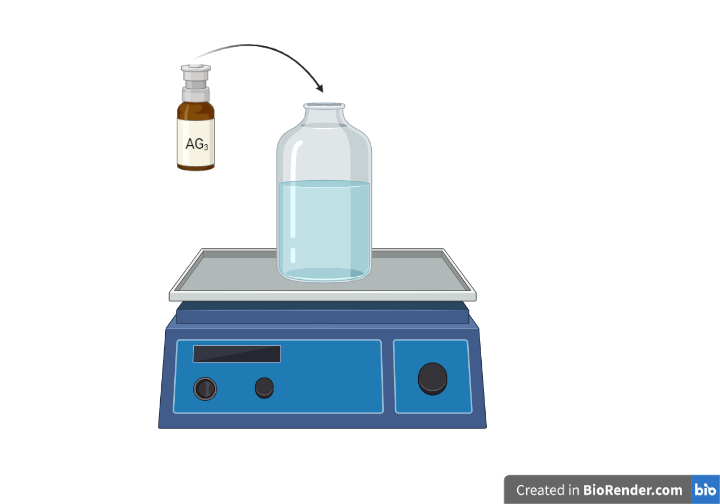 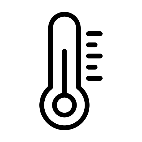 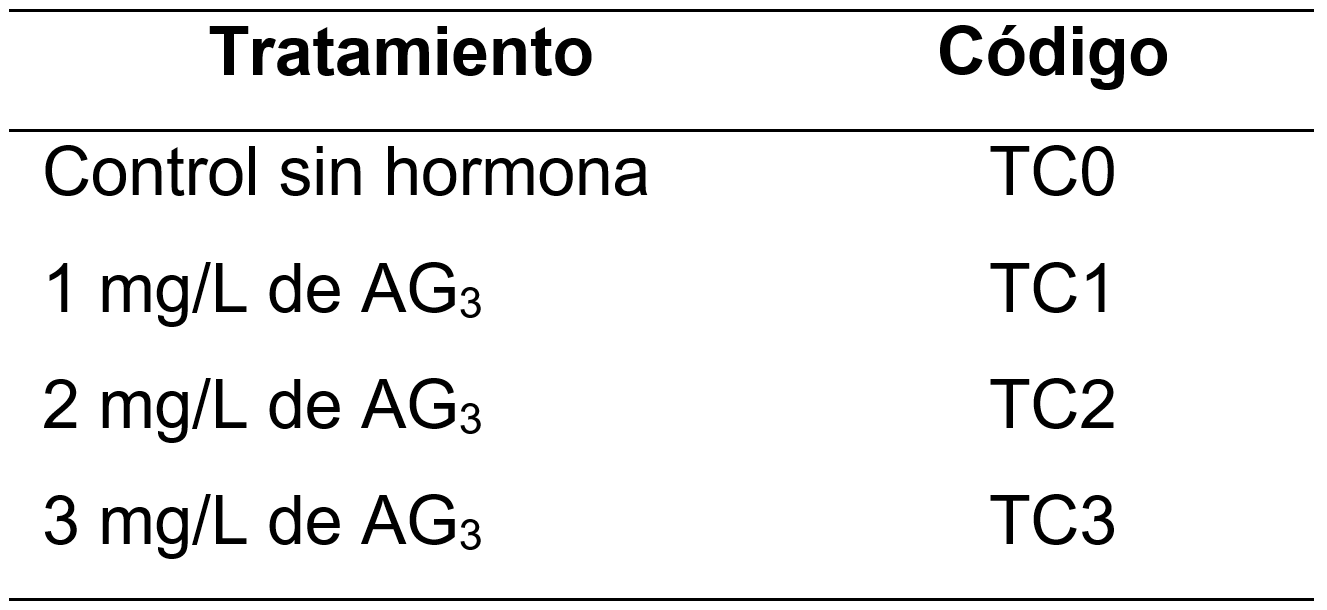 ambiente
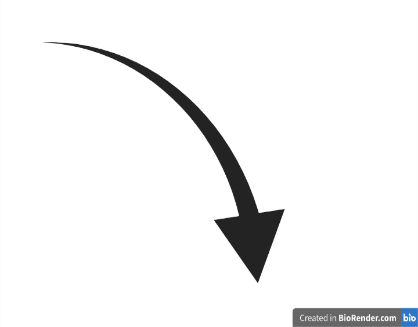 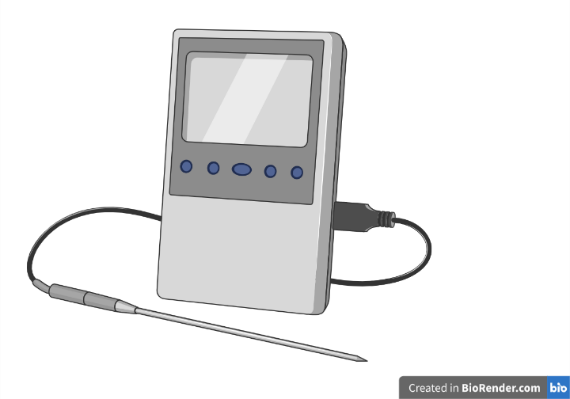 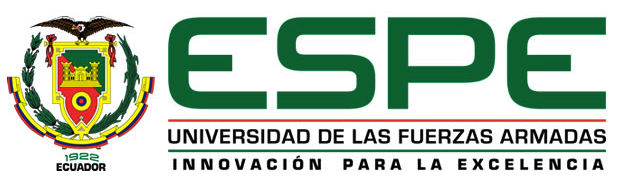 METODOLOGÍA
Germinación
Aplicación de tratamiento de fotoperiodo
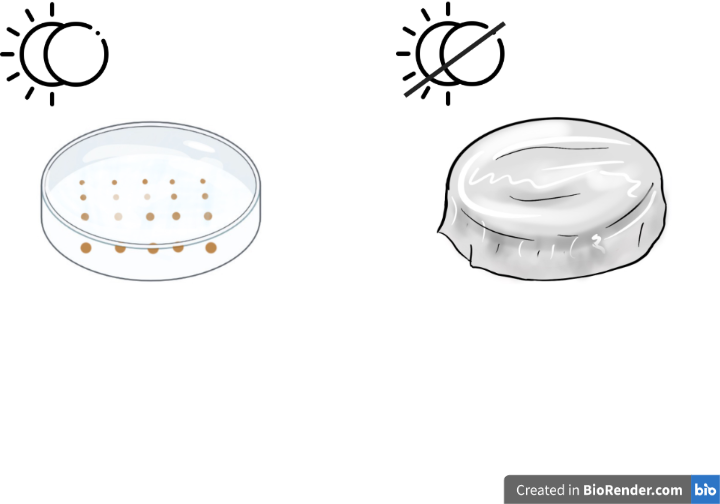 Condiciones
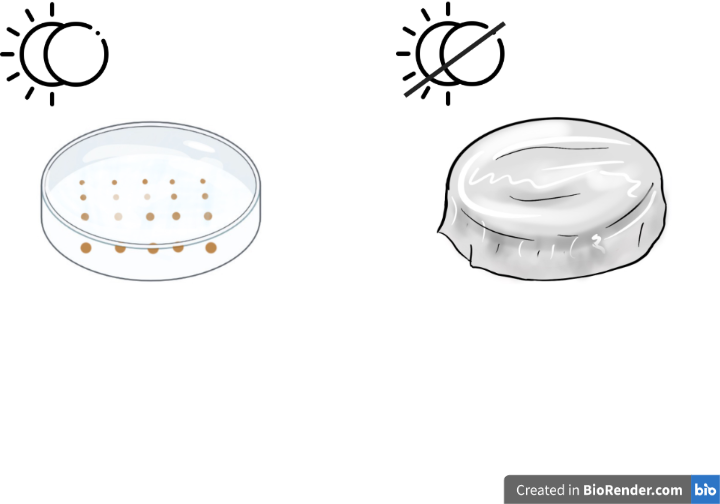 luz/oscuridad natural
oscuridad
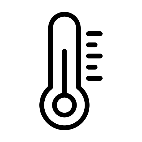 ambiente
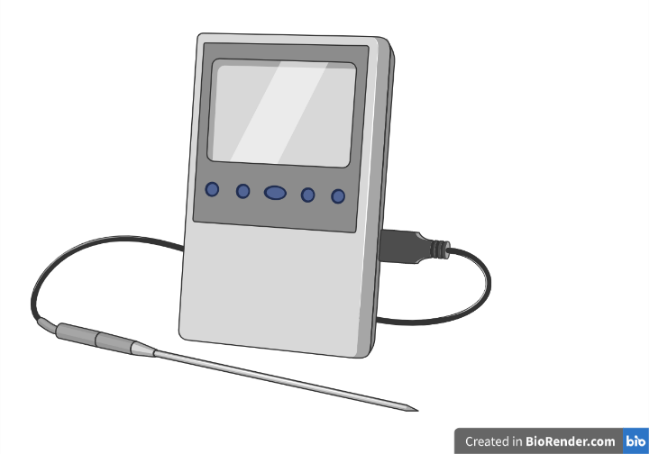 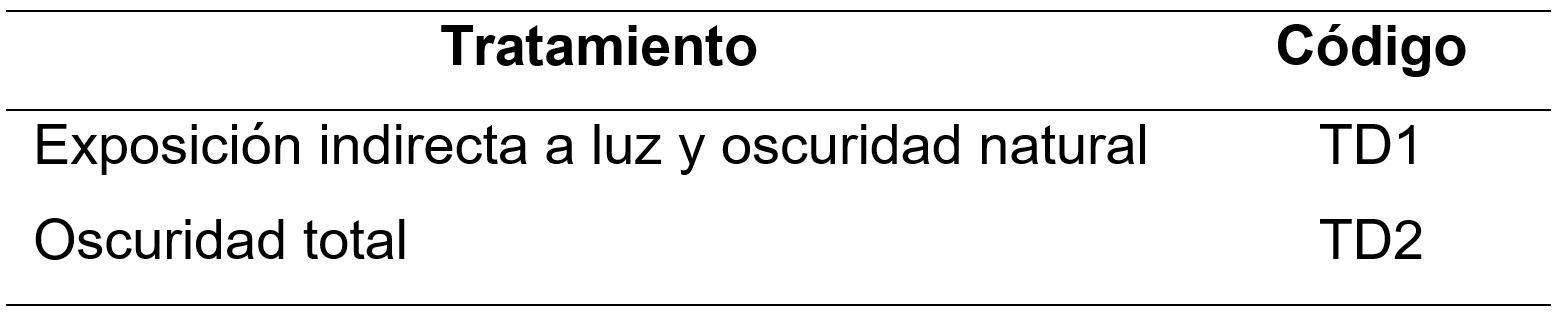 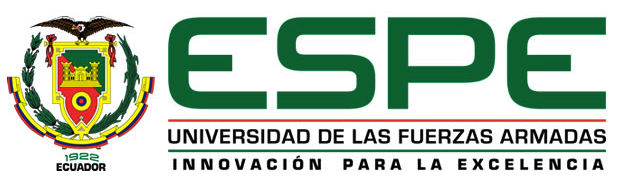 METODOLOGÍA
Germinación
Aplicación de tratamientos de termoperiodo
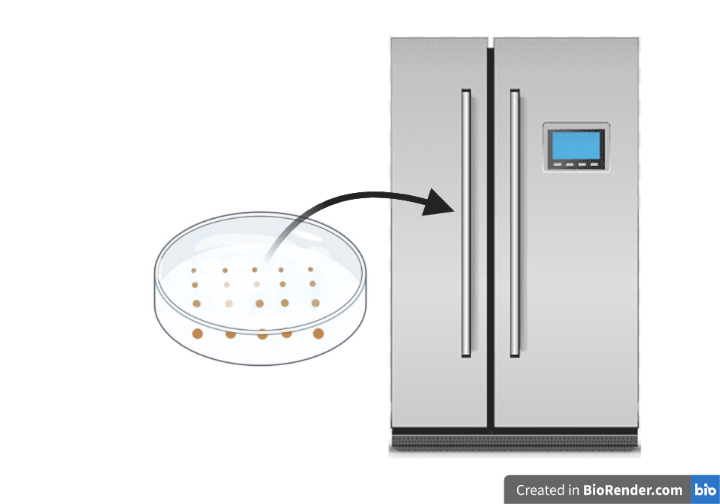 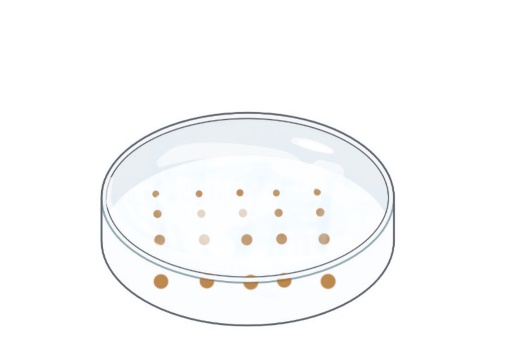 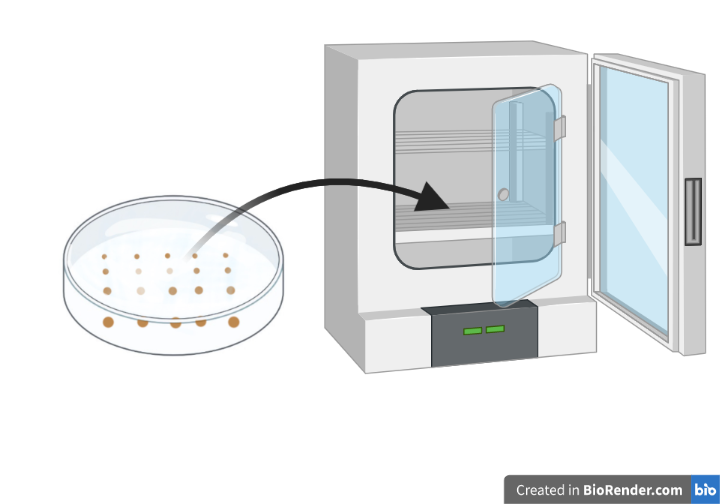 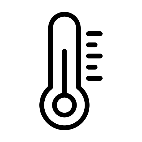 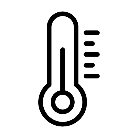 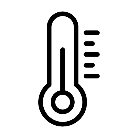 20℃
5℃
ambiente
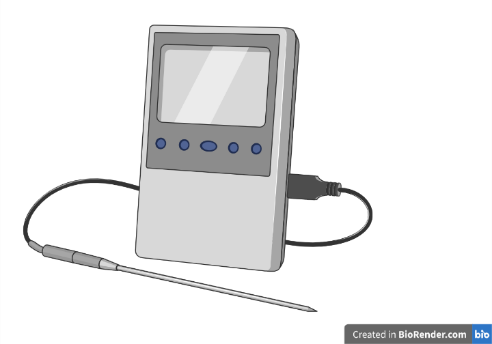 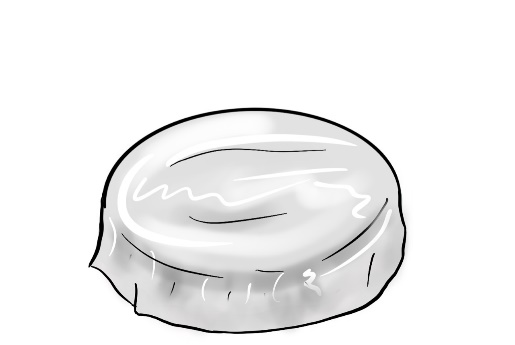 Condiciones
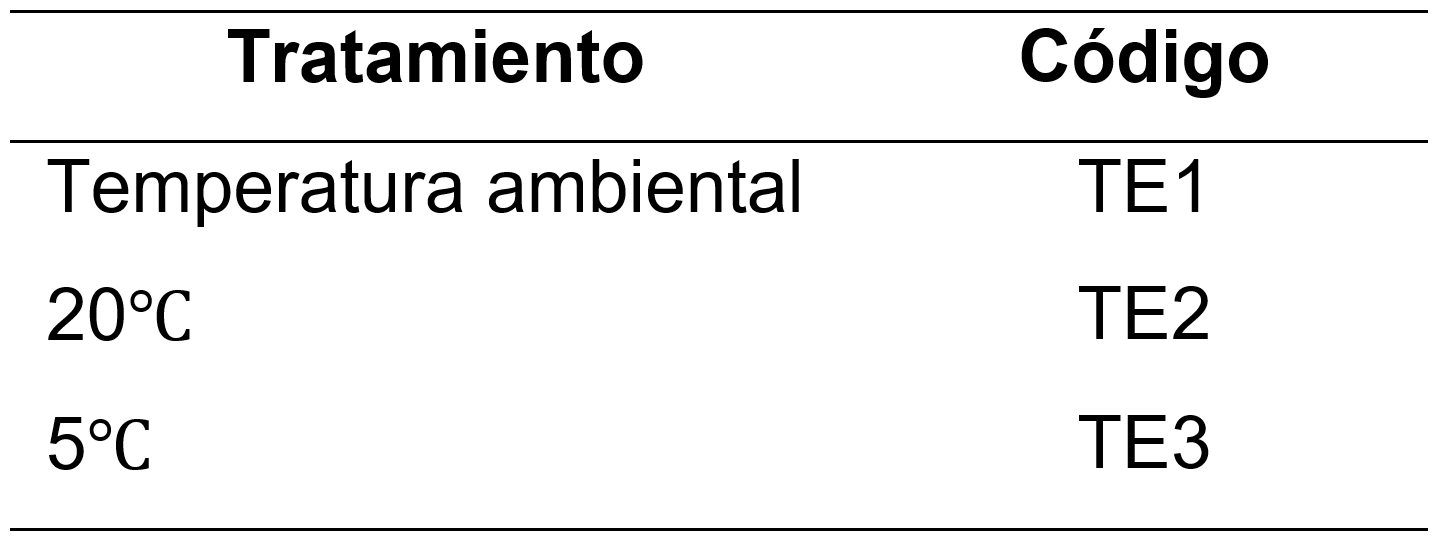 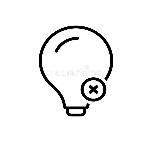 oscuridad
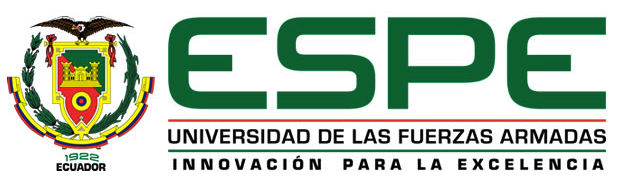 METODOLOGÍA
Análisis estadístico
Análisis inferencial
Shapiro - Wilk
No / Distribución normal
Distribución normal
Diseño experimental
Software estadístico
ANOVA
Kruskal Wallis
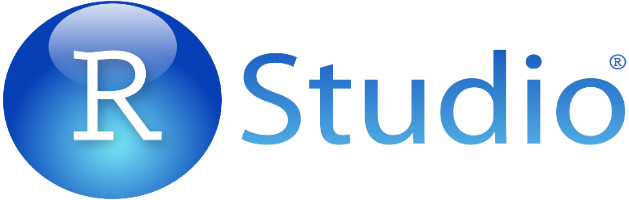 Completamente al Azar (DCA)
versión 4.1.1.
Test de Duncan
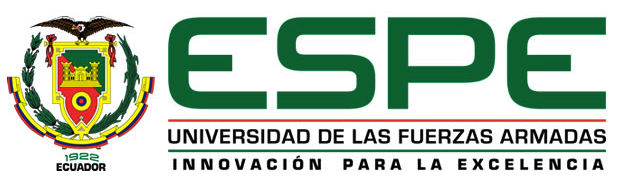 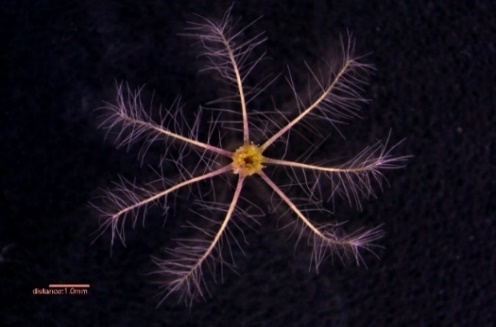 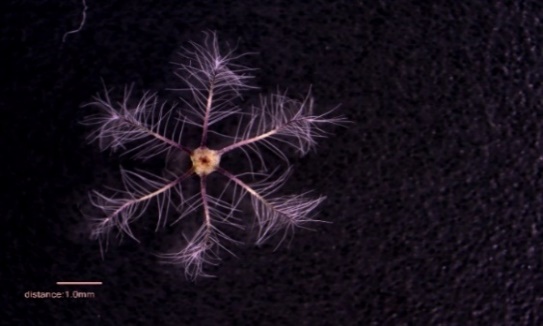 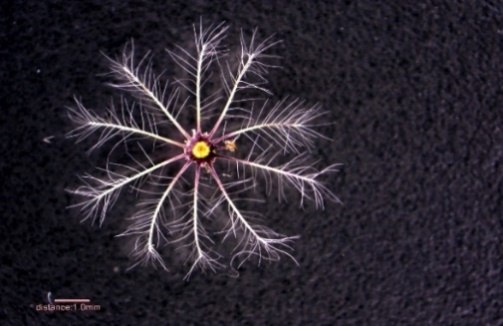 RESULTADOS Y DISCUSIÓN
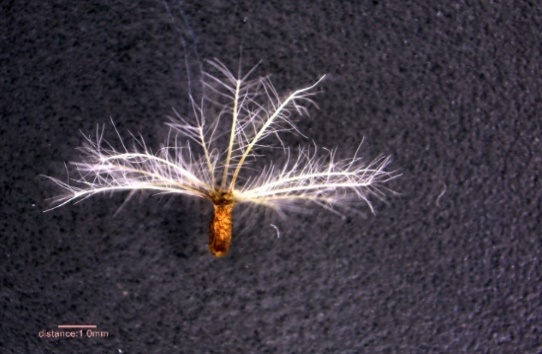 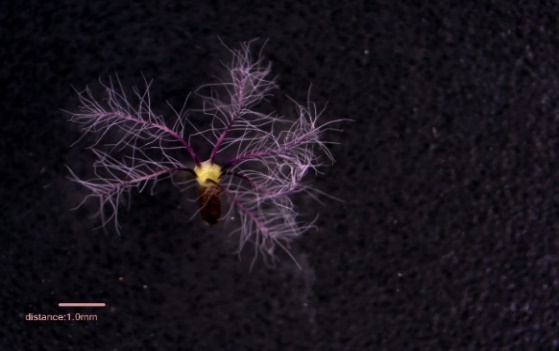 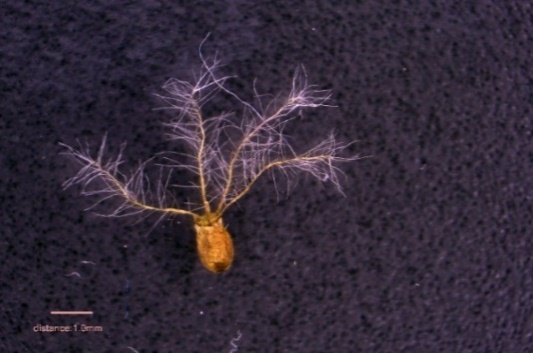 Caracterización morfológica del fruto-semilla
Fruto-semilla de Valeriana microphylla
Clasificación
a)
Fruto-semilla de Valeriana laurifolia
a)
b)
a)
b)
b)
Nota. a) Vista superior (vilano), b) Vista lateral
Nota. a) Vista superior (vilano), b) Vista lateral
Fruto-semilla de Valeriana adscendens
Kutschker, (2008)
Nota. a) Vista superior (vilano), b) Vista lateral
Grupo III (fruto con presencia de cáliz desarrollado en papus plumoso y glabro en toda la superficie)
Grupo IV (fruto con cáliz desarrollado en papus y superficie pubescente o hirsuta en una o ambas caras)
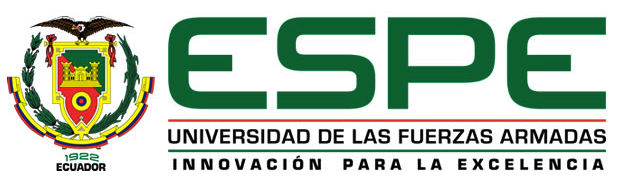 RESULTADOS Y DISCUSIÓN
Caracterización morfológica del fruto-semilla
Datos obtenidos en el análisis morfológico mediante estereomicroscopía
Dispersión
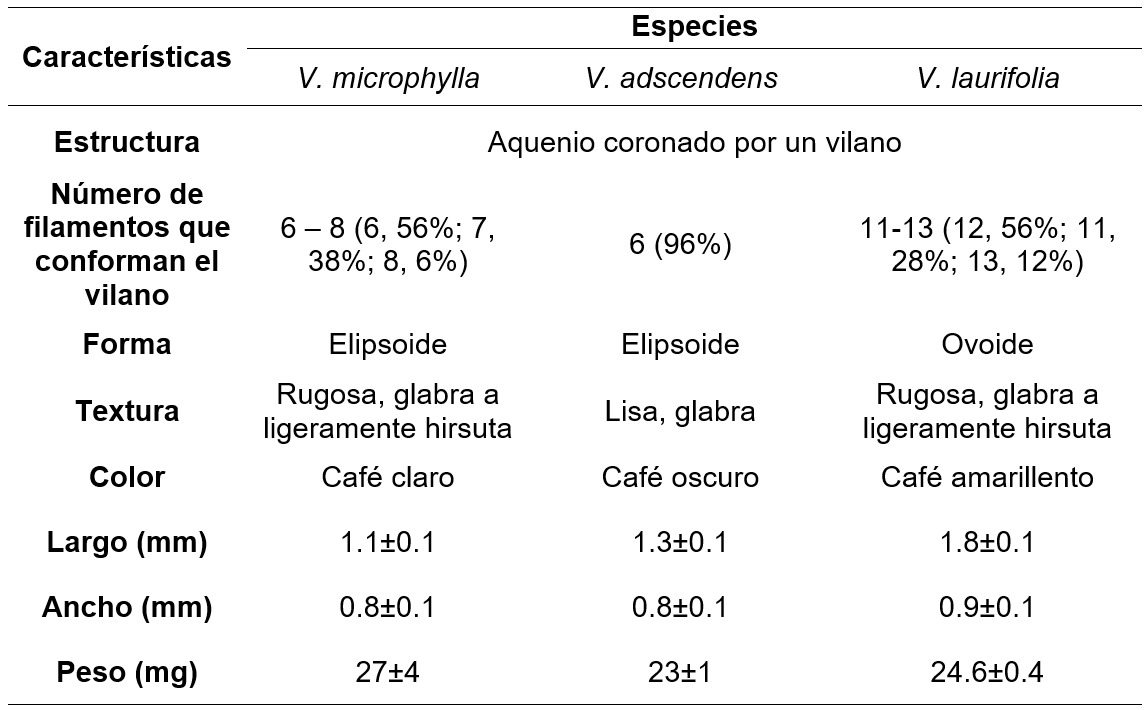 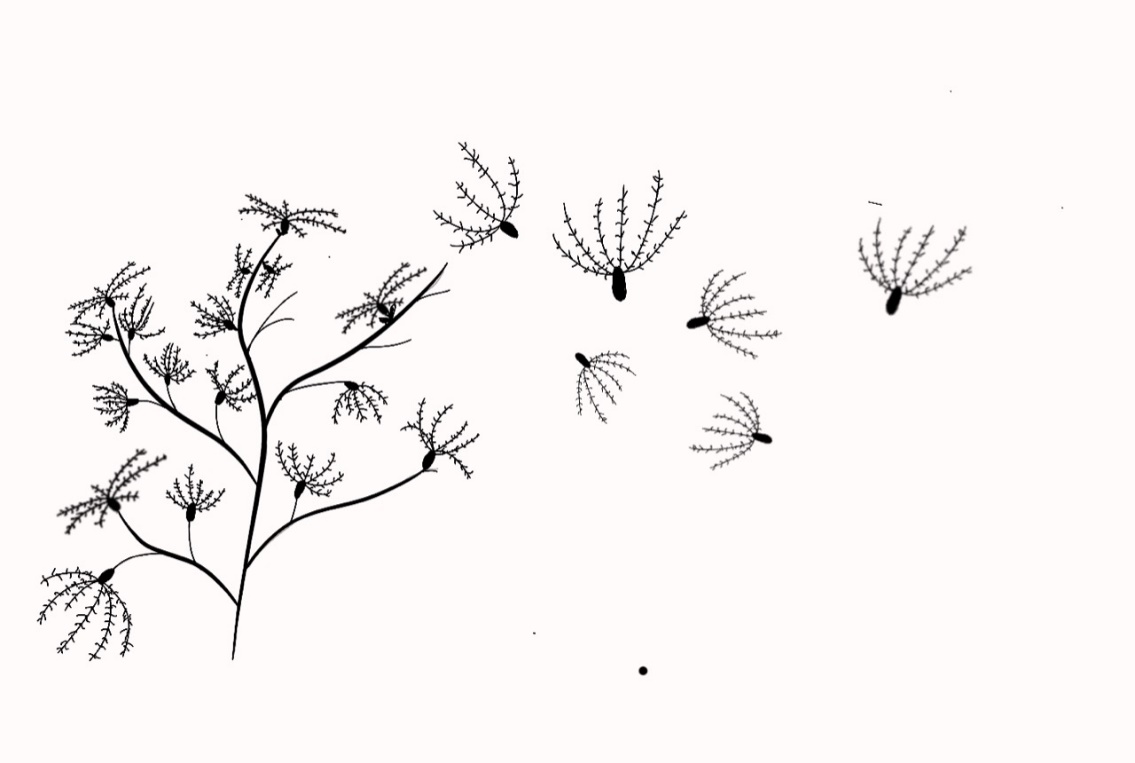 Anemocoria
Longincua
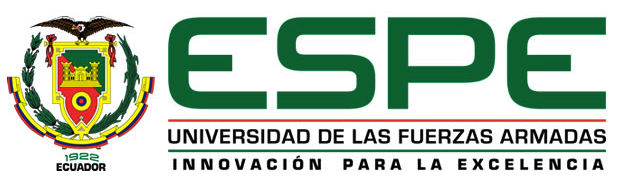 (Troiani et al., 2017)
RESULTADOS Y DISCUSIÓN
Desinfección de semillas
Temperatura ambiente
Análisis inferencial
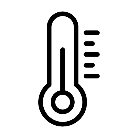 Valores obtenidos en las pruebas estadísticas para los tratamientos de desinfección
14.6℃
24.5℃
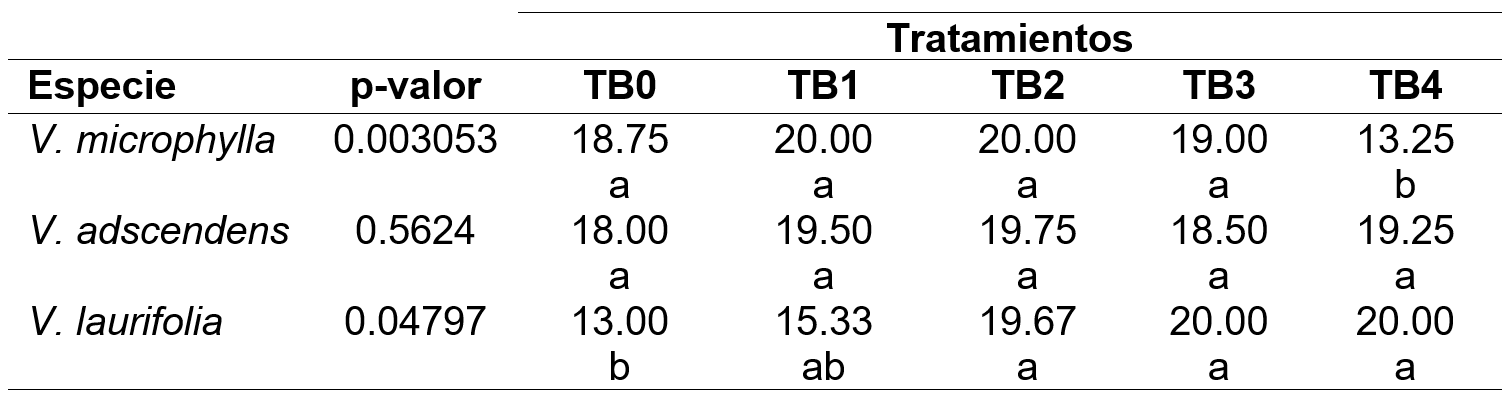 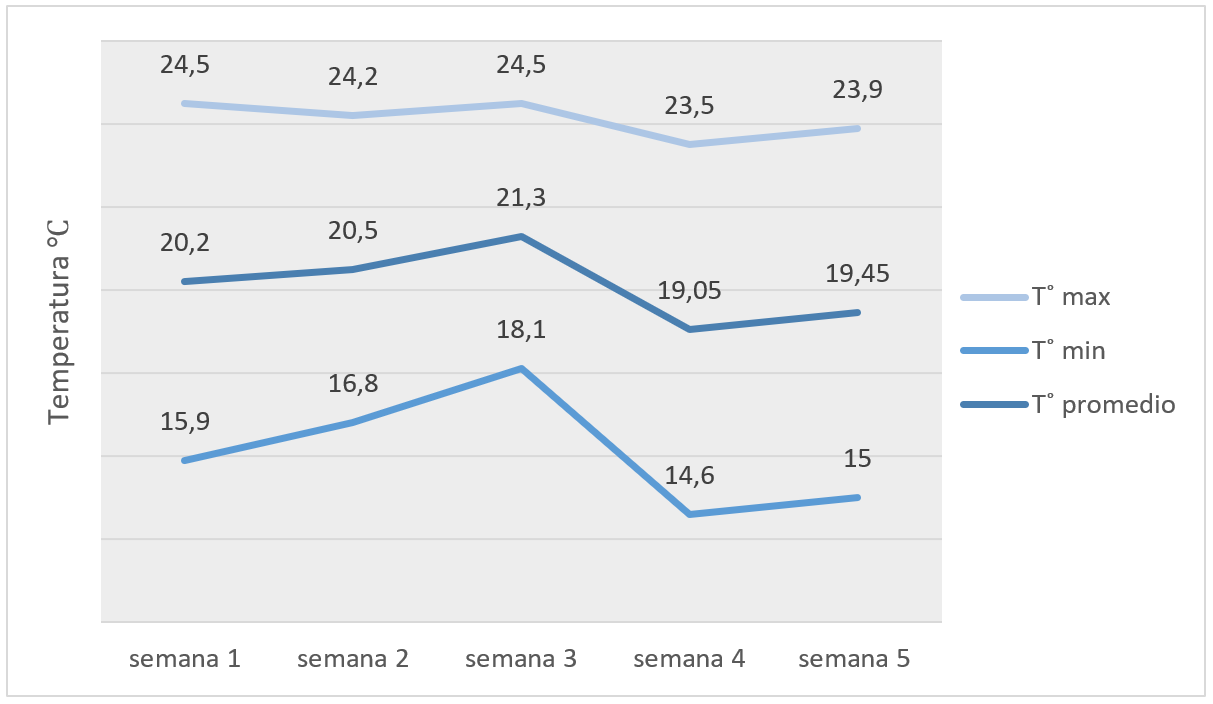 Nota. Kruskal-Wallis (V. microphylla y V. laurifolia), ANOVA (V. adscendens) y test de Duncan. TB0: Control sin NaClO, TB1: 1% de NaClO y remojo por 5 min, TB2: 2% de NaClO y remojo por 5 min, TB3: 1% de NaClO y remojo por 10 min, TB4: 2% de NaClO y remojo por 10 min
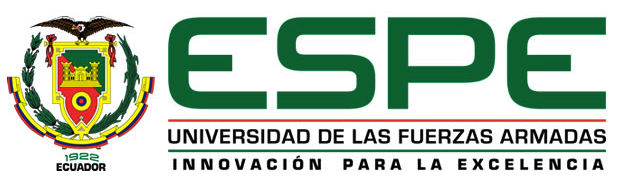 (Cárdenas-Burgos et al., 2019)
RESULTADOS Y DISCUSIÓN
Desinfección de semillas
Análisis exploratorio
Porcentaje de semillas no contaminadas y germinadas con respecto a los tratamientos de desinfección en Valeriana microphylla
Porcentaje de semillas no contaminadas y germinadas con respecto a los tratamientos de desinfección en Valeriana adscendens
100 %
99 %
73 %
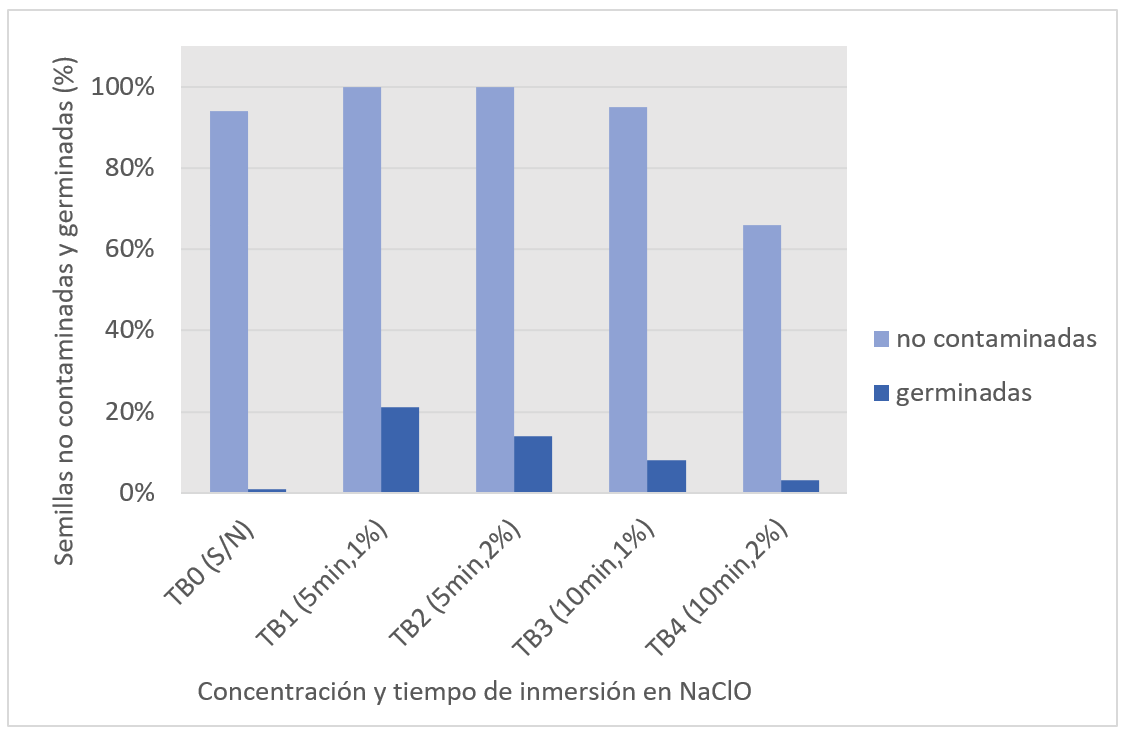 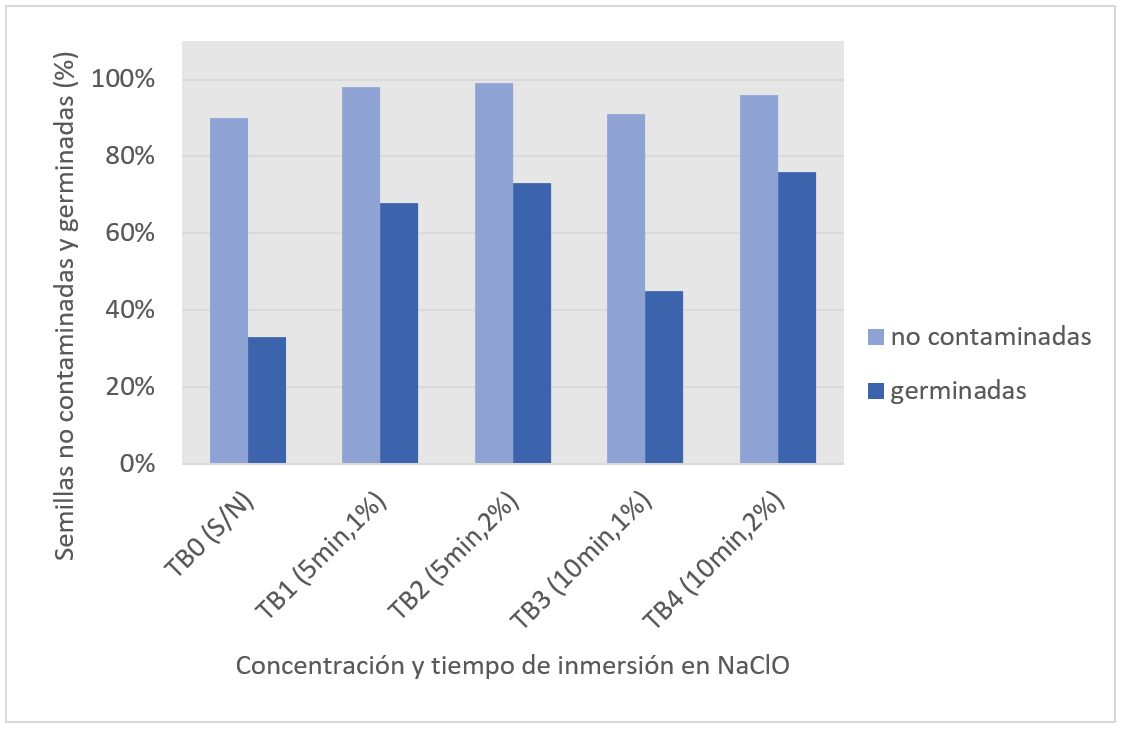 21 %
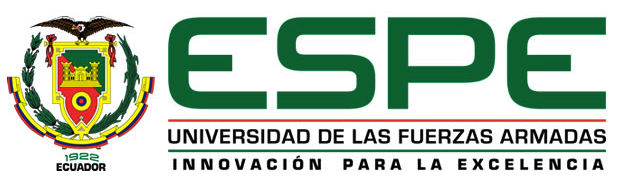 RESULTADOS Y DISCUSIÓN
Desinfección de semillas
Análisis exploratorio
Porcentaje de semillas no contaminadas y germinadas con respecto a los tratamientos de desinfección en Valeriana laurifolia
100 %
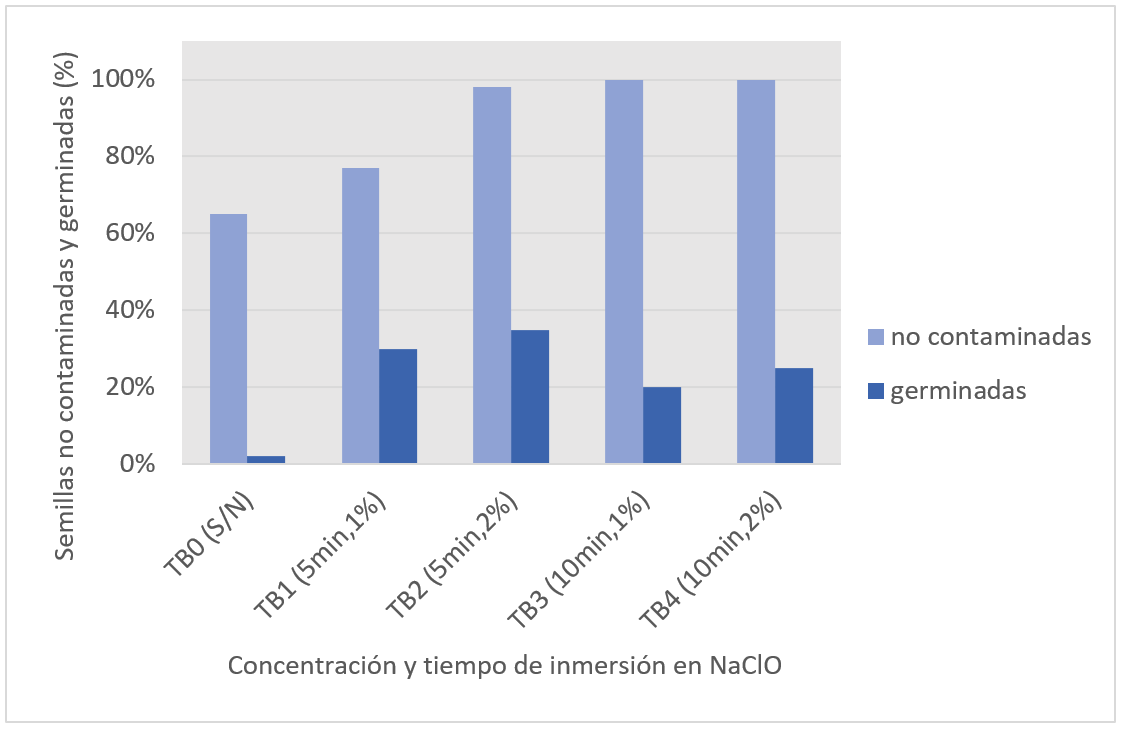 80% de desinfección
Carrera (2014), 
V. piramidalys Kunth.
Detergente 1%
Alcohol 70%
NaClO 1%, 5 min
25 %
Medina (2017), 
V. pilosa Ruiz & Pav. NaClO 2%, 5 min
Género Valeriana
NaClO 1-2%, 
5-10 min
Dini et al. (2013), 
V. officinalis L. NaClO 2%, 10 min
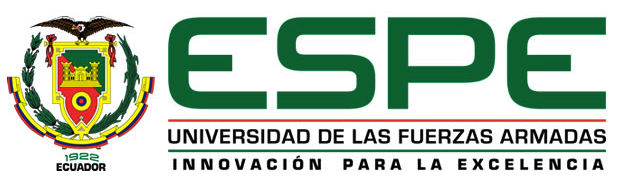 (Diomedi et al., 2017; Hsiao & Quick, 1984)
RESULTADOS Y DISCUSIÓN
Germinación
Temperatura ambiente
Fotoperiodo
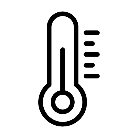 Análisis inferencial
14.1℃
25.5℃
Valores obtenidos en las pruebas estadísticas para los tratamientos de fotoperiodo
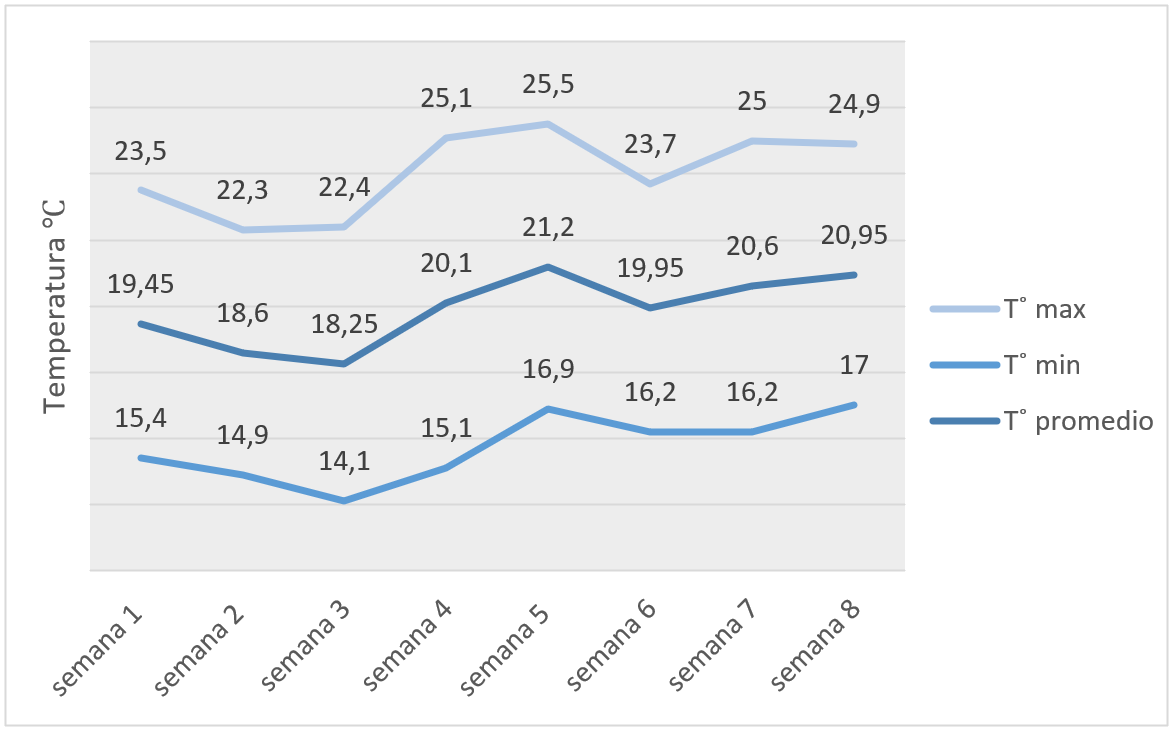 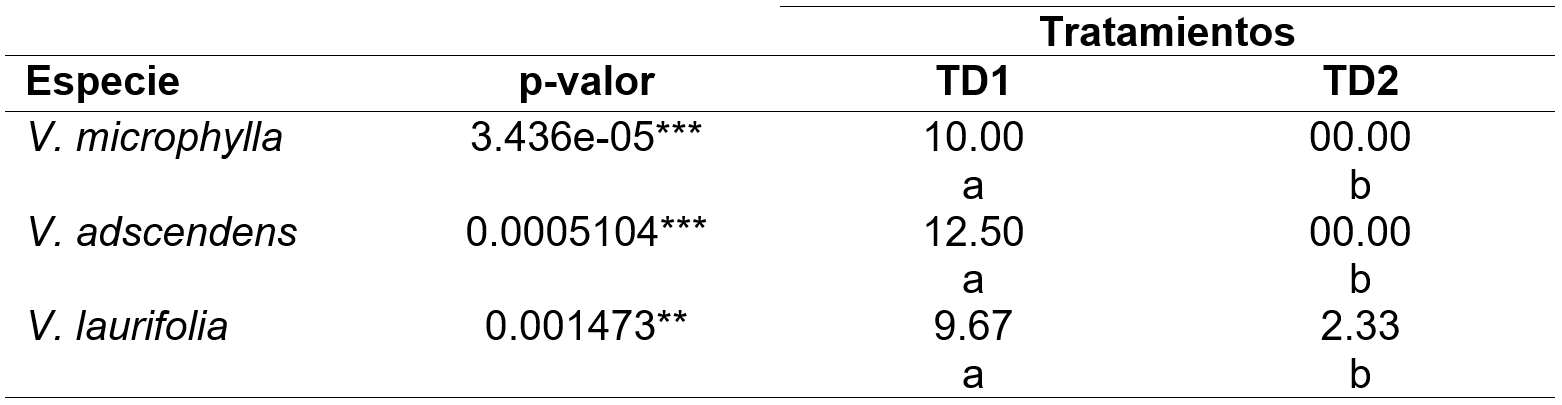 Nota. Pruebas de ANOVA y test de Duncan. TD1: tratamiento luz/oscuridad natural, TD2: tratamiento oscuridad total.
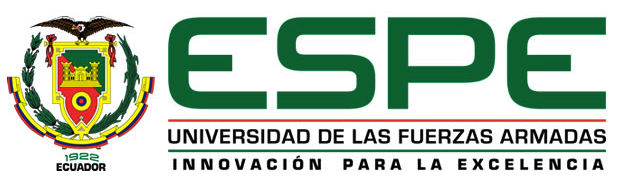 (Besnier, 1976; Hartmann & Kester, 1997; Pérez, 2003)
RESULTADOS Y DISCUSIÓN
Germinación
Fotoperiodo
Análisis exploratorio
Capacidad germinativa (CG) respecto a la aplicación de fotoperiodo
Tiempo de latencia (TL) respecto a la aplicación de fotoperiodo
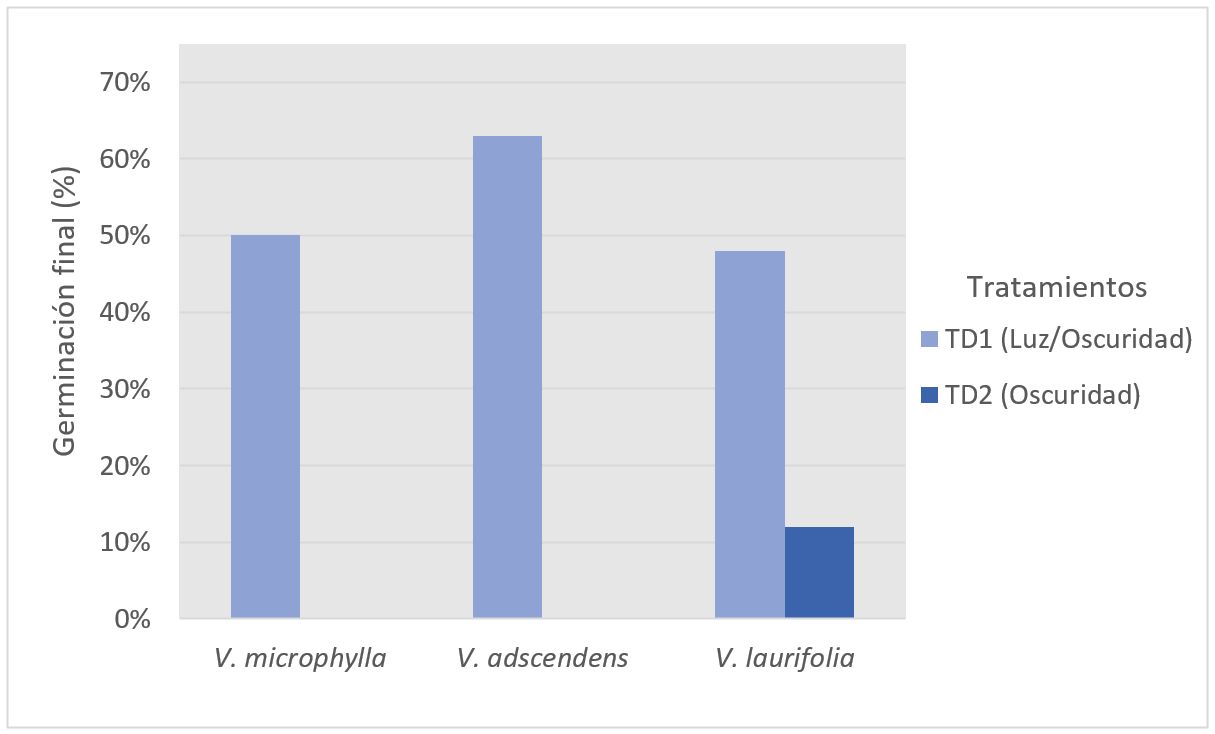 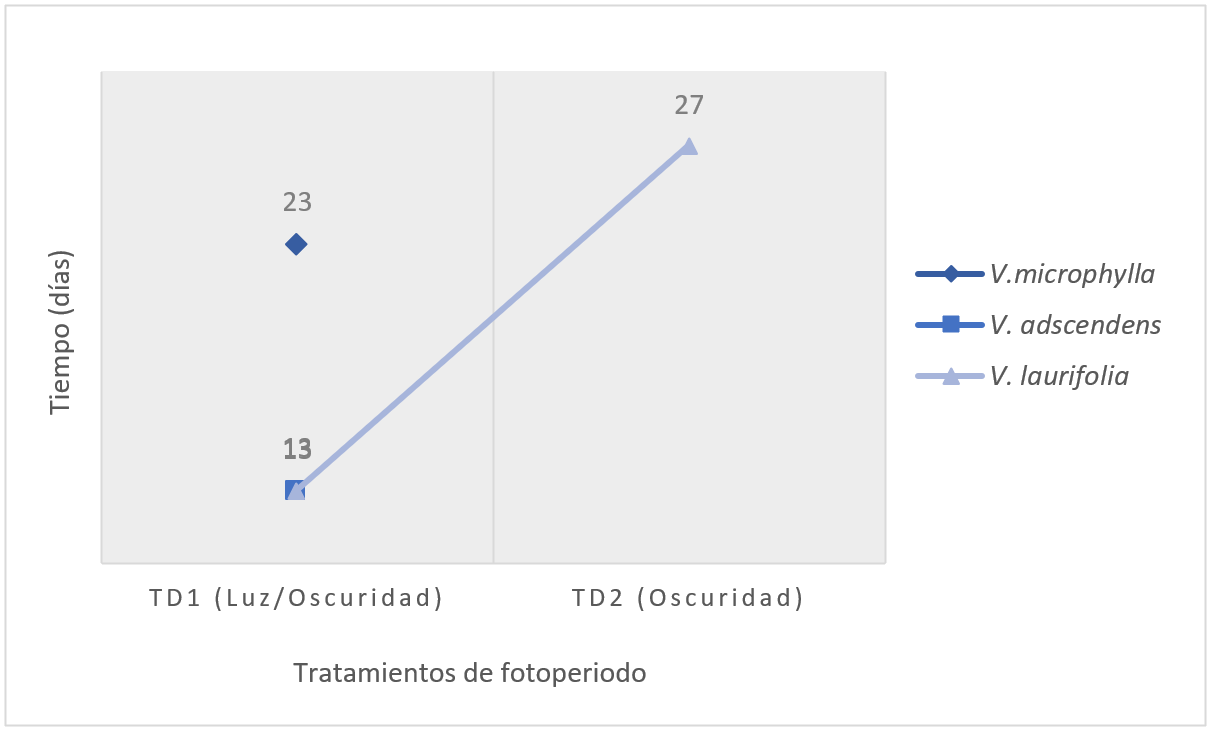 63 %
50 %
48 %
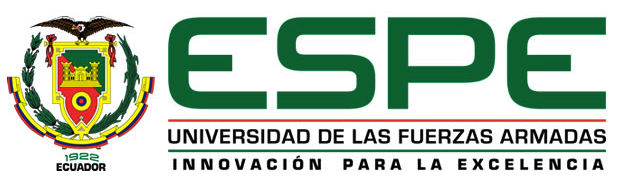 RESULTADOS Y DISCUSIÓN
Germinación
Fotoperiodo
Análisis exploratorio
Velocidad de germinación (VG) respecto a la aplicación de fotoperiodo
Germinación acumulativa (GA) respecto a la aplicación de fotoperiodo para Valeriana microphylla
58
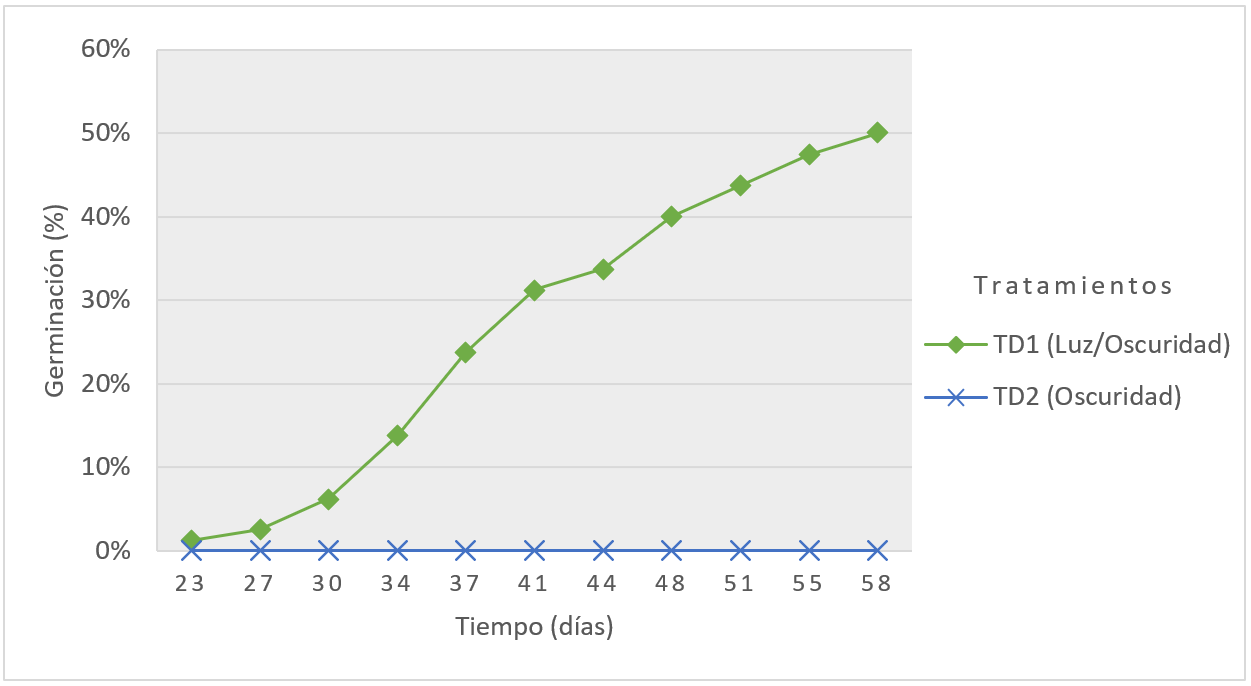 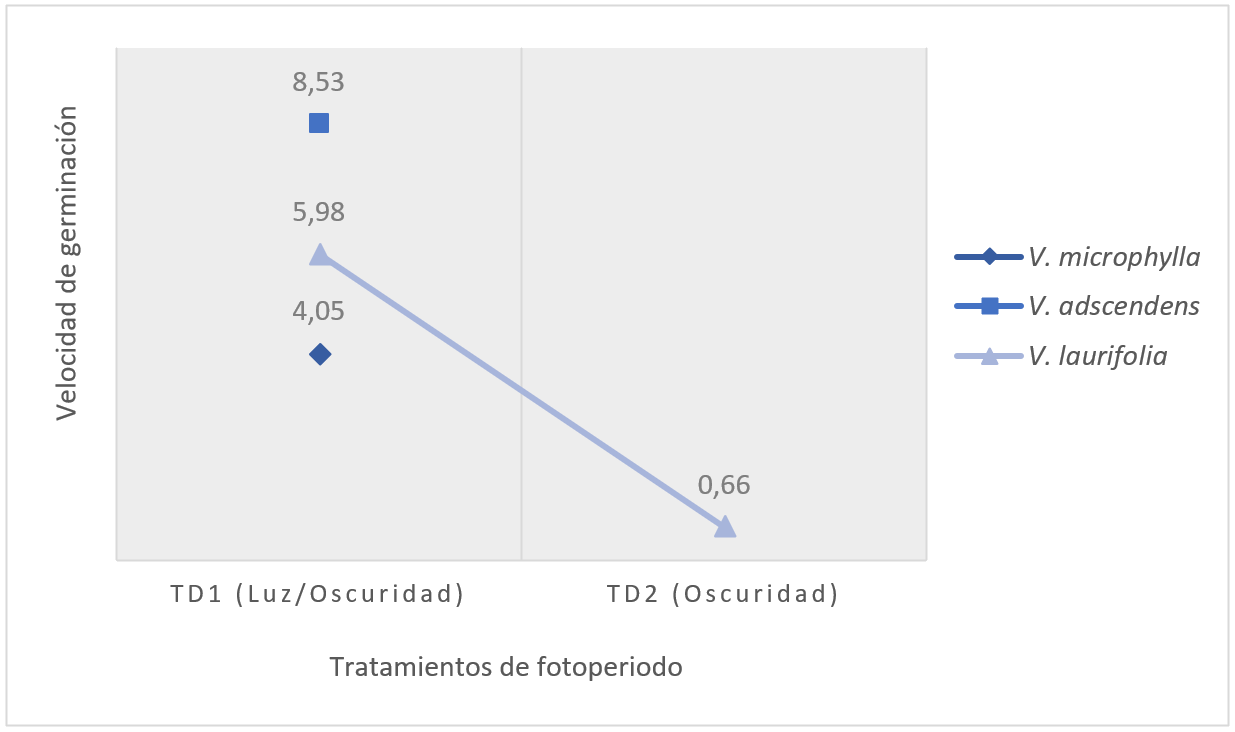 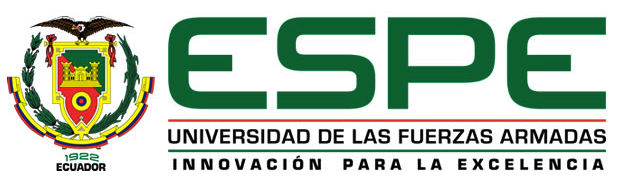 RESULTADOS Y DISCUSIÓN
Germinación
Fotoperiodo
Análisis exploratorio
Germinación acumulativa (GA) respecto a la aplicación de fotoperiodo para Valeriana adscendens
Germinación acumulativa (GA) respecto a la aplicación de fotoperiodo para Valeriana laurifolia
51
48
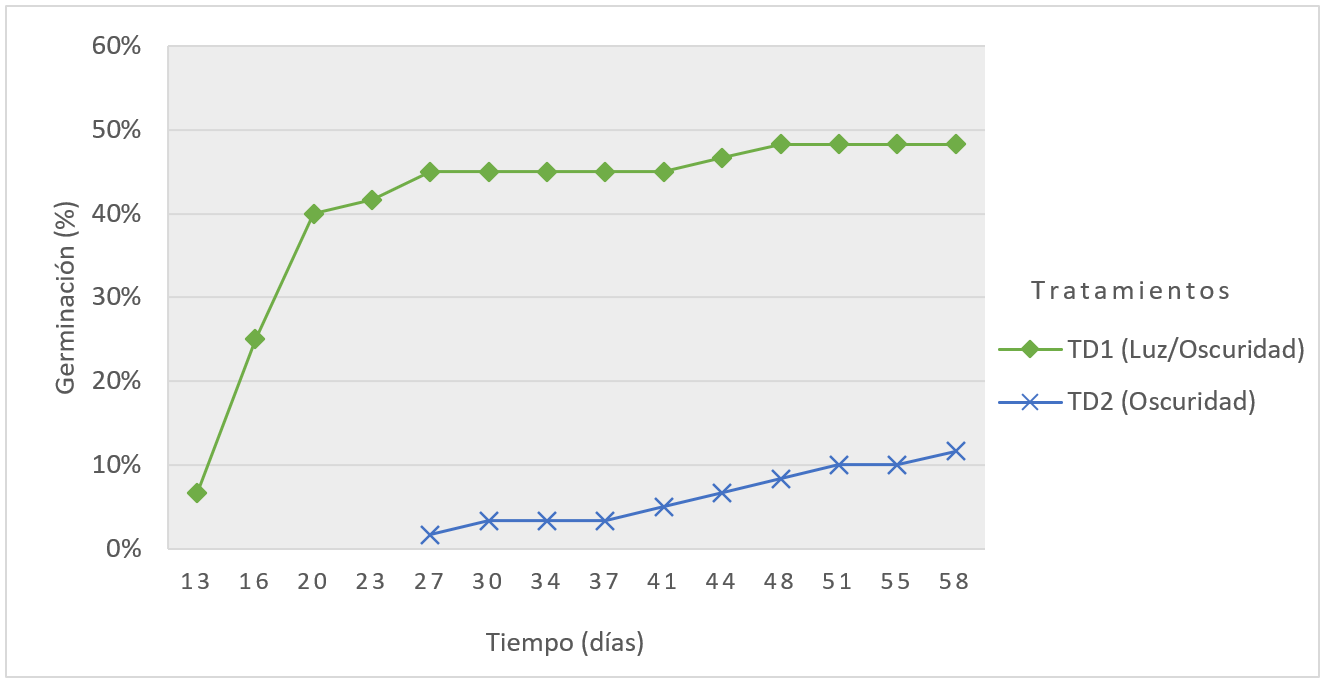 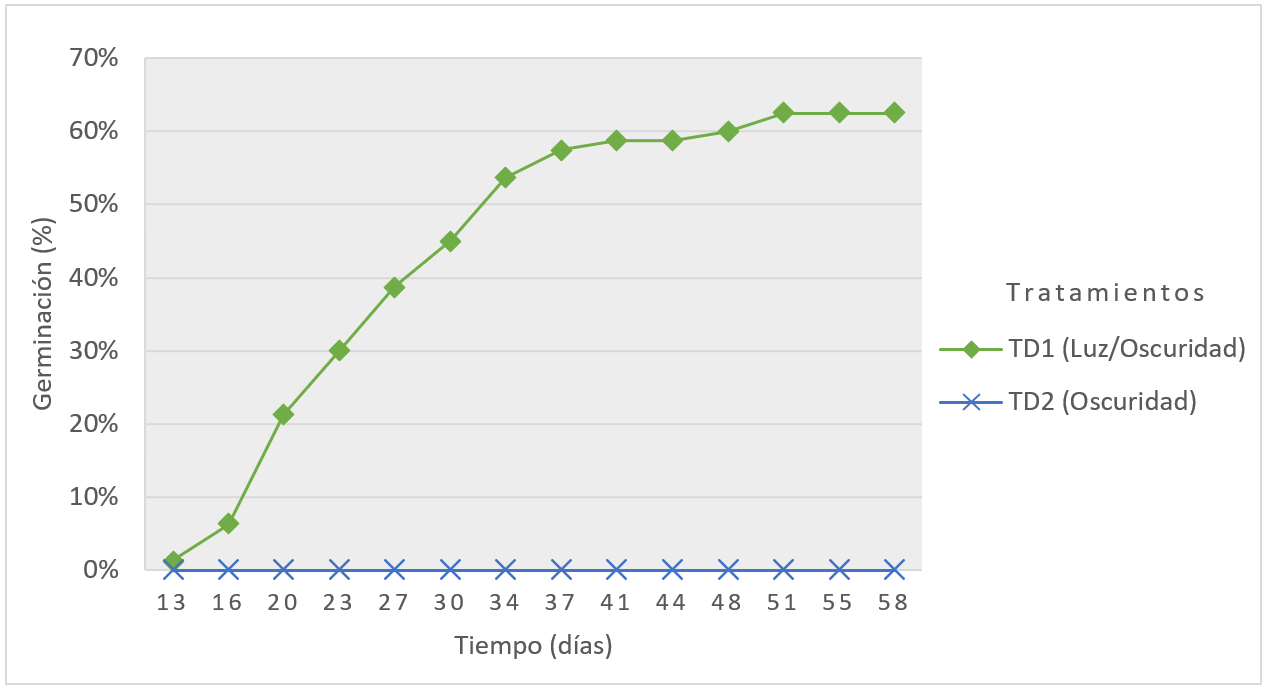 Carrera (2014), 
V. piramidalys Kunth.
germinación  80%
oscuridad
Medina (2017), 
V. pilosa Ruiz & Pav. germinación 47%
luz
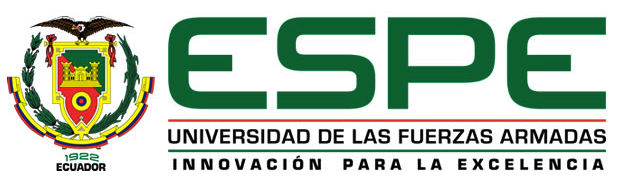 (Vargas & Pérez, 2014)
RESULTADOS Y DISCUSIÓN
Germinación
Termoperiodo
Análisis exploratorio
Análisis inferencial
12 %
Capacidad germinativa (CG) respecto a la aplicación de termoperiodo para Valeriana laurifolia
Valores obtenidos en las pruebas estadísticas para los tratamientos de termoperiodo en Valeriana laurifolia
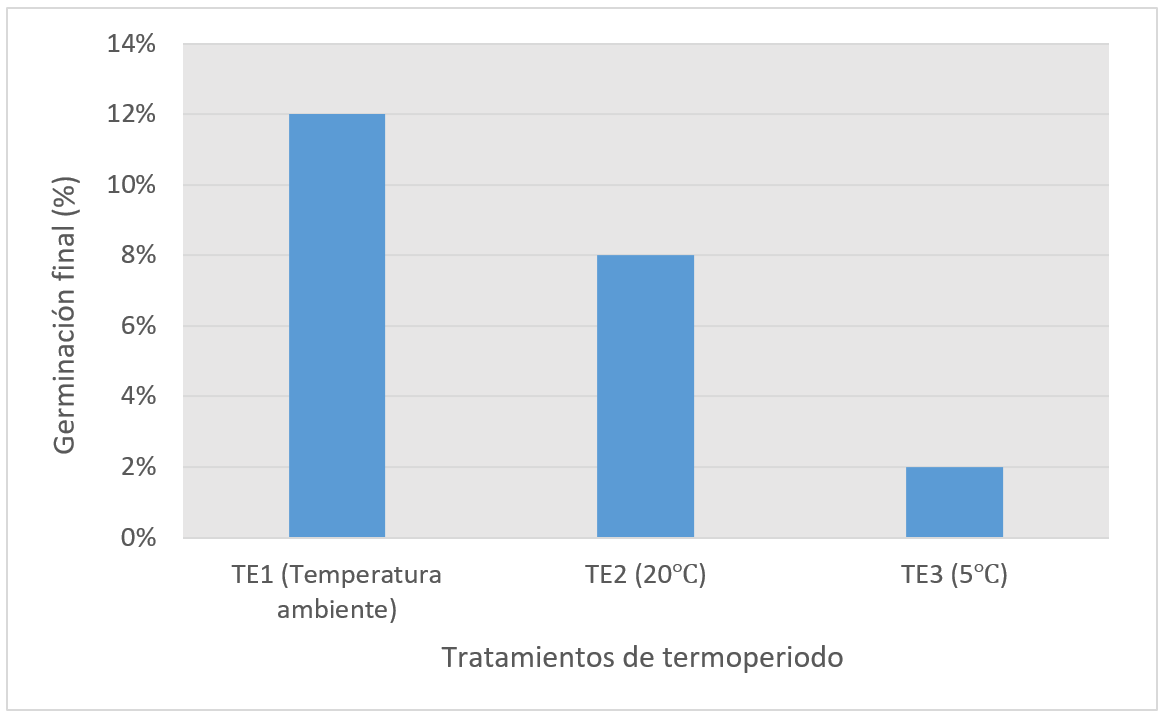 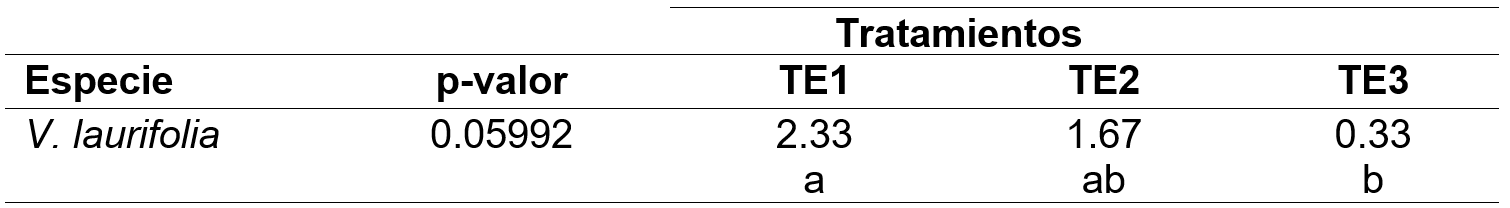 Nota. Pruebas de ANOVA y test de Duncan. TE1: temperatura ambiente, TE2: 20℃, TE3: 5℃.
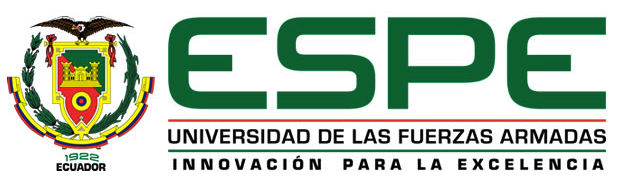 (Osuna et al., 2017)
RESULTADOS Y DISCUSIÓN
Germinación
Termoperiodo
Análisis exploratorio
Tiempo de latencia (TL) respecto a la aplicación de termoperiodo para Valeriana laurifolia
Velocidad de germinación (VG) respecto a la aplicación de termoperiodo para Valeriana laurifolia
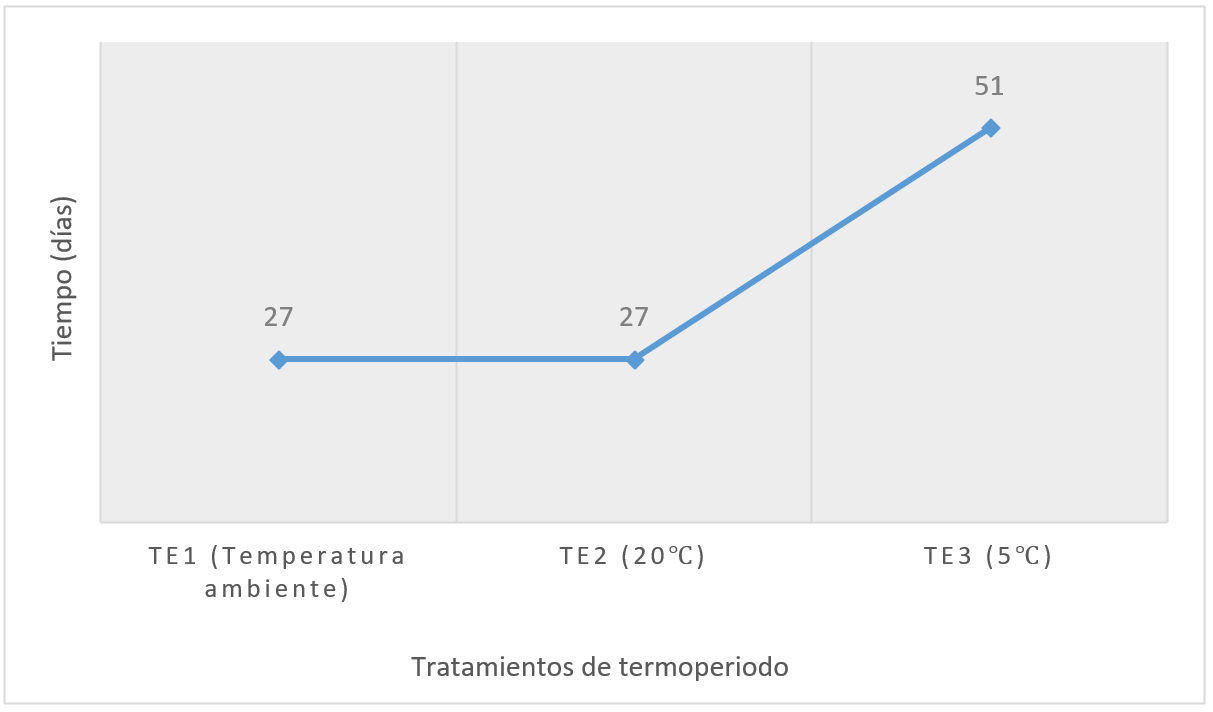 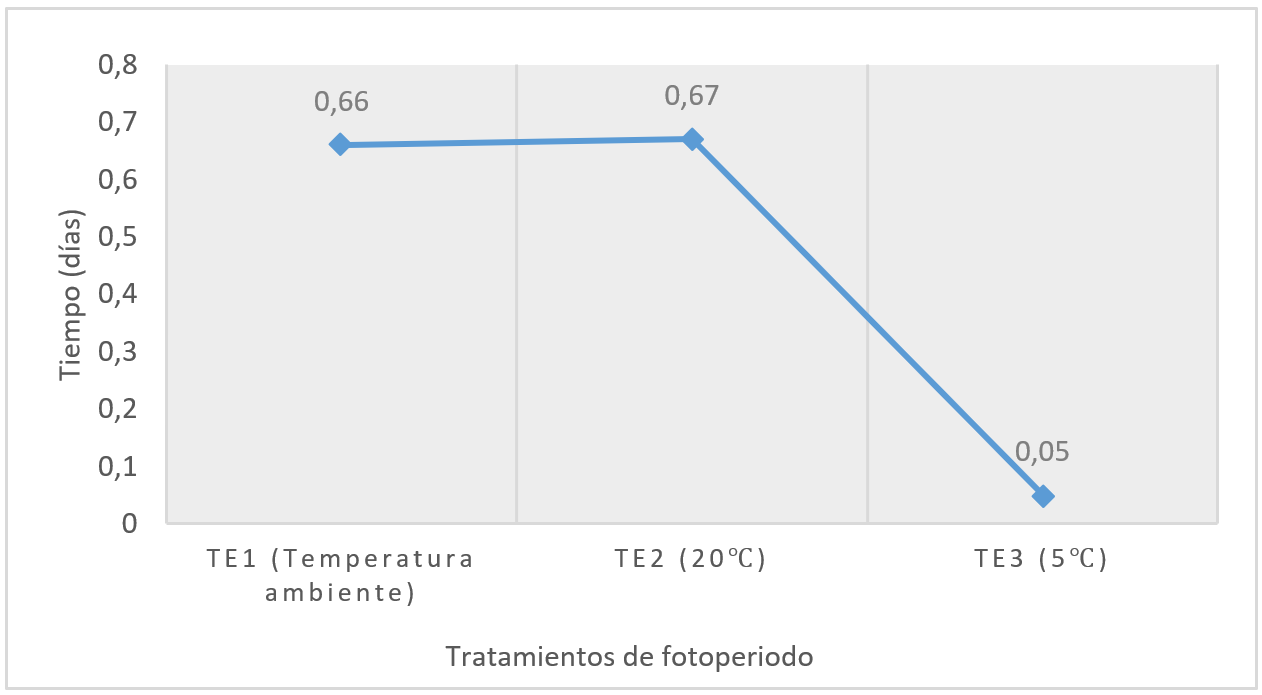 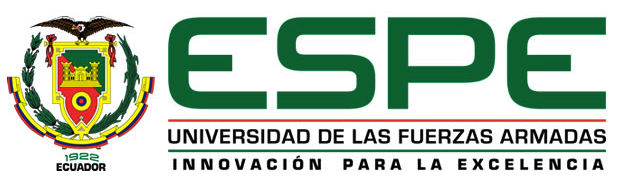 RESULTADOS Y DISCUSIÓN
Germinación
Termoperiodo
Análisis exploratorio
Germinación acumulativa (GA) respecto a la aplicación de termoperiodo para Valeriana laurifolia
Alternancia en la temperatura (día/noche)
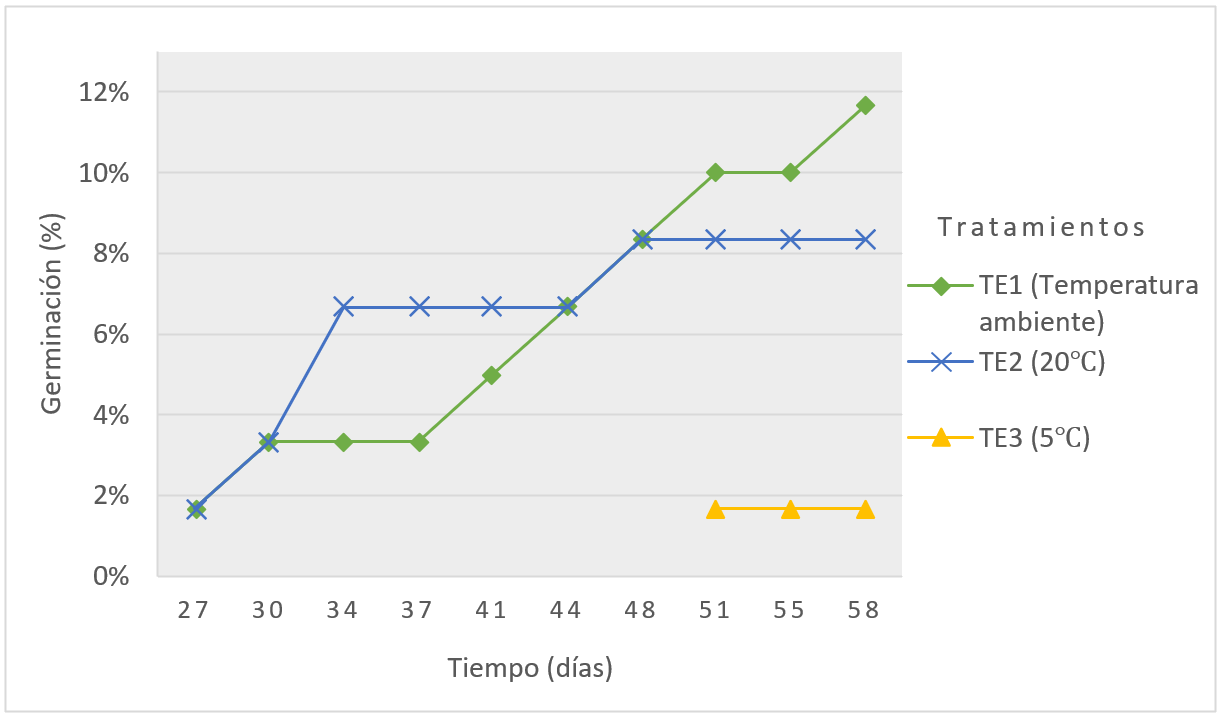 25.5℃/día - 14.1℃/noche
Simula hábitat natural
58
Efecto positivo - germinación
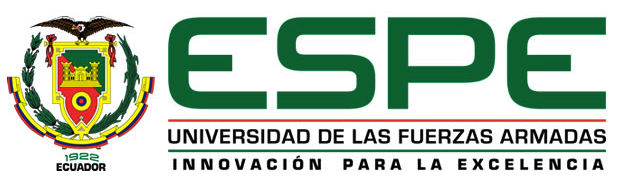 (ENSCONET, 2009)
RESULTADOS Y DISCUSIÓN
Germinación
Evaluación del efecto del ácido giberélico AG3
Análisis exploratorio
Análisis inferencial
Valores obtenidos en las pruebas estadísticas para los tratamientos de germinación respecto a la concentración de AG3
Capacidad germinativa (CG) respecto a la concentración de AG3
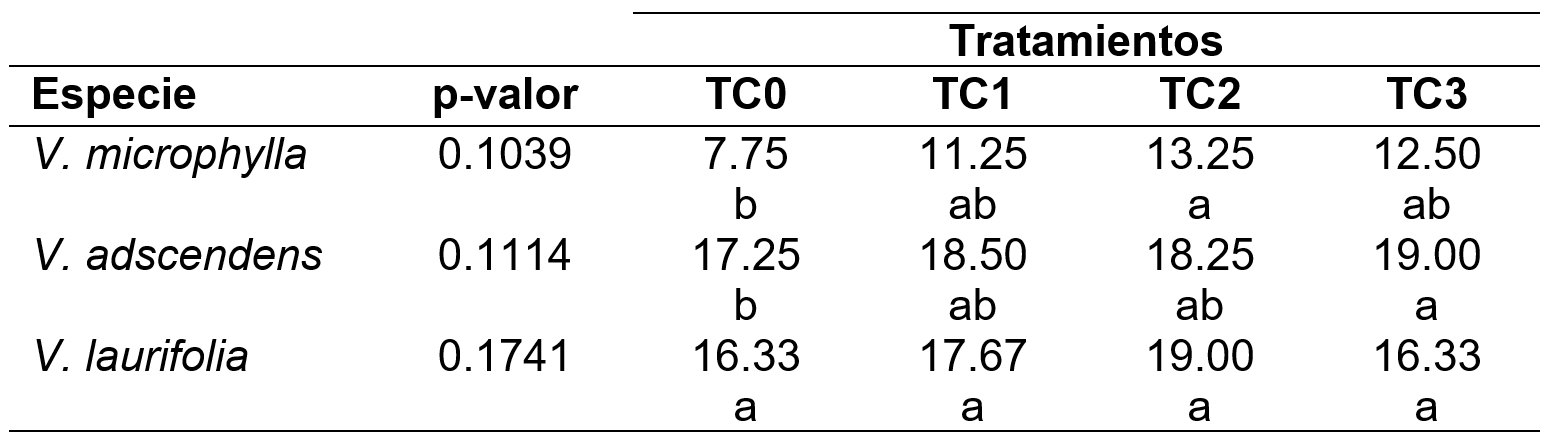 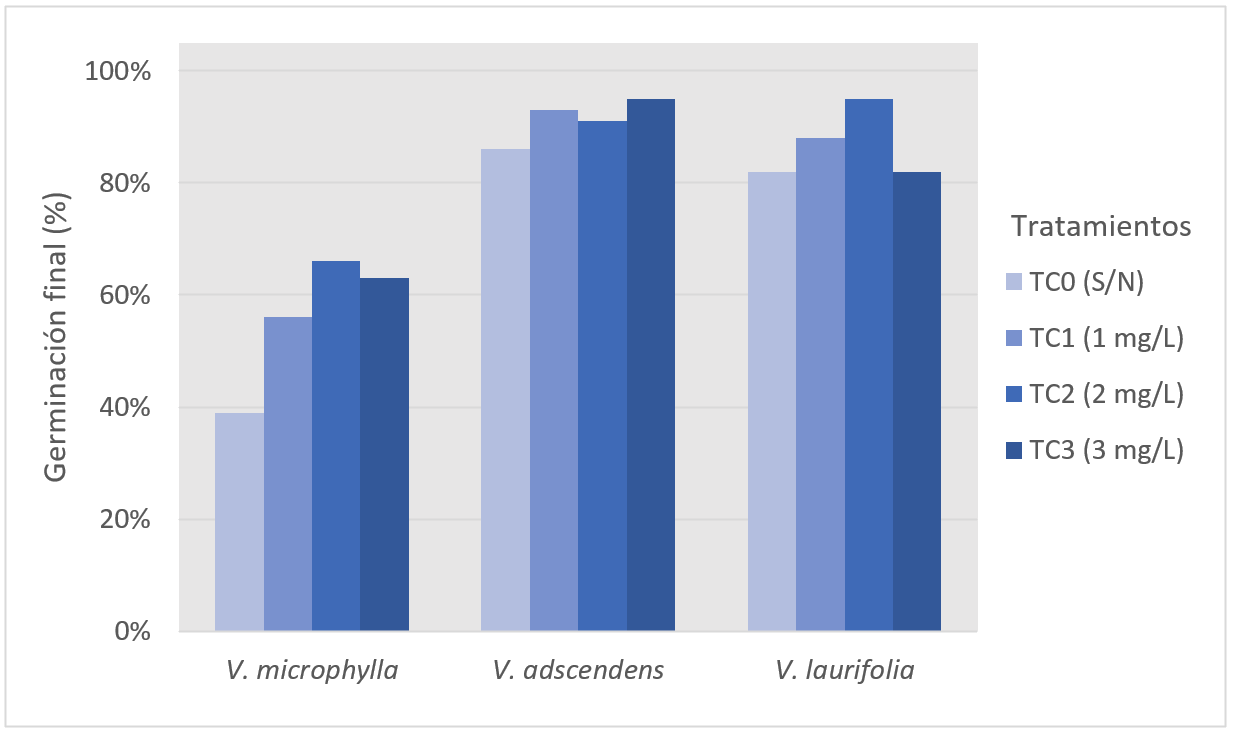 95 %
95 %
66 %
Nota. Pruebas de ANOVA (V. microphylla y V. adscendens), Kruskal-Wallis (V. laurifolia) y test de Duncan. TC0: Control sin hormona, TC1: 1 mg/L de AG3, TC2: 2 mg/L de AG3, TC3: 3 mg/L de AG3.
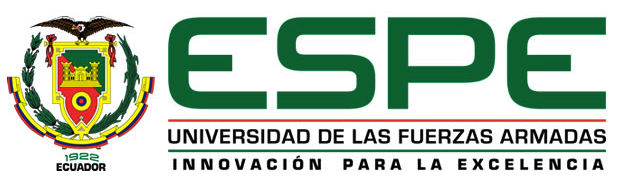 (Hartmann & Kester, 1997; ENSCONET, 2009; (Abdelnour-Esquivel & Escalant, 1994)
RESULTADOS Y DISCUSIÓN
Germinación
Evaluación del efecto del ácido giberélico AG3
Análisis exploratorio
Velocidad de germinación (VG) respecto a la concentración de AG3
Tiempo de latencia (TL) respecto a la concentración de AG3
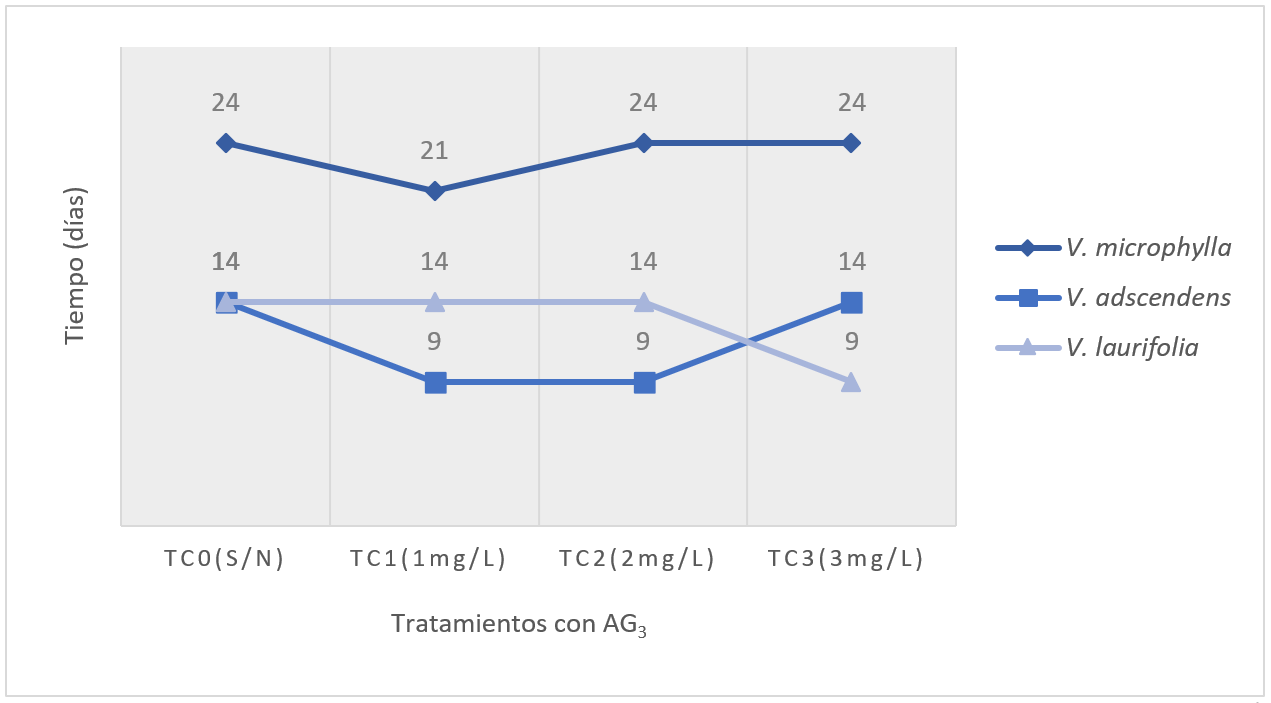 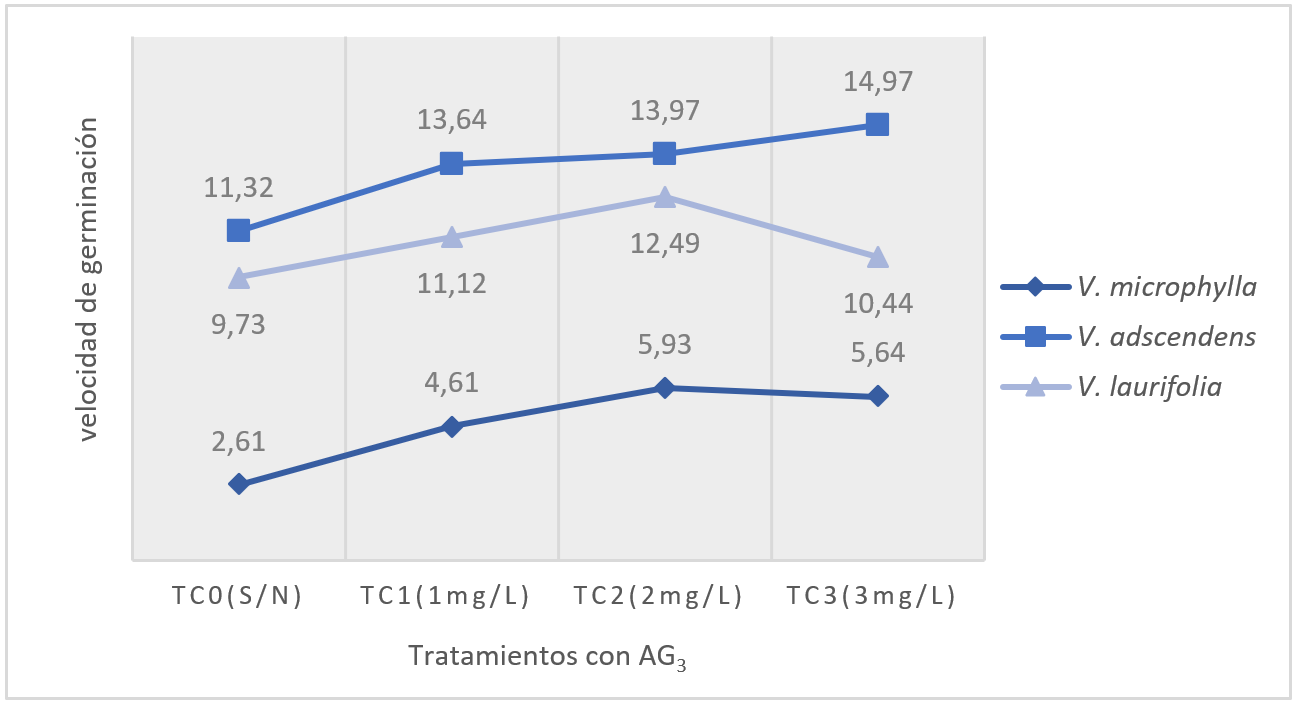 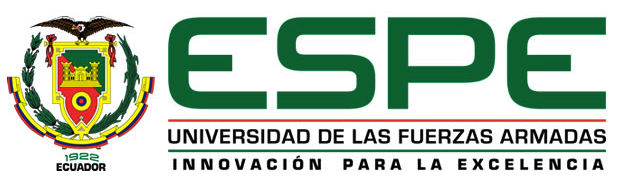 RESULTADOS Y DISCUSIÓN
Germinación
Evaluación del efecto del ácido giberélico AG3
Análisis exploratorio
Germinación acumulativa (GA) respecto a la aplicación de fotoperiodo para Valeriana microphylla
Germinación acumulativa (GA) respecto a la aplicación de fotoperiodo para Valeriana adscendens
56
42
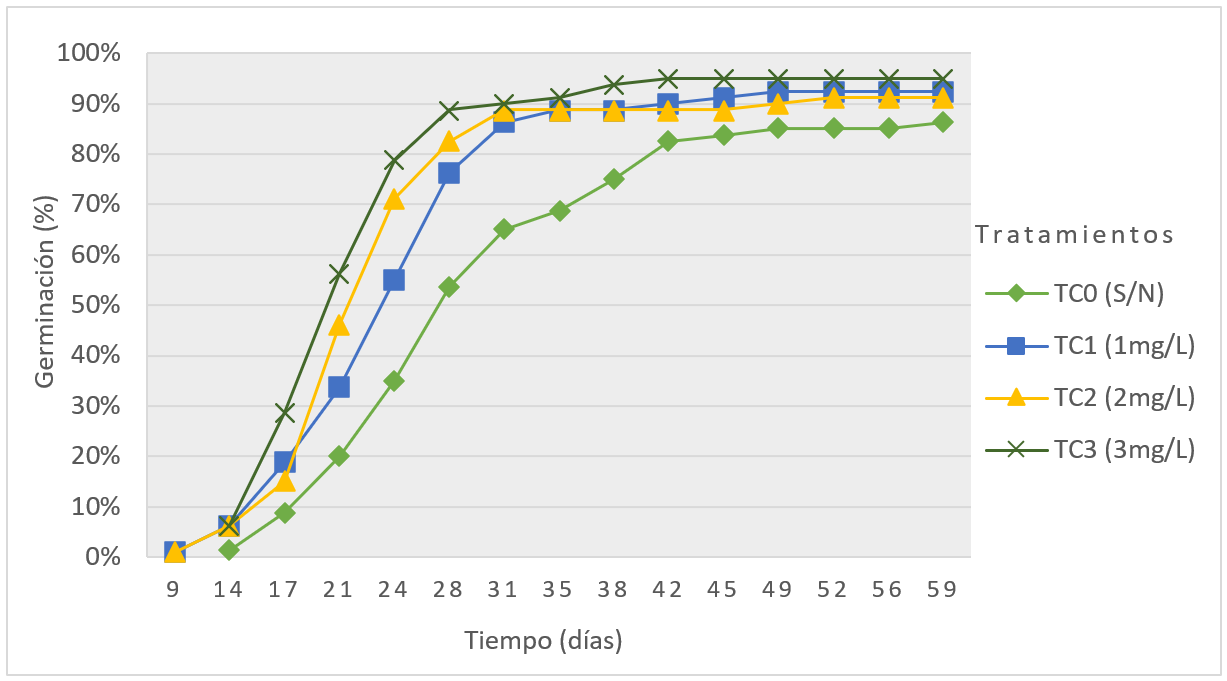 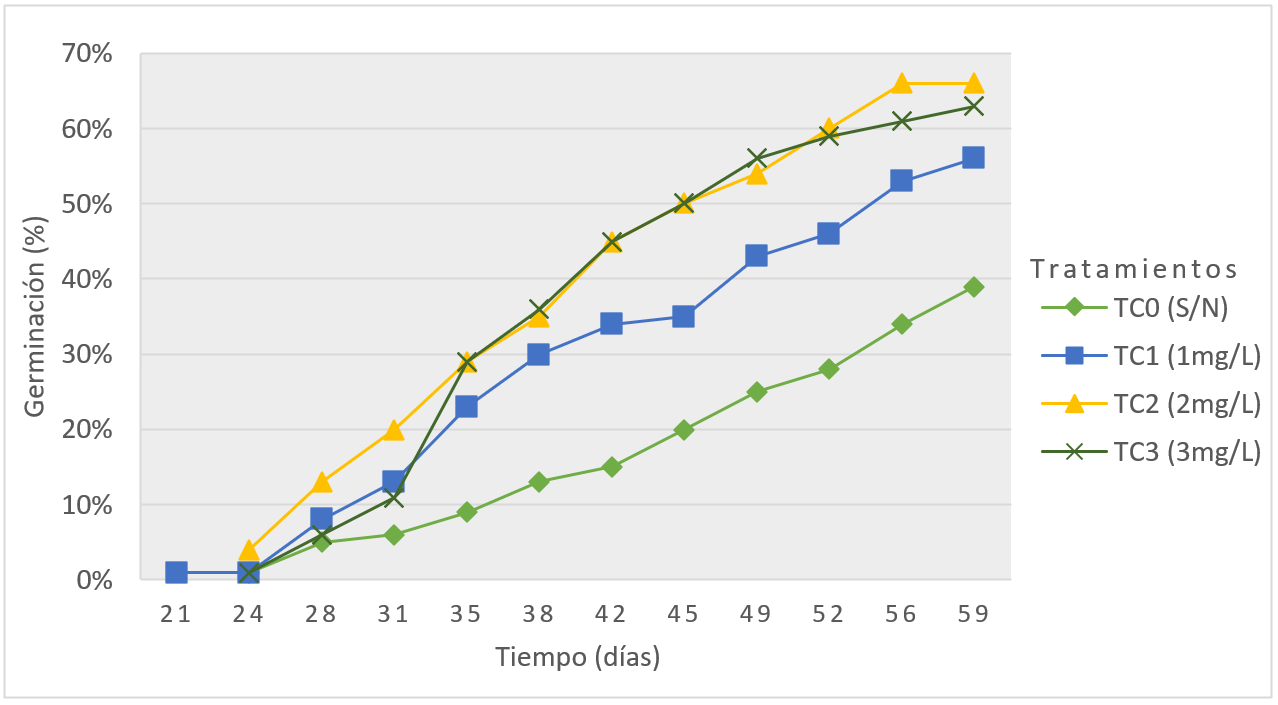 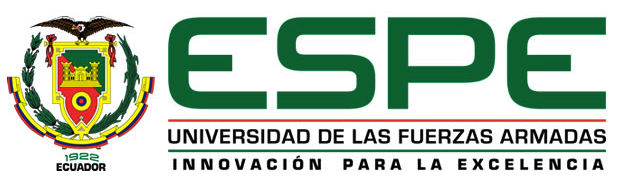 RESULTADOS Y DISCUSIÓN
Germinación
Evaluación del efecto del ácido giberélico AG3
Análisis exploratorio
Germinación acumulativa (GA) respecto a la aplicación de fotoperiodo para Valeriana laurifolia
Carrera (2014), 
V. piramidalys Kunth.
germinación  80%
3 mg/L AG3
28
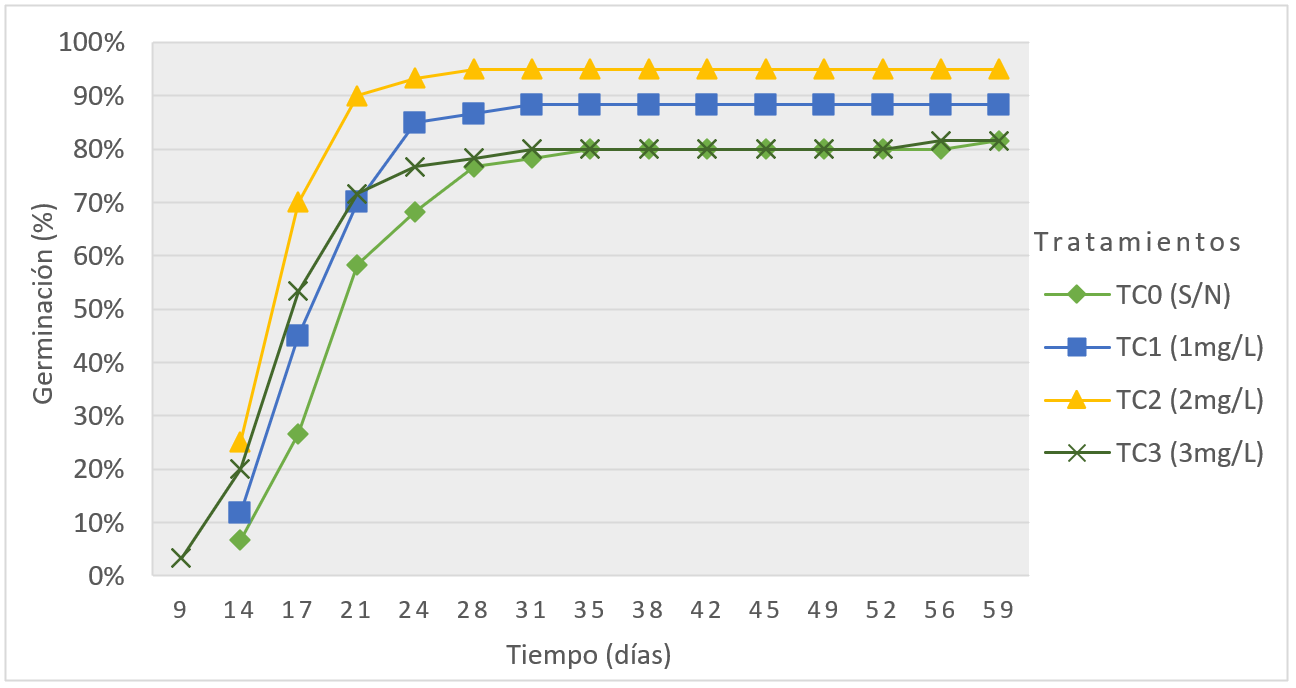 Rosales (2014), 
Valeriana sp.
baja germinación
1 mg/L AG3
Semillas ortodoxas
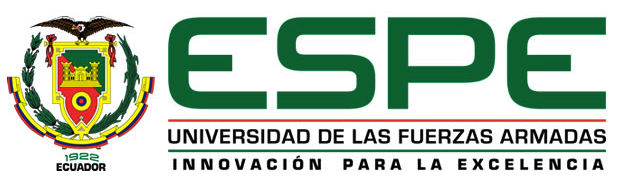 (Vargas & Pérez, 2014; ENSCONET, 2009)
RESULTADOS Y DISCUSIÓN
Germinación
Valeriana microphylla
Plántula a los 29 días de siembra
Plántula a los 2 meses de siembra
Semilla con radícula expuesta
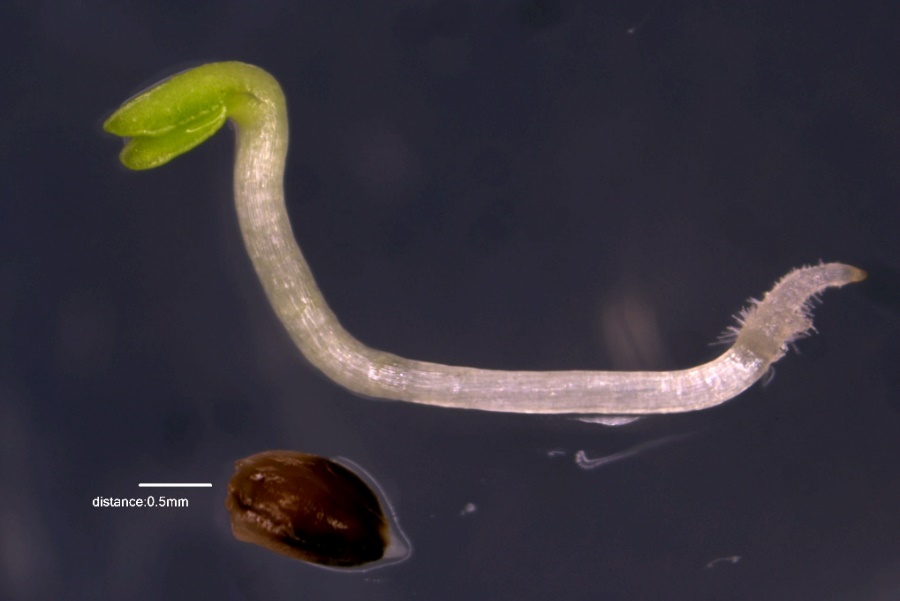 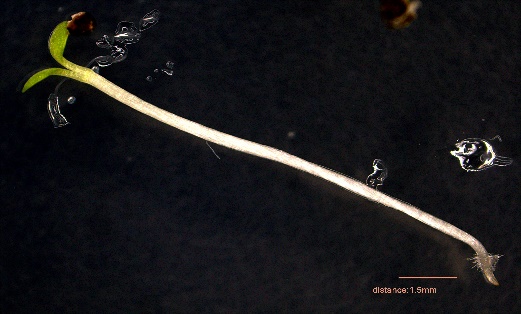 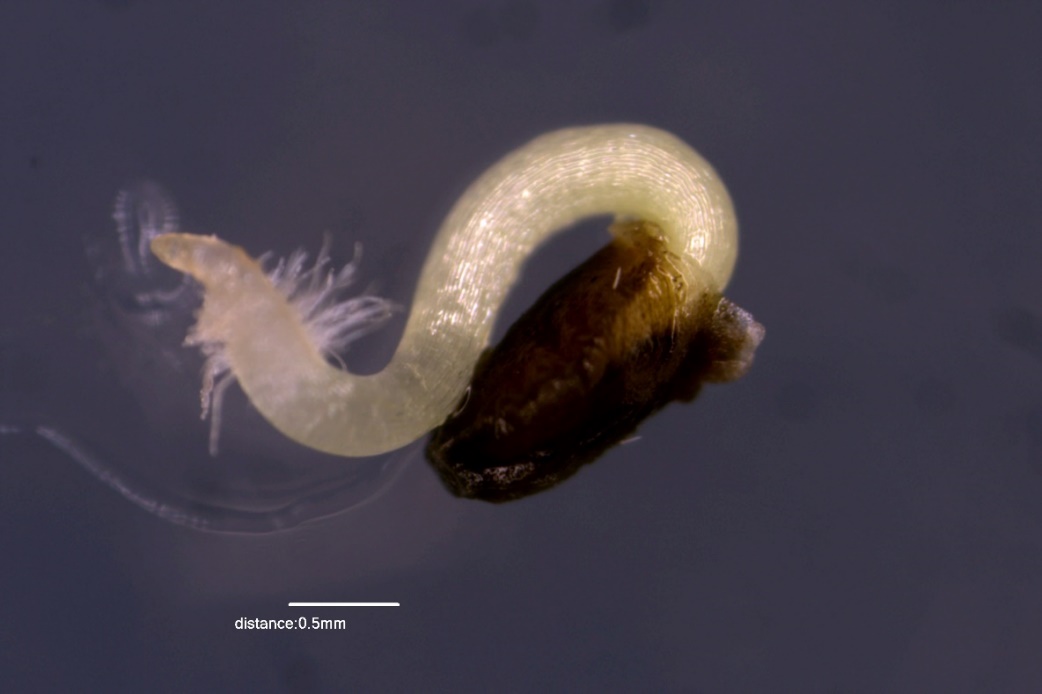 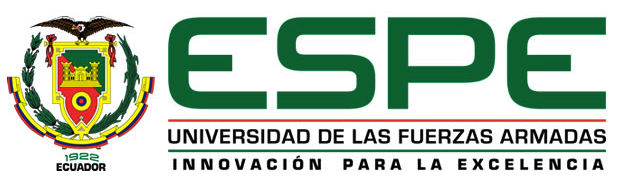 RESULTADOS Y DISCUSIÓN
Germinación
Valeriana adscendens
Plántula a los 29 días de siembra
Plántula a los 2 meses de siembra
Semilla con radícula expuesta
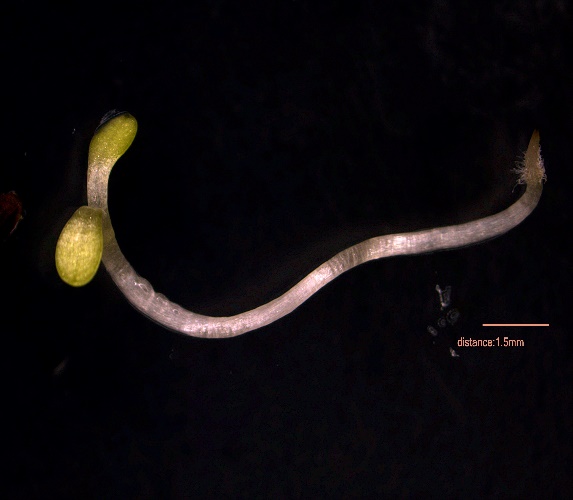 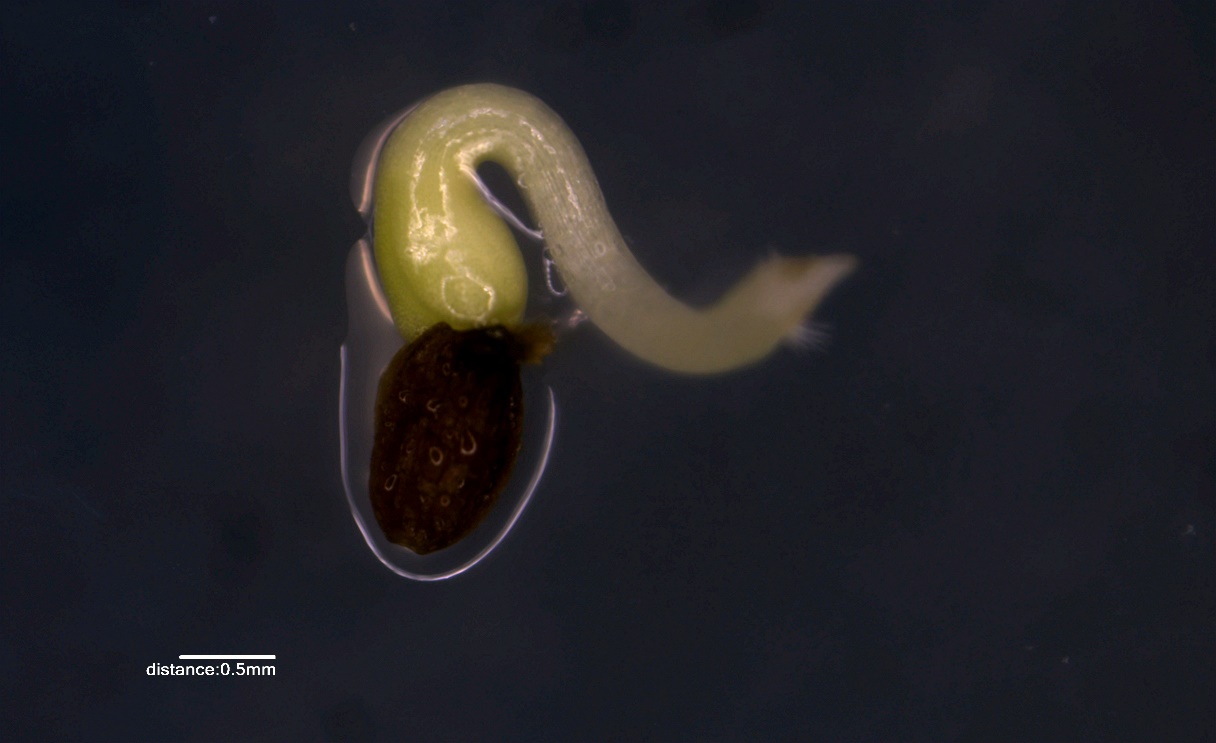 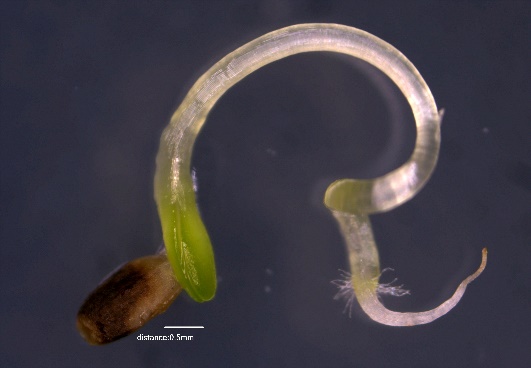 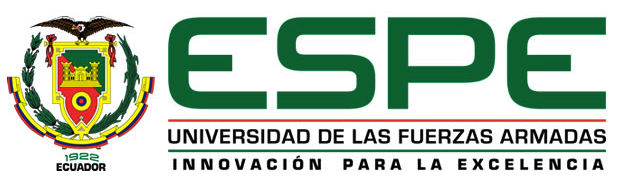 RESULTADOS Y DISCUSIÓN
Germinación
Valeriana laurifolia
Plántula a los 29 días de siembra
Plántula a los 2 meses de siembra
Semilla con radícula expuesta
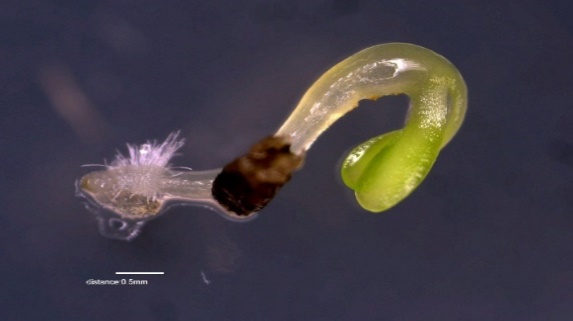 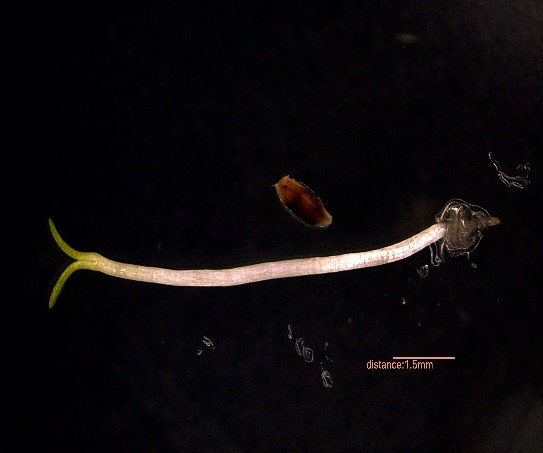 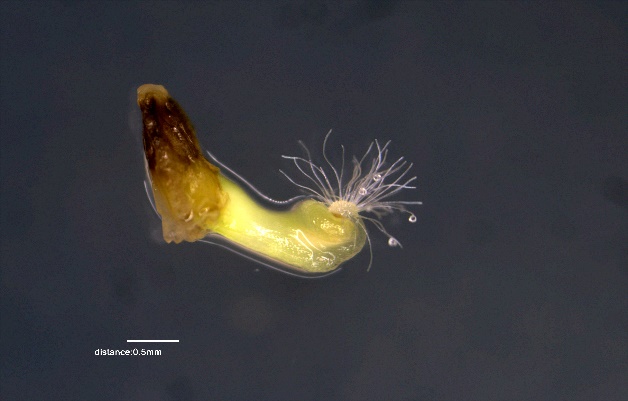 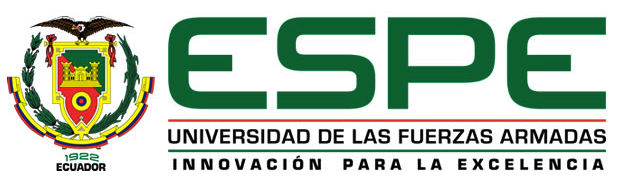 RESULTADOS Y DISCUSIÓN
Viabilidad de semillas: Prueba de tetrazolio (TZ)
Análisis exploratorio
Análisis inferencial
Porcentaje de embriones viables respecto a los tratamientos en la prueba de tetrazolio
Valores obtenidos en las pruebas estadísticas para los tratamientos de viabilidad
97 %
95 %
72 %
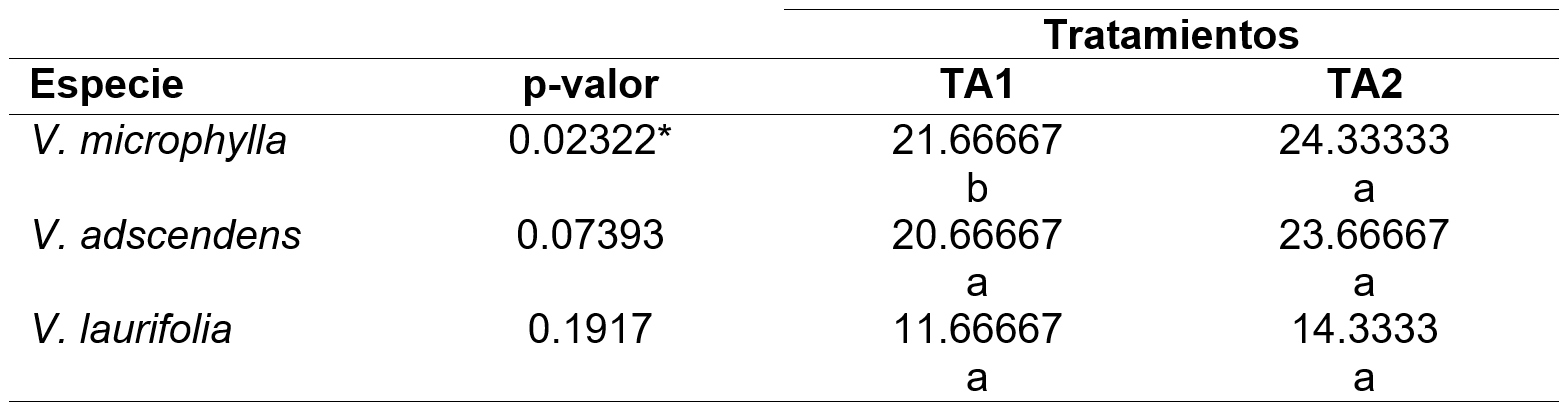 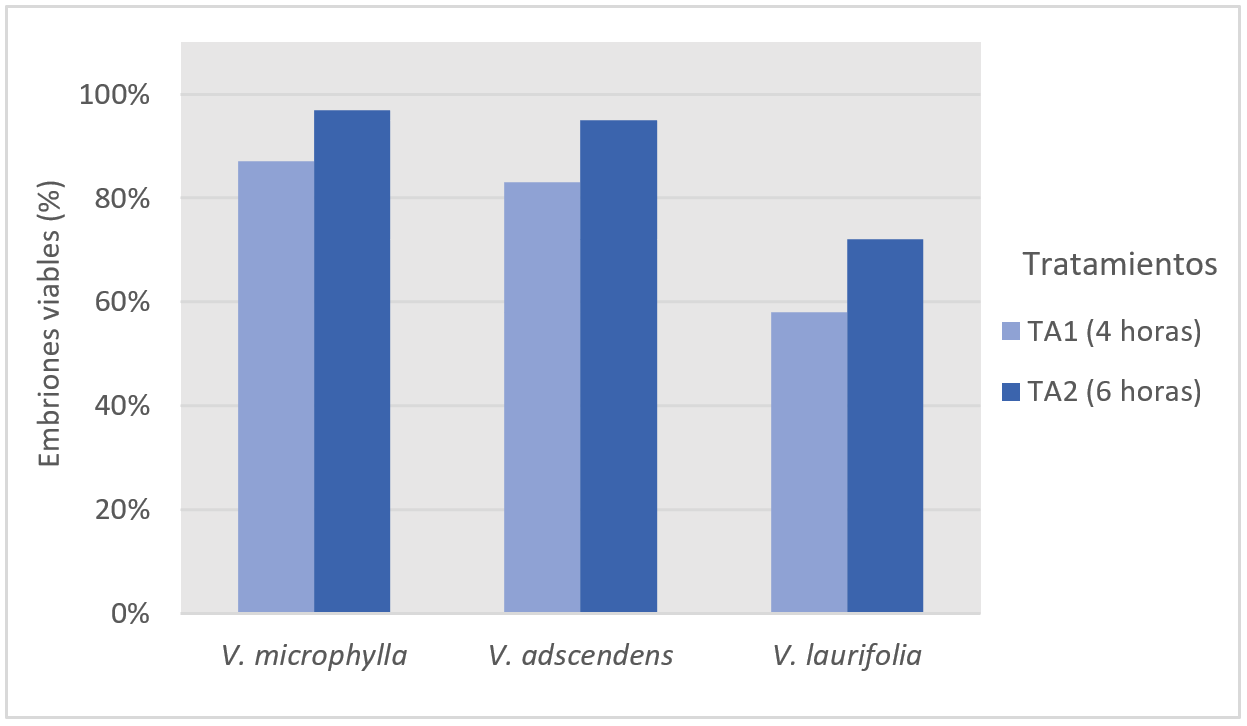 Nota. Pruebas de ANOVA y test de Duncan. TA1: 4 horas de inmersión en TZ 1%, TA2: 6 horas de inmersión en TZ 1%.
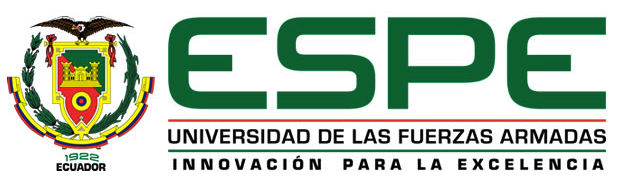 (Ortiz, 2015)
RESULTADOS Y DISCUSIÓN
Viabilidad de semillas: Prueba de tetrazolio (TZ)
Contraste de valores obtenidos en las pruebas de viabilidad  y germinación
Viabilidad 
superior
V. microphylla
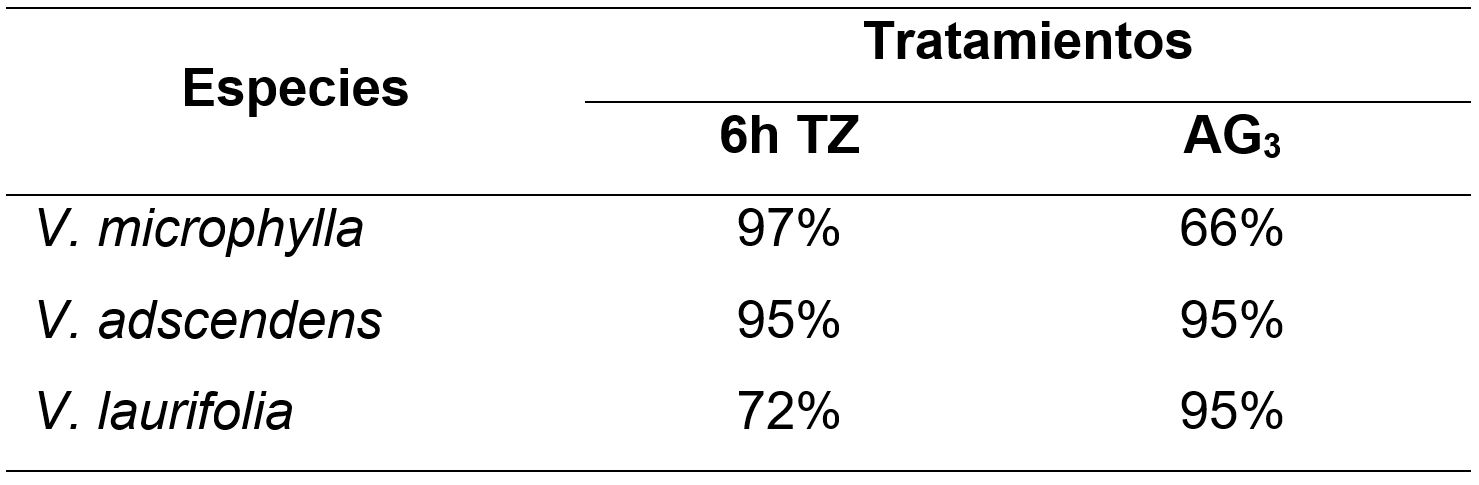 V. adscendens
Condiciones adecuadas
Viabilidad subestimada
V. laurifolia
Nota. TA2: 6 horas de inmersión en TZ 1%; TC2: 2 mg/L de AG3 (V. microphylla y V. laurifolia), TC3: 3 mg/L de AG3 (V. adscendens).
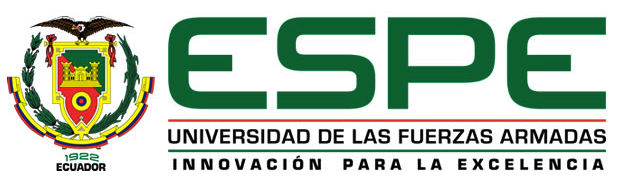 (Ortiz, 2015; Salazar et al., 2020)
CONCLUSIONES
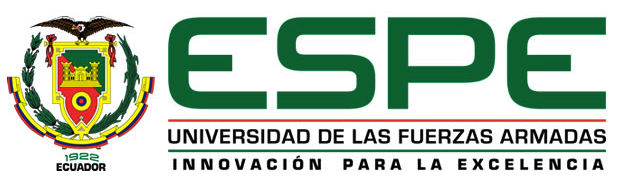 CONCLUSIONES
El mejor tratamiento de desinfección para semillas del género Valeriana se encuentra en un rango de concentración de NaClO de 1-2% y tiempo de inmersión de 5-10 minutos.


La presencia de luz es un factor indispensable en la germinación de las tres especies de estudio, por lo que son consideradas con fotosensibilidad positiva.


En V. laurifolia se vio que una temperatura alternante entre 25.5℃/día-14.1℃/noche es favorable para su germinación.


La aplicación de ácido giberélico tuvo una influencia positiva en la germinación de las tres especies de estudio. Sus concentraciones óptimas son para V. microphylla y V. laurifolia 2 mg/L de AG3 y para V. adscendens 3mg/L de AG3.
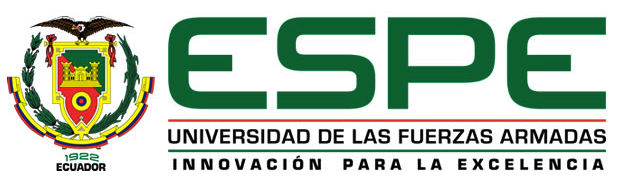 RECOMENDACIONES
Se recomienda que para ensayos de morfología la recolección de semillas se realice en tubos falcon para mantener la muestra fresca hasta su uso.

Una de las formas más factibles de secado de semillas es con el uso de sílica gel, así se puede evitar la oxidación de la muestra.

Para procesos de cultivo in vitro se recomienda extraer el vilano de la semilla esto ayuda a disminuir la contaminación en el medio.

Realizar el análisis de termoperiodo aplicando periodos de luz para V. microphylla y V. adscendens.

Este es el primer estudio realizado en estas especies, en donde se hace un análisis de morfología y se establecen protocolos de germinación y viabilidad, por lo que será necesario continuar con la investigación en especies relacionadas.
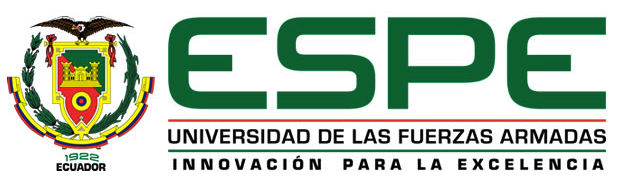 AGRADECIMIENTOS
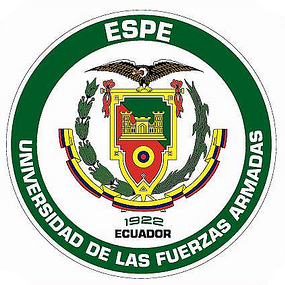 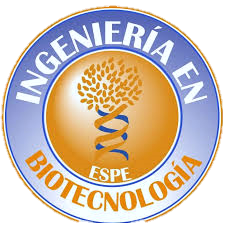 Ing. Marianela Mariño
María Claudia, Segovia Salcedo, PhD
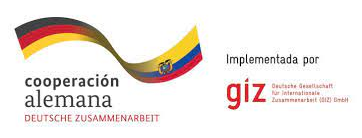 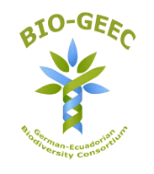 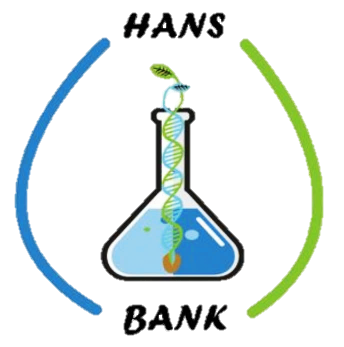 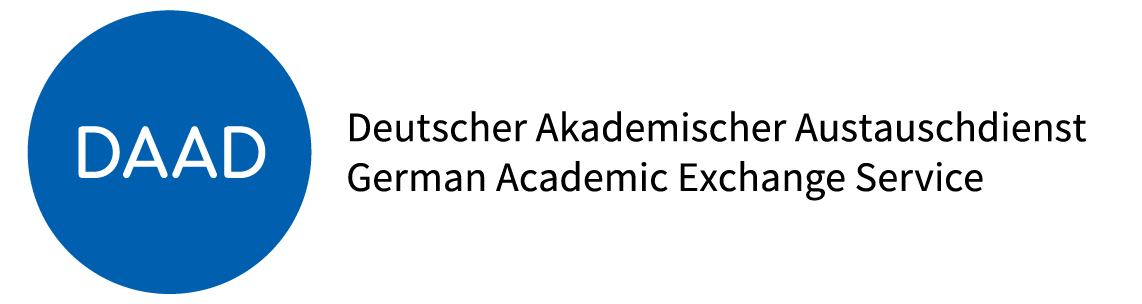 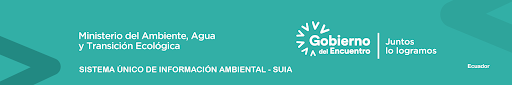 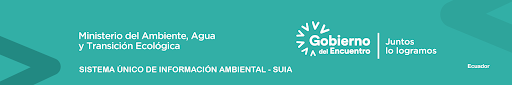 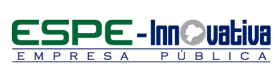 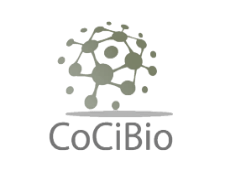 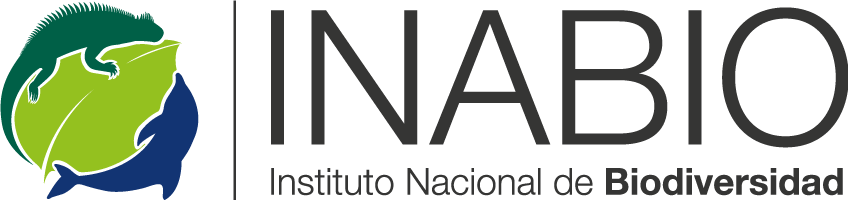 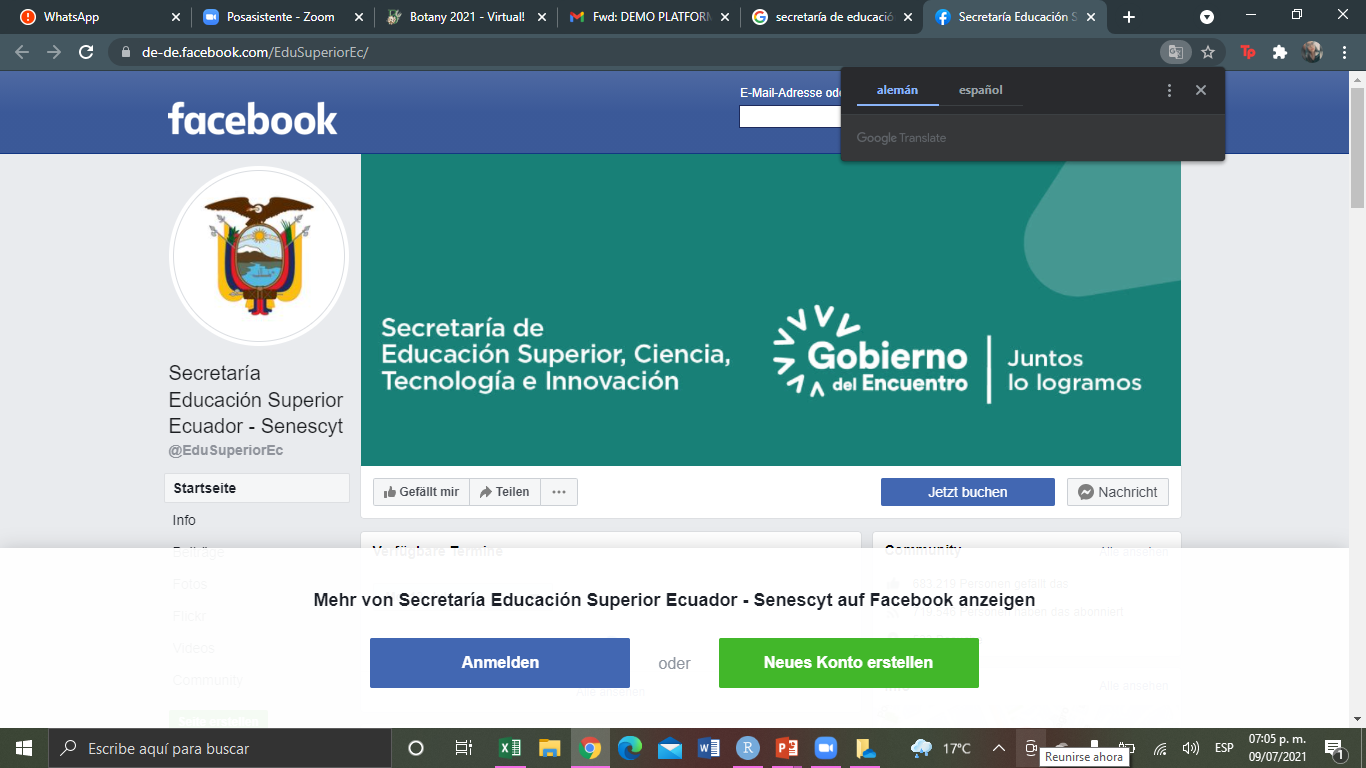 Familia y amigos
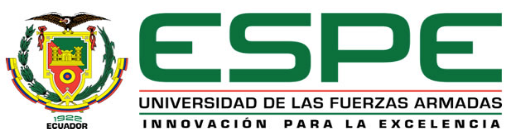